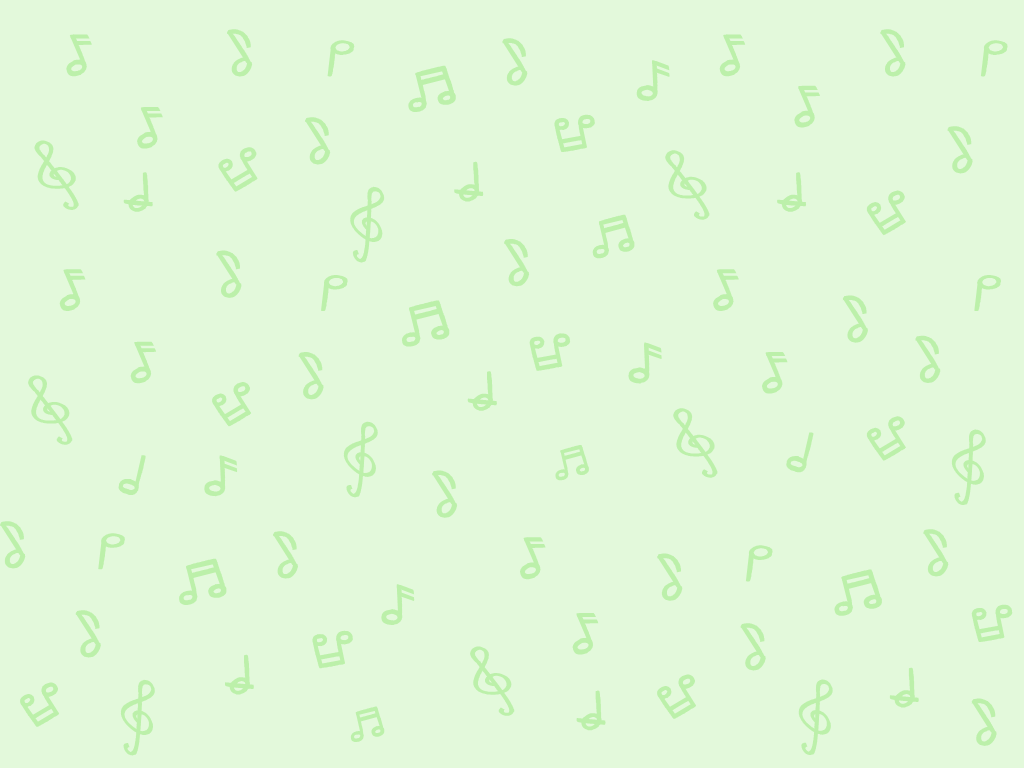 四上 第 1 課
教學簡報
單拍子的節奏
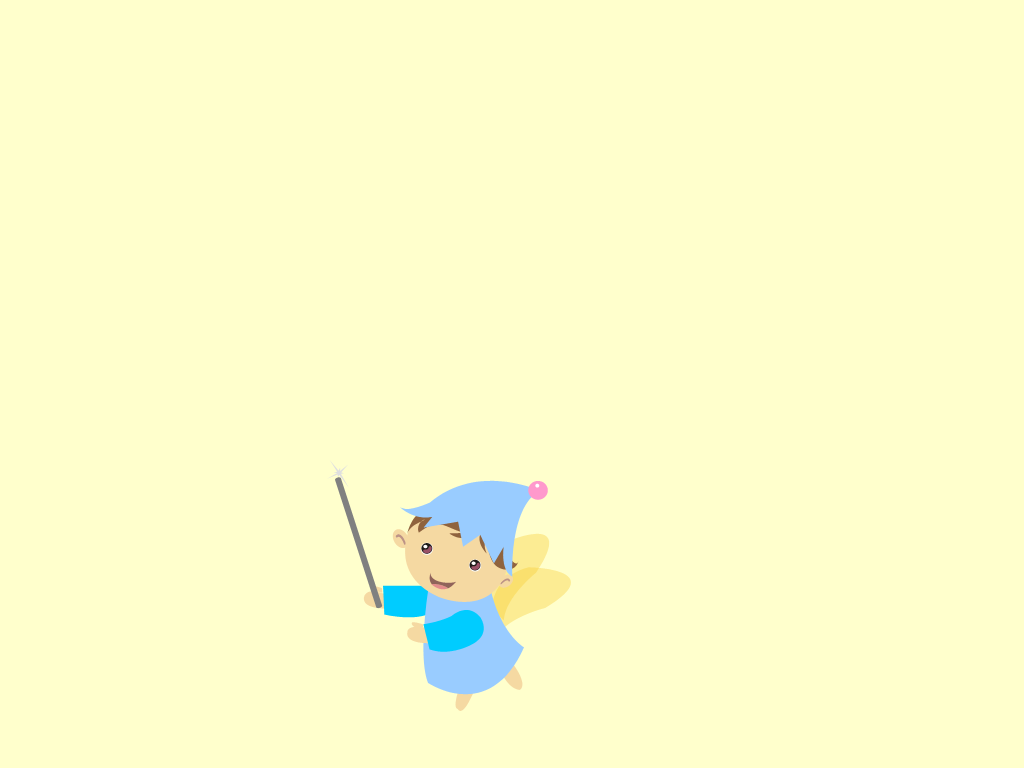 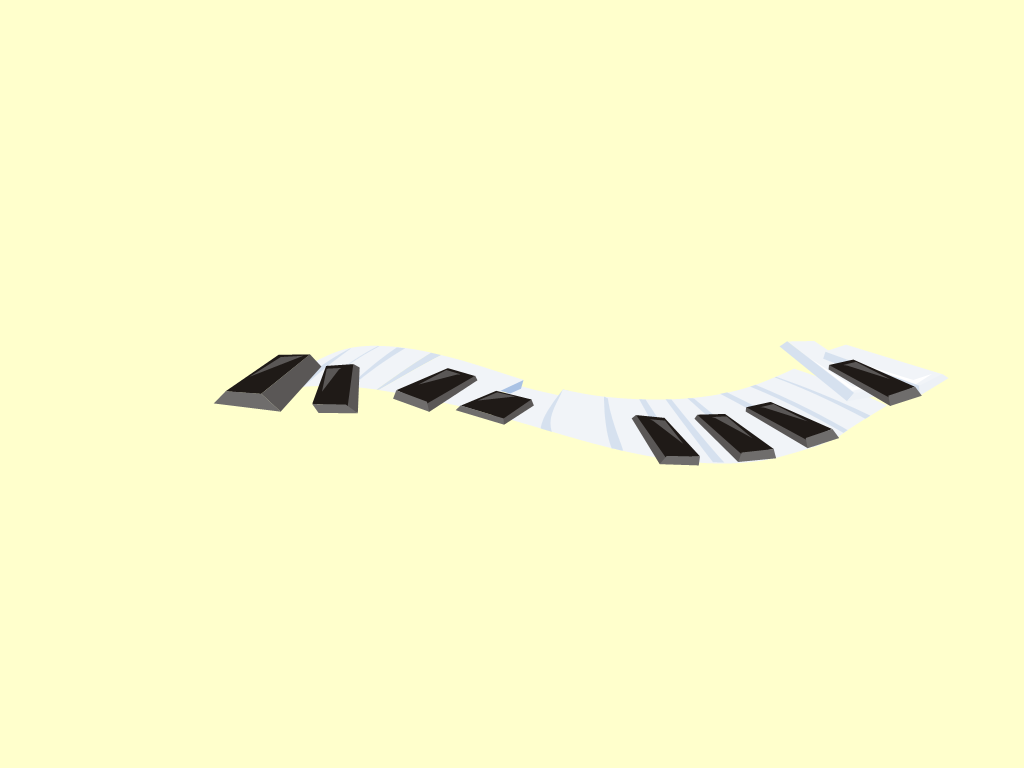 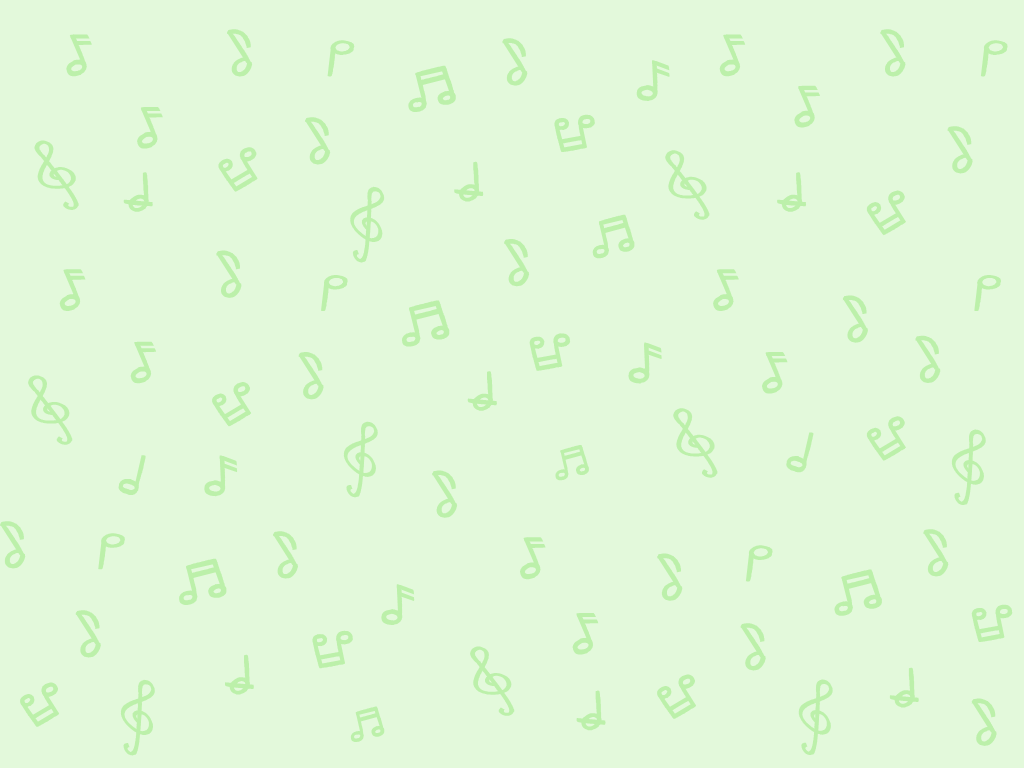 學習重點
準確地奏出單拍子的節奏型
依照樂譜上的表演記號，準確地演唱歌曲
學唱《歌聲音韻滿路途》
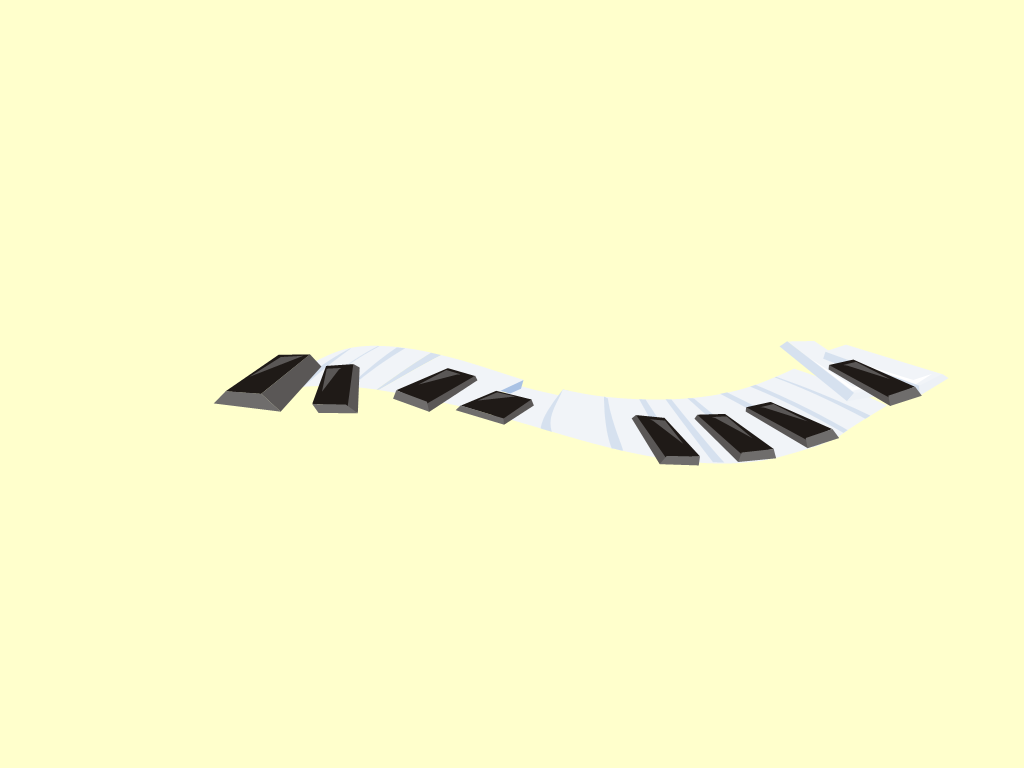 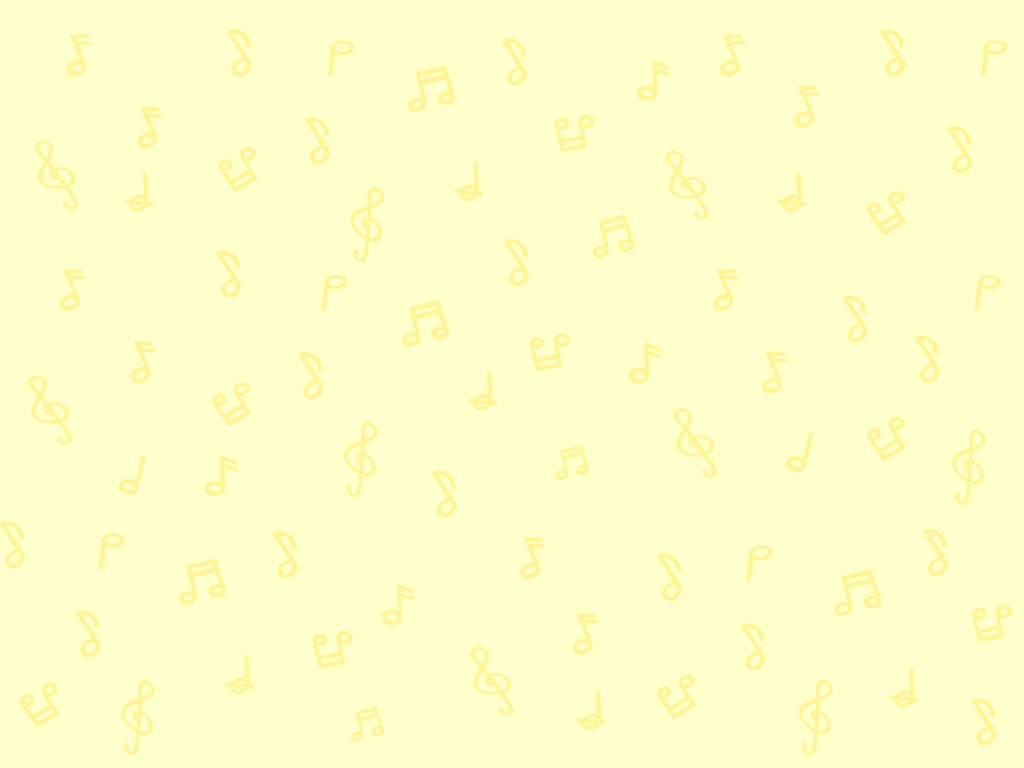 重温單拍子
我們在二年級和三年級已經學了單拍子。大家記得拍子記號的含意嗎?
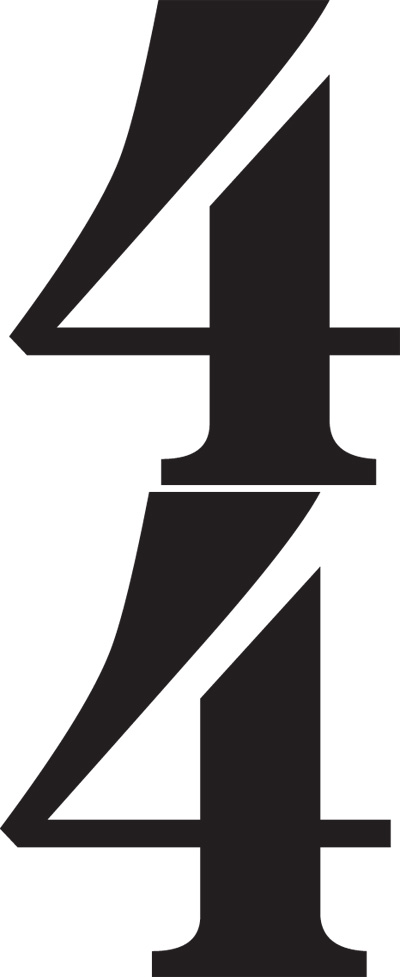 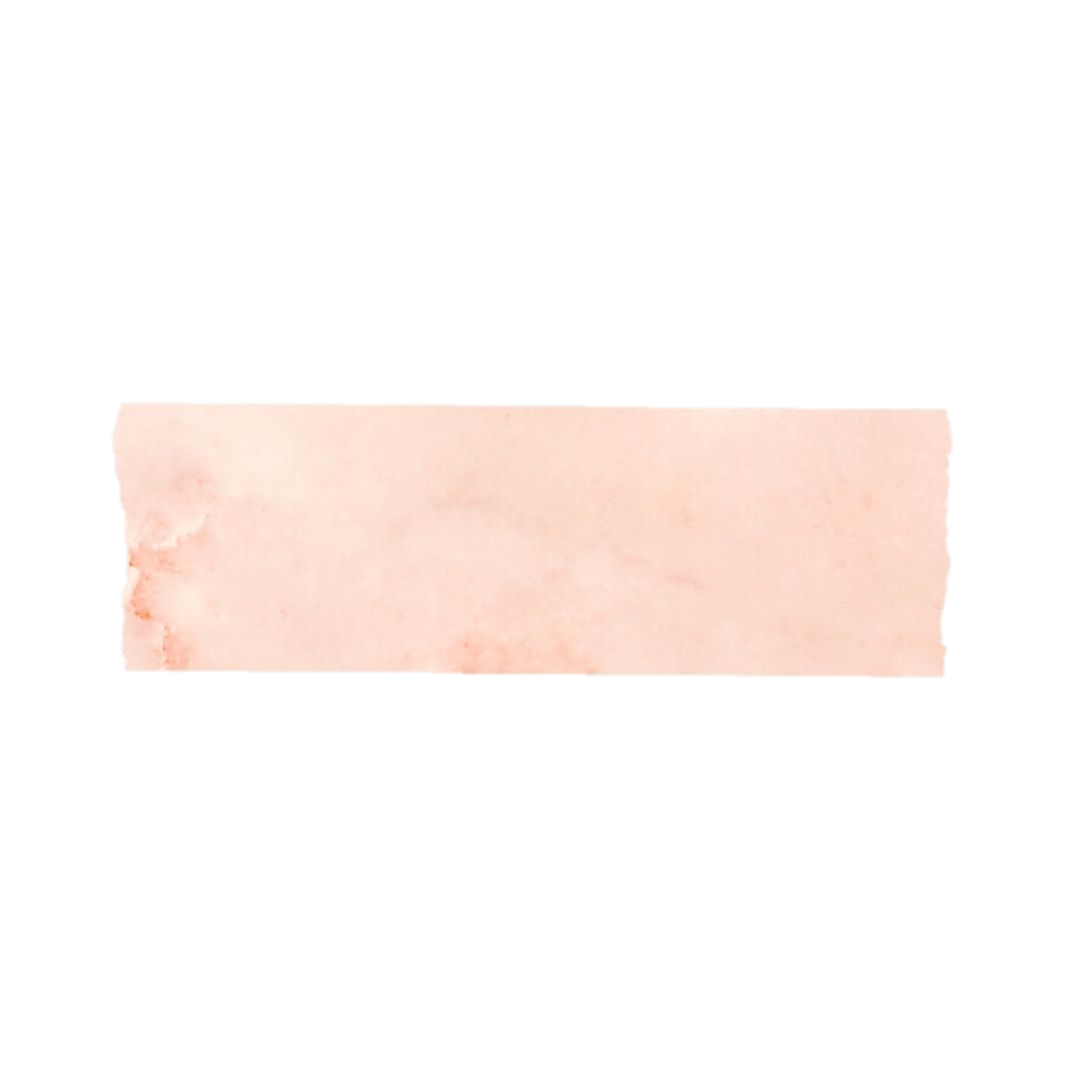 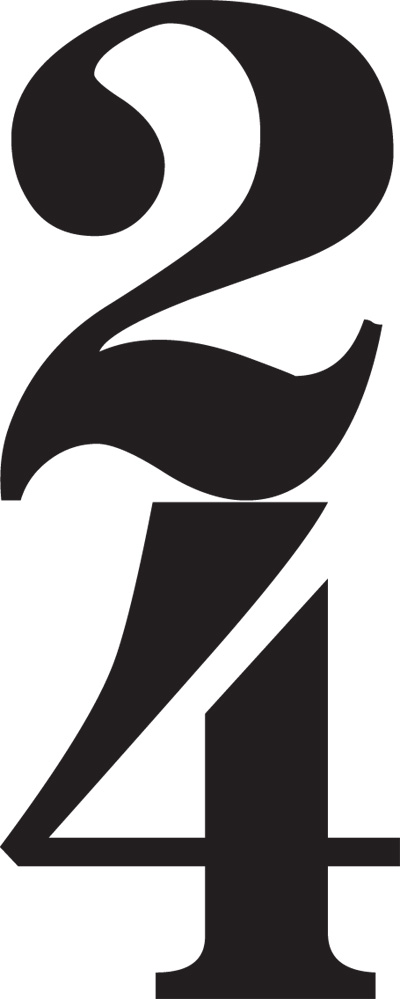 拍子記號由上下兩部分組成，表示每個小節的拍數及每一拍的時值。
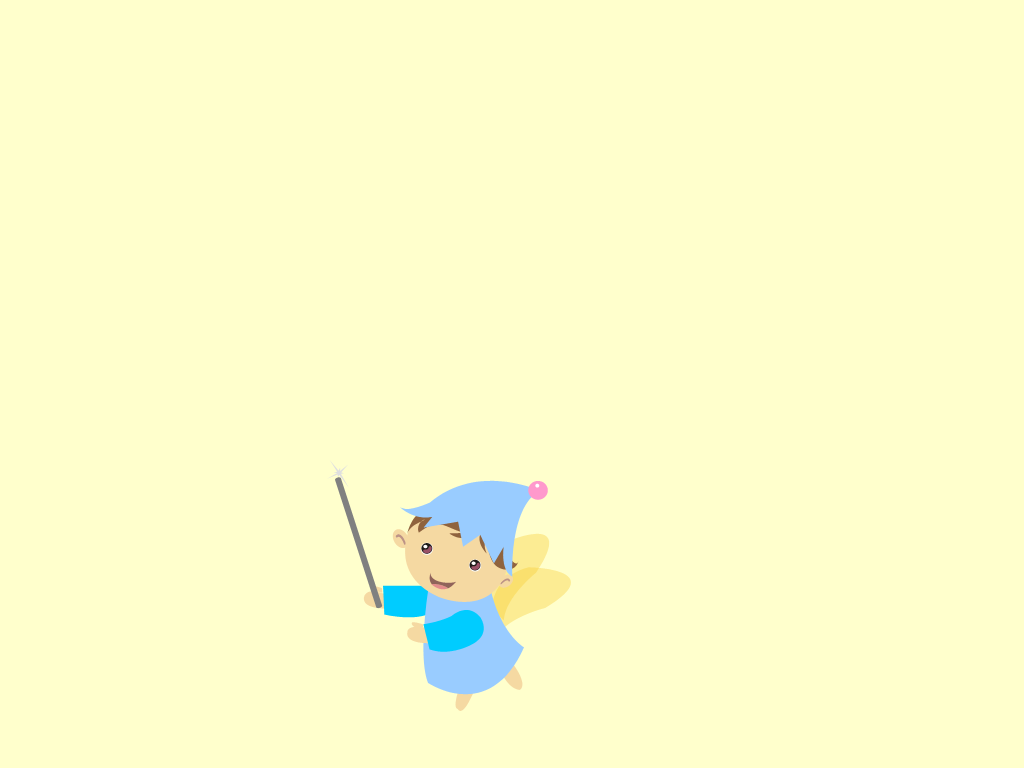 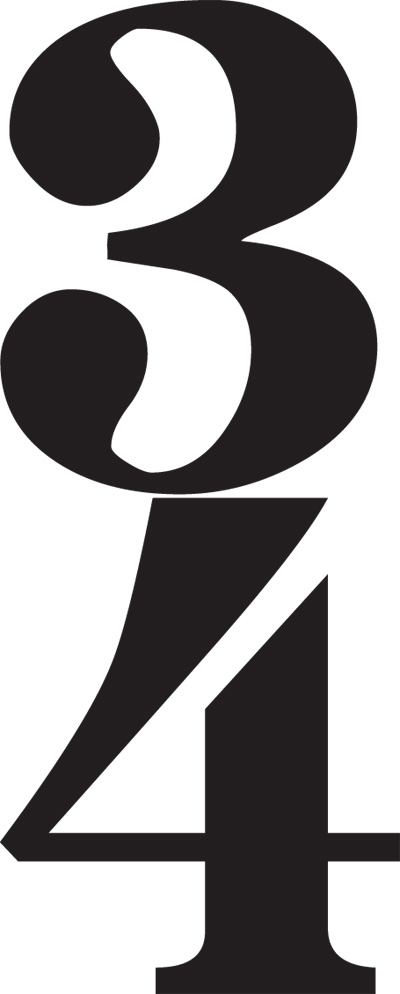 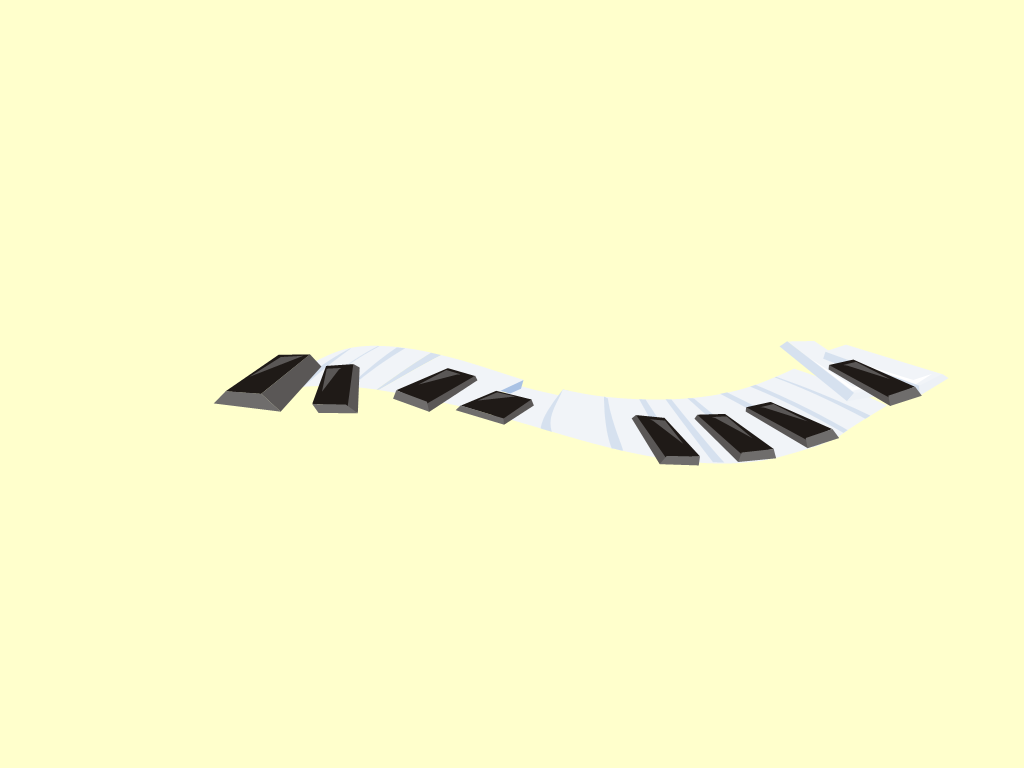 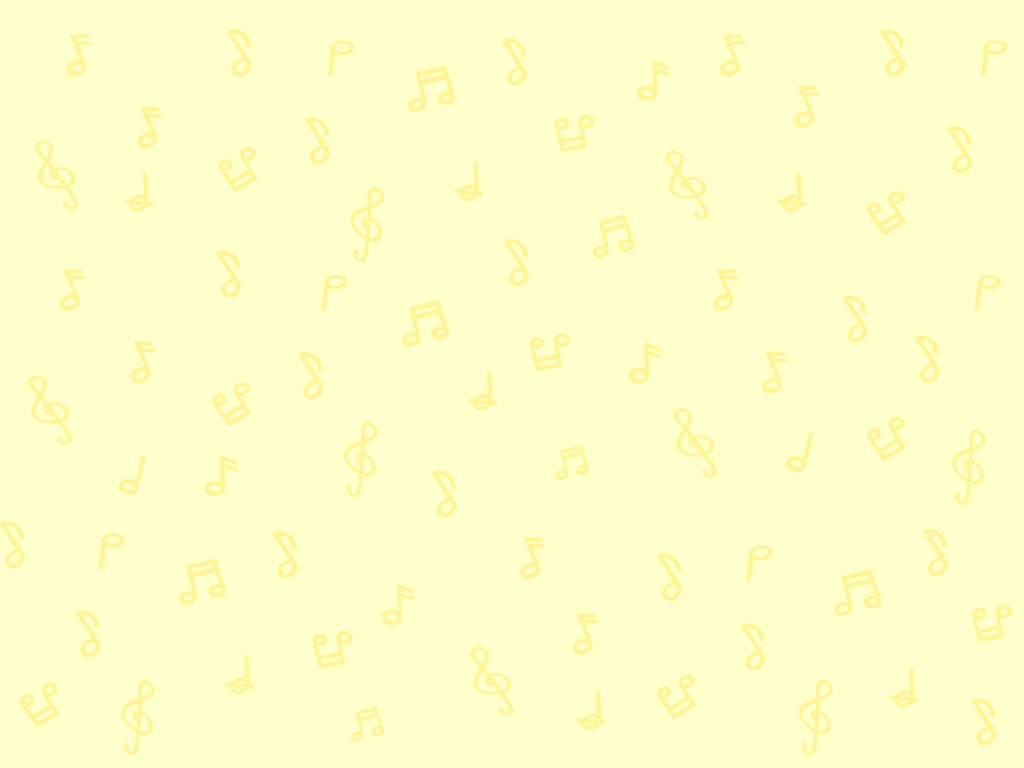 重温單拍子
我們在二年級和三年級已經學了單拍子。大家記得拍子記號的含意嗎?
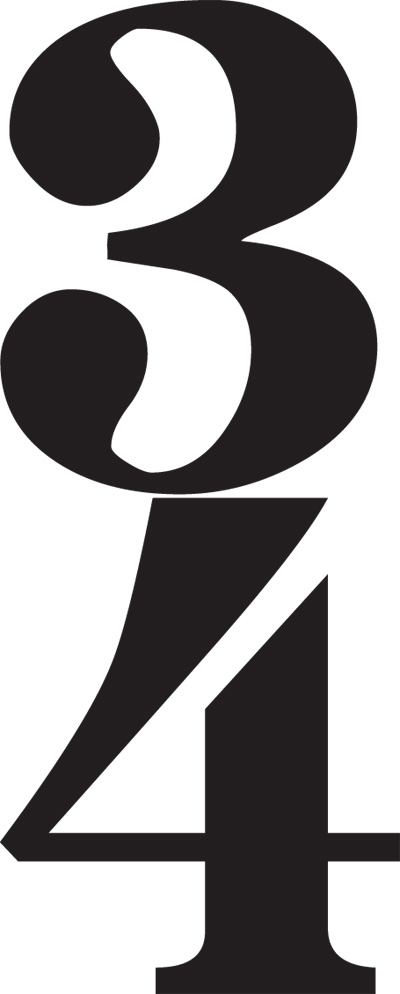 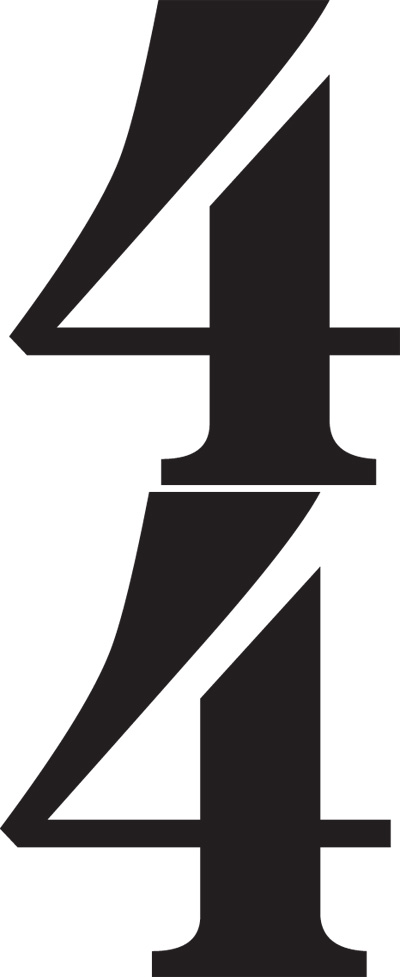 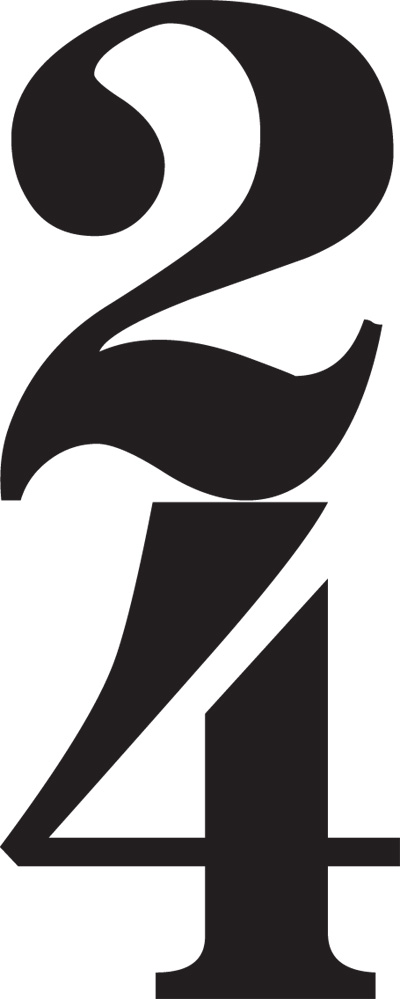 表示每小節有兩拍
表示以四分音符為一拍
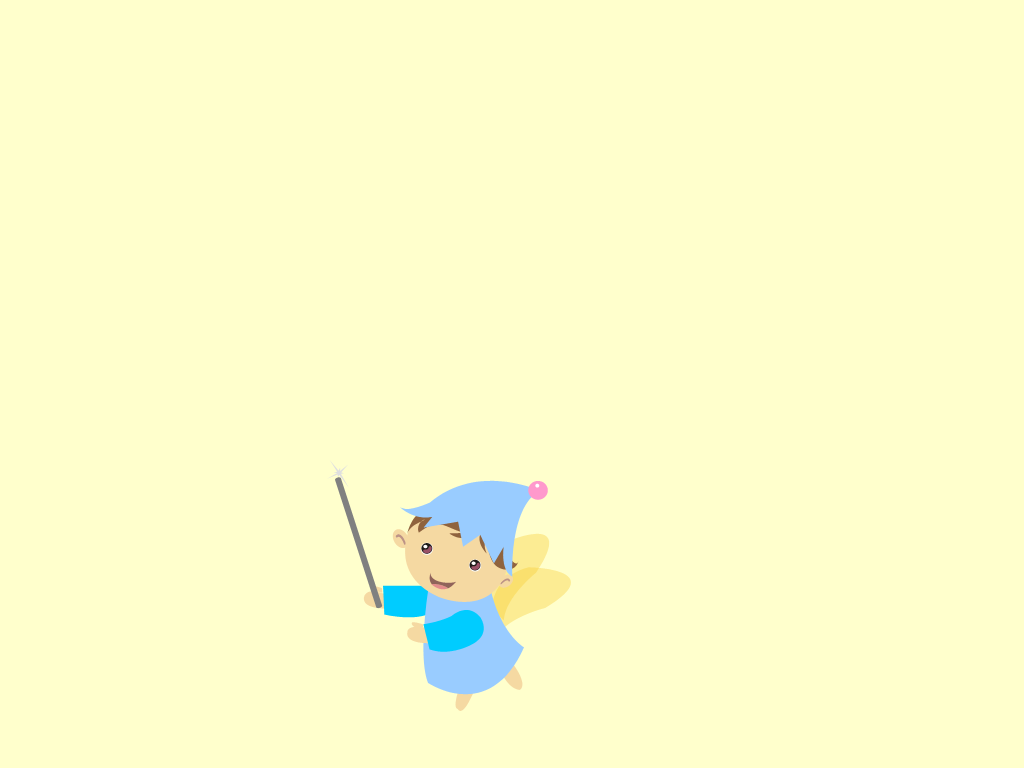 這兩個拍子記號又是甚麼意思？
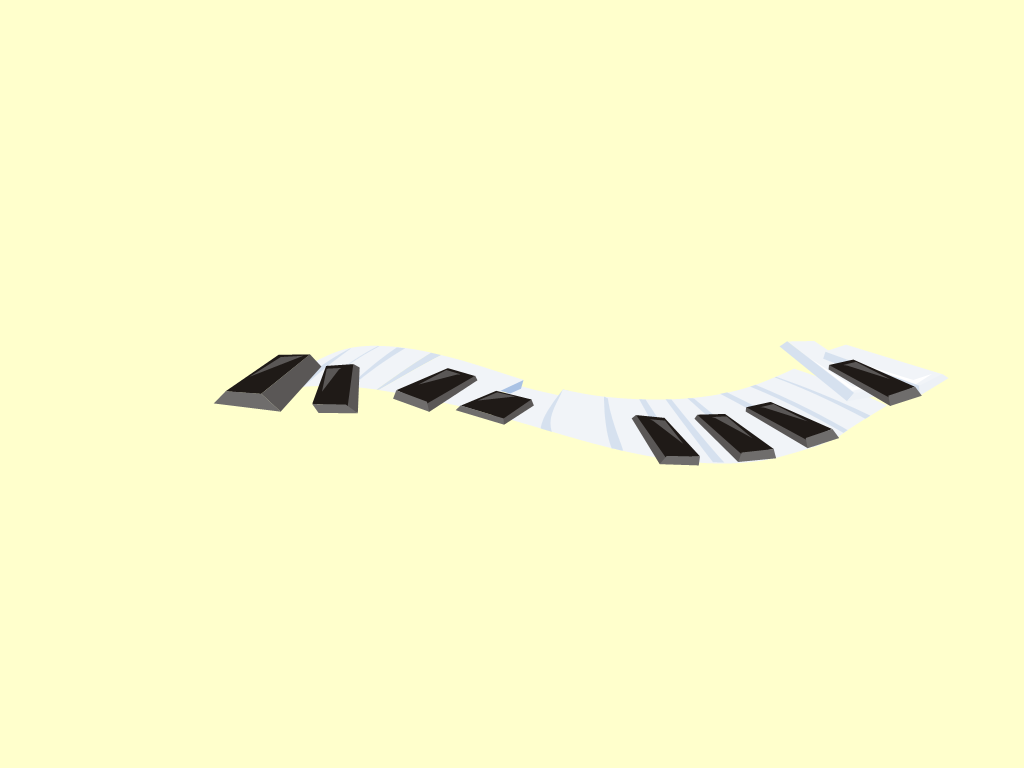 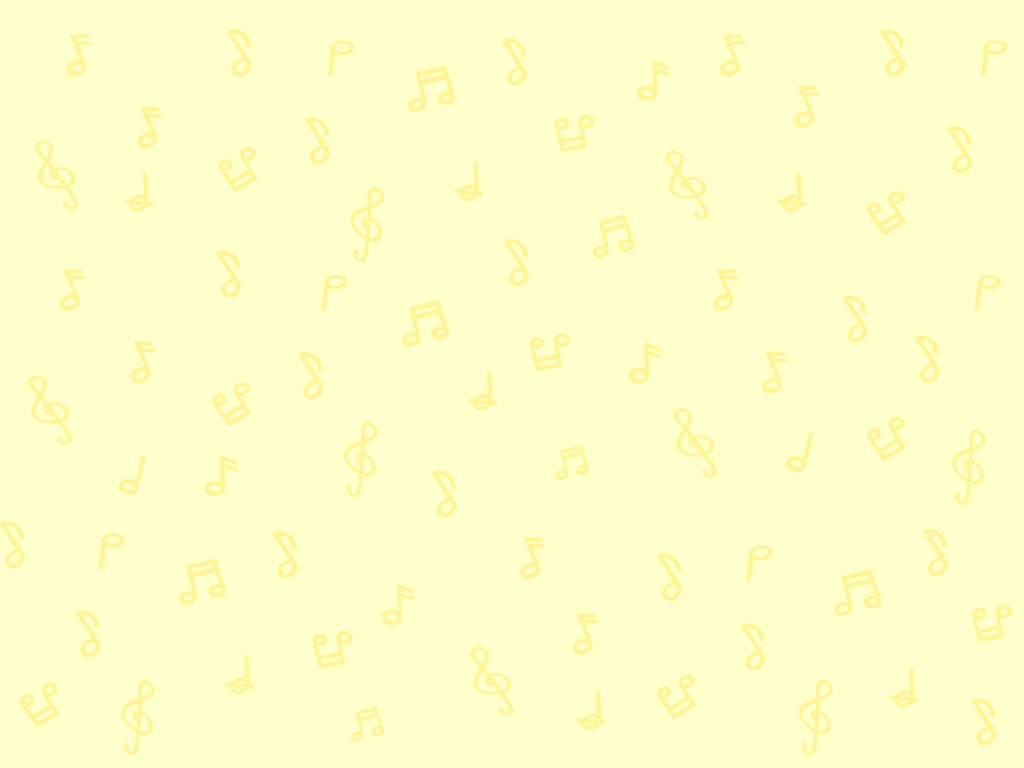 重温單拍子
除了拍子記號，大家又記得小節線是甚麼嗎?
節奏句中間的直線稱為小節線，兩條小節線之間就是小節。每小節內音符時值的總和必須和拍子記號顯示的相符。
小節
小節
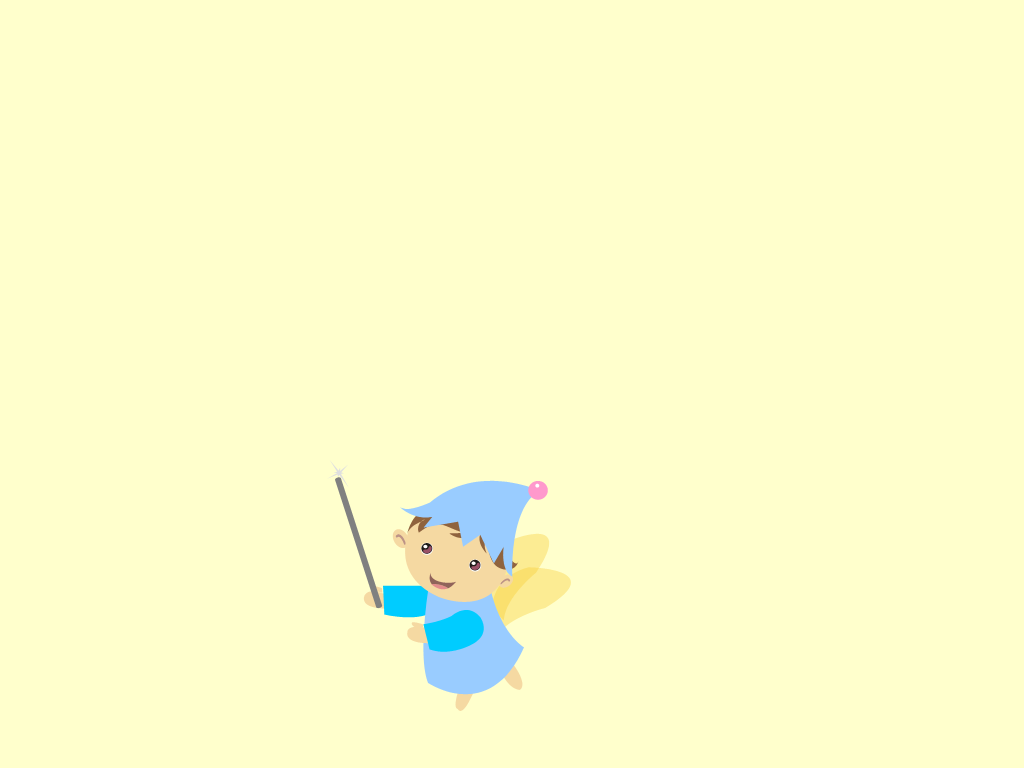 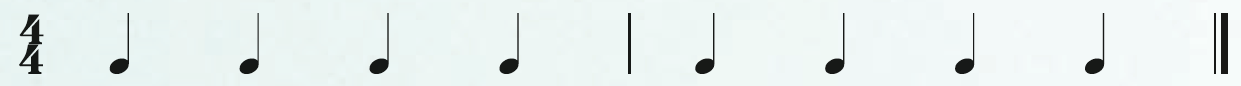 小節線
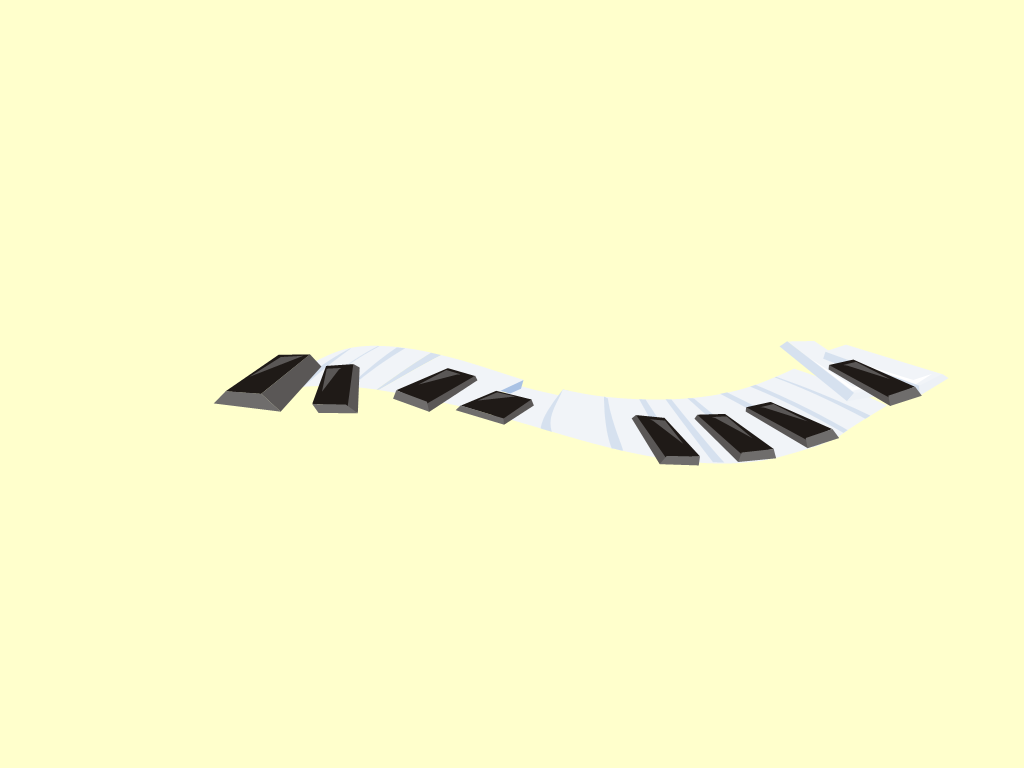 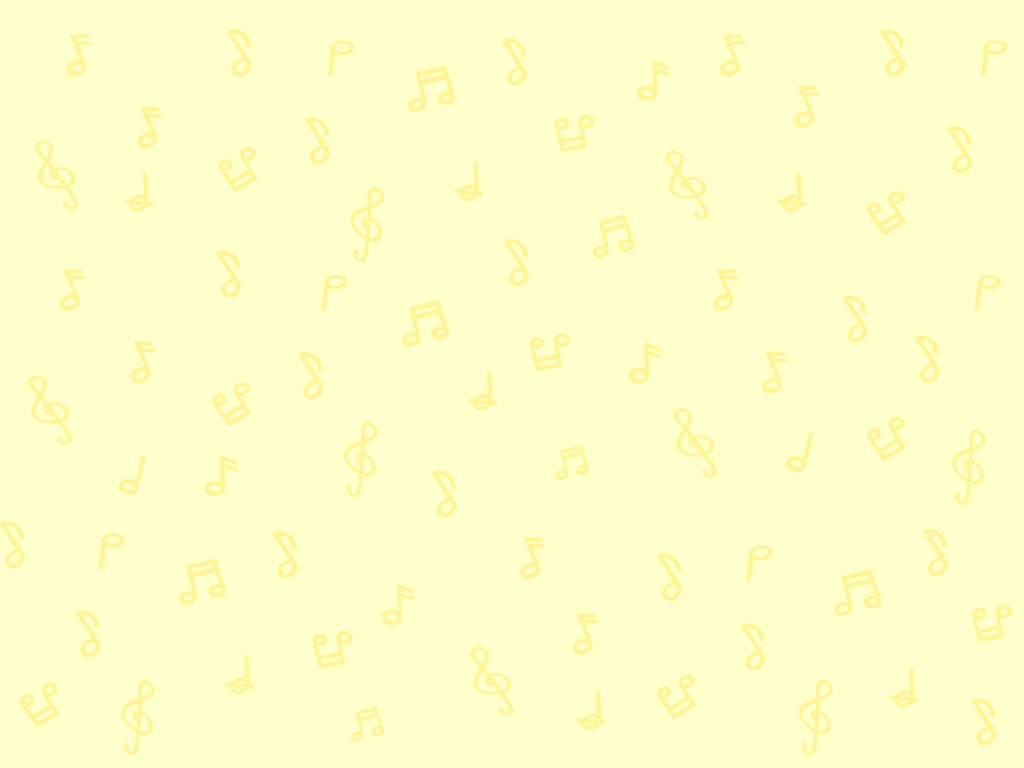 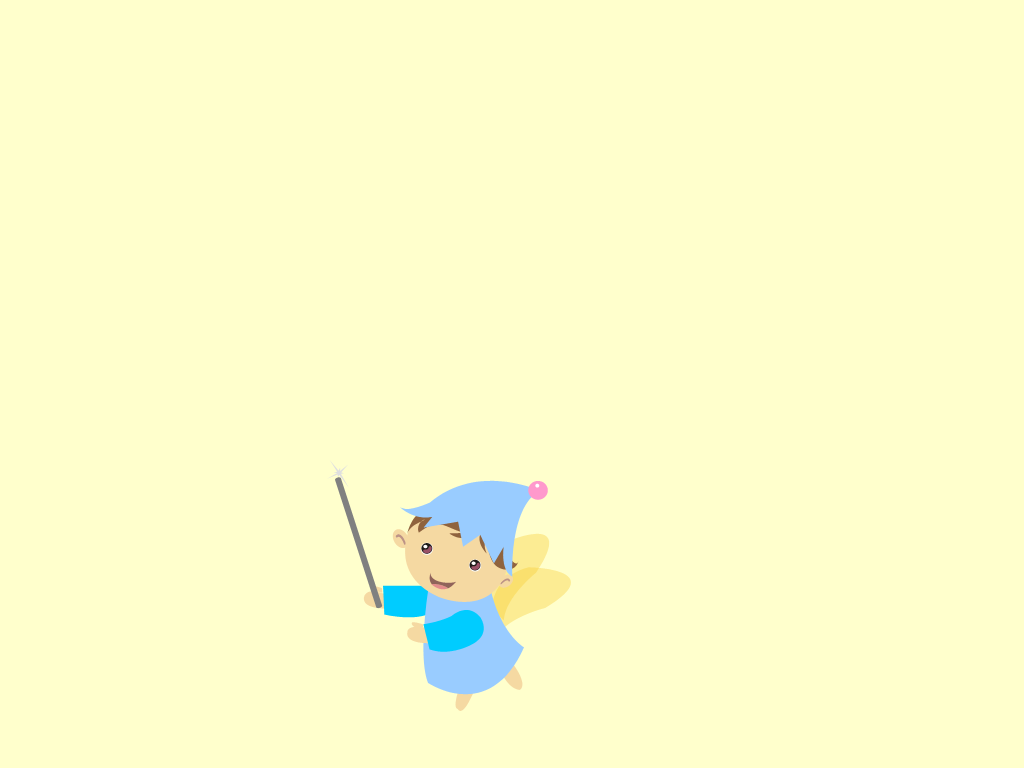 重温單拍子
聆聽以下樂句，他們的強弱位置在哪裏?
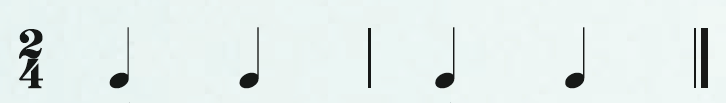 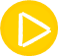 強
弱
弱
強
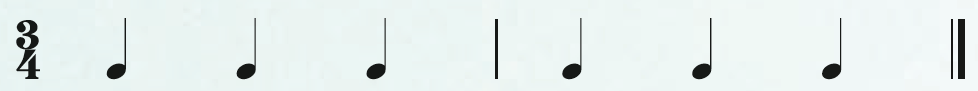 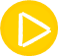 弱
弱
弱
弱
強
強
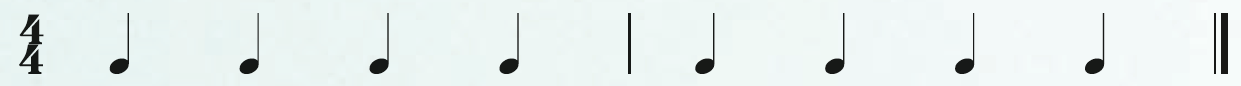 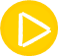 強
弱
次強
弱
強
次強
弱
弱
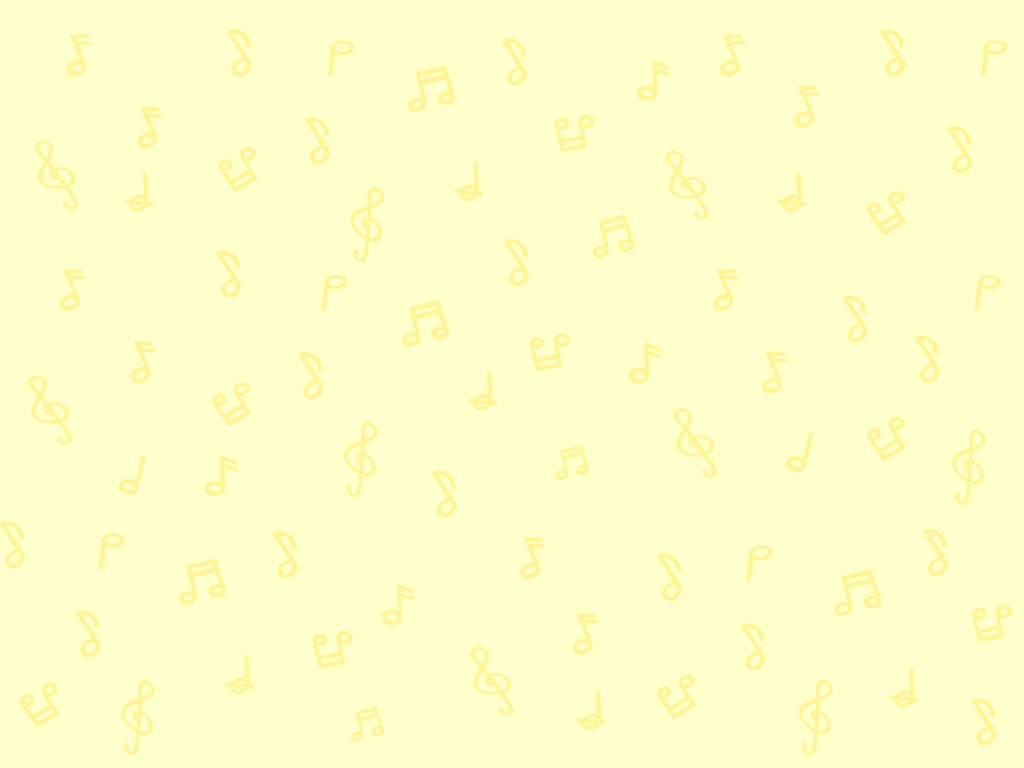 重温單拍子
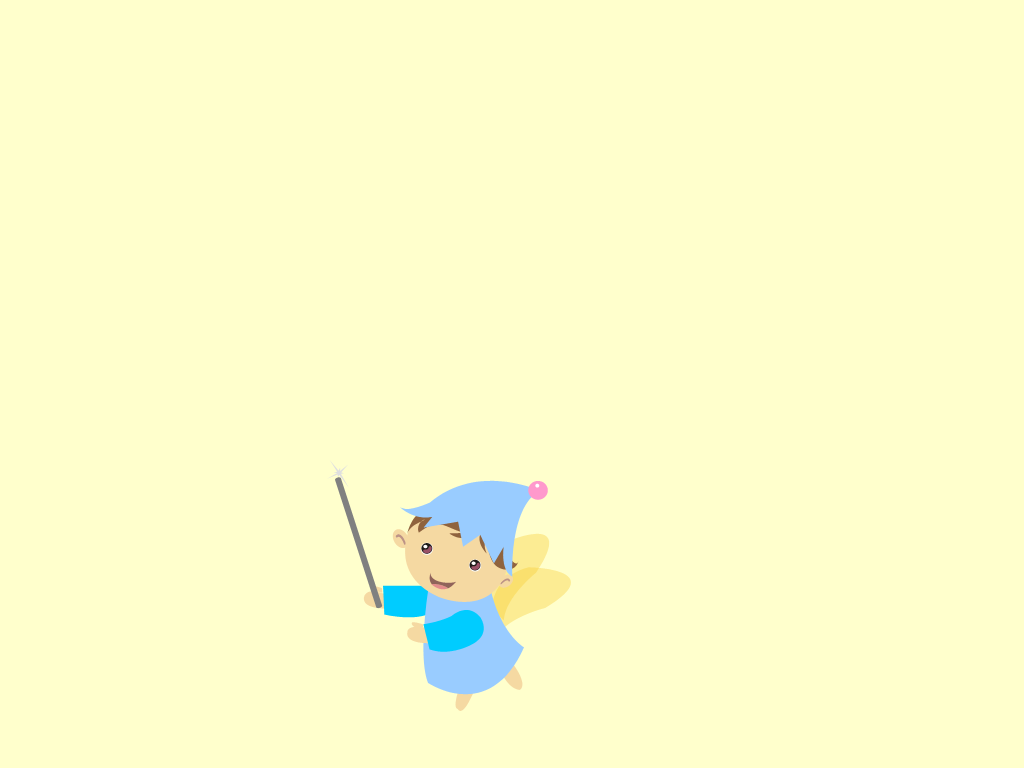 現在來聽聽以下兩首曲子。你知道它們是甚麼拍子嗎?
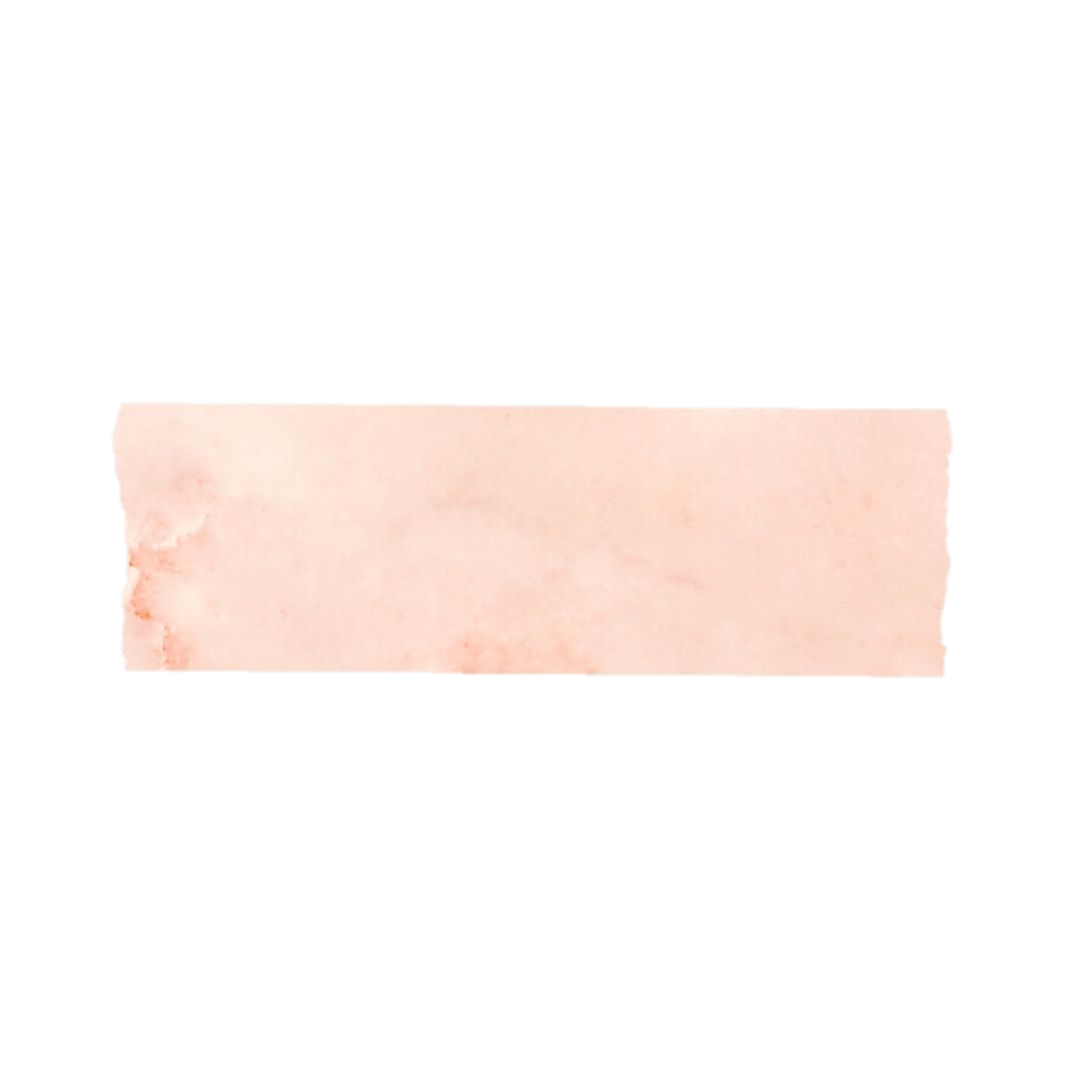 Minuet in G              Beethoven
G 大調小步舞曲      貝多芬
按此聆聽
樂曲介紹
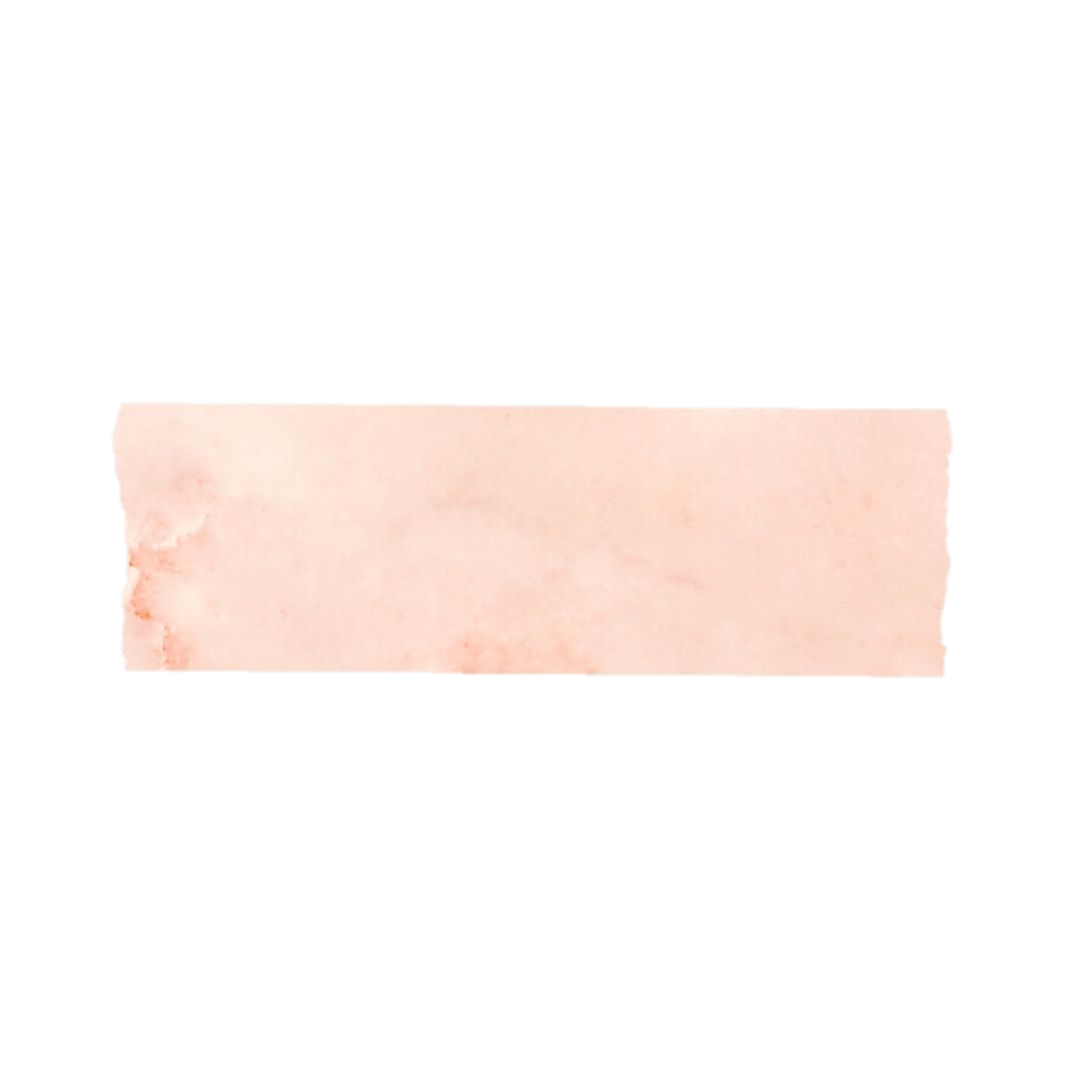 ‘March’ from The Nutcracker Suite	   Tchaikovsky 
進行曲 (選自「胡桃夾子組曲」)	   柴可夫斯基
按此聆聽
樂曲介紹
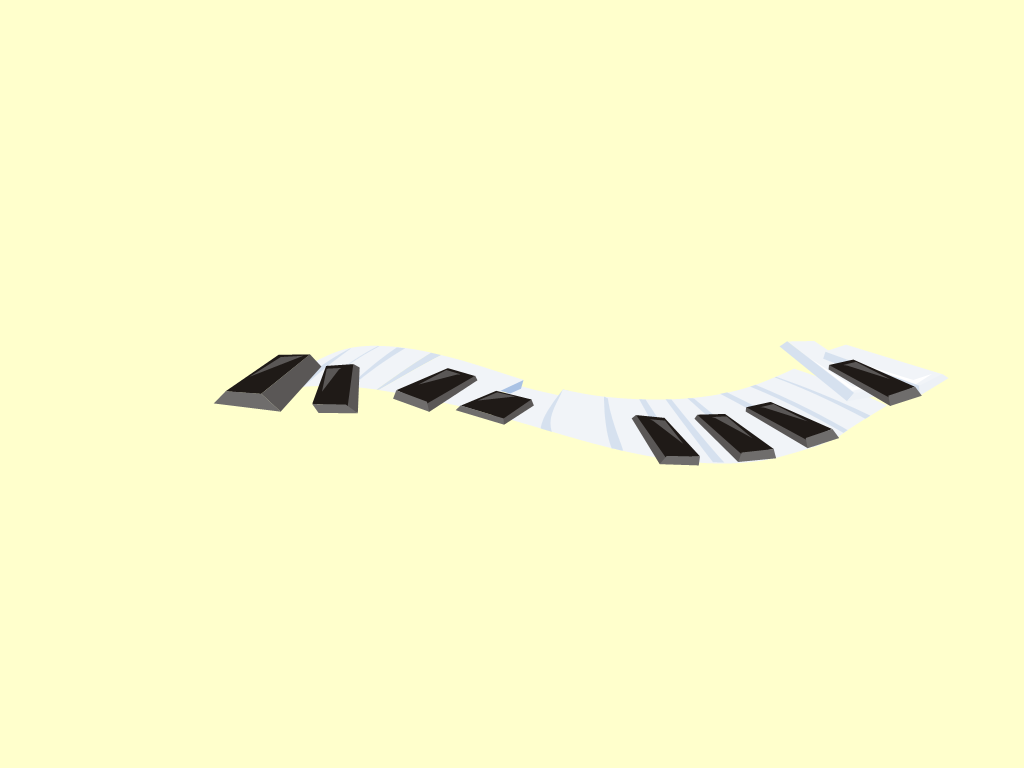 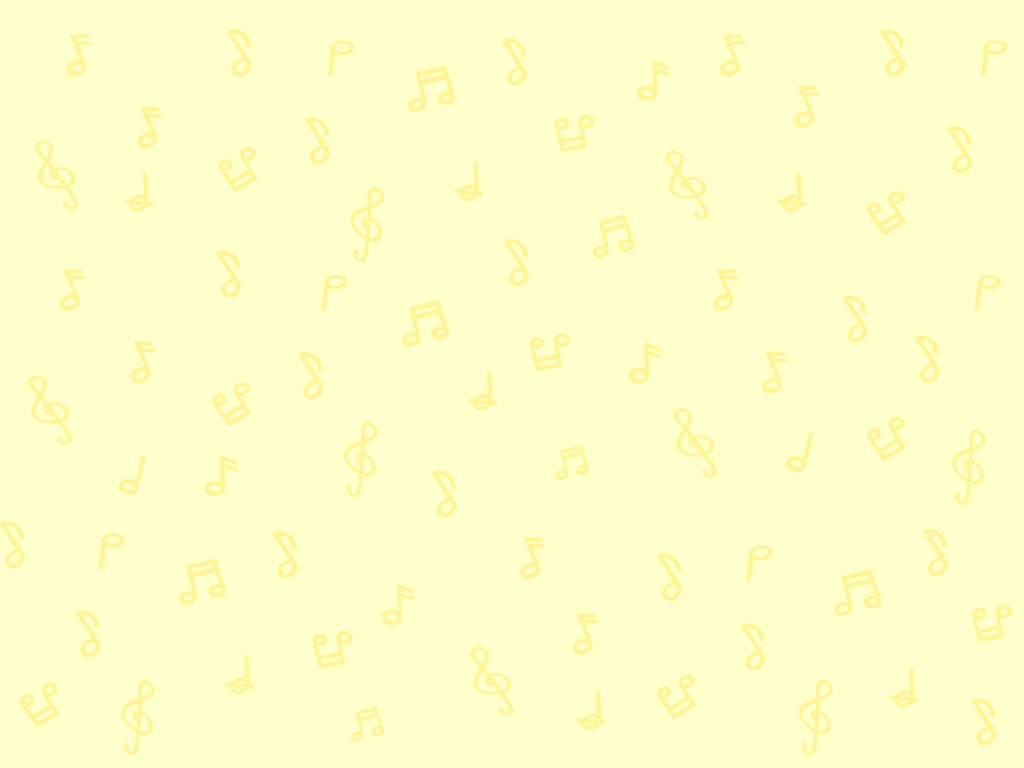 重温單拍子
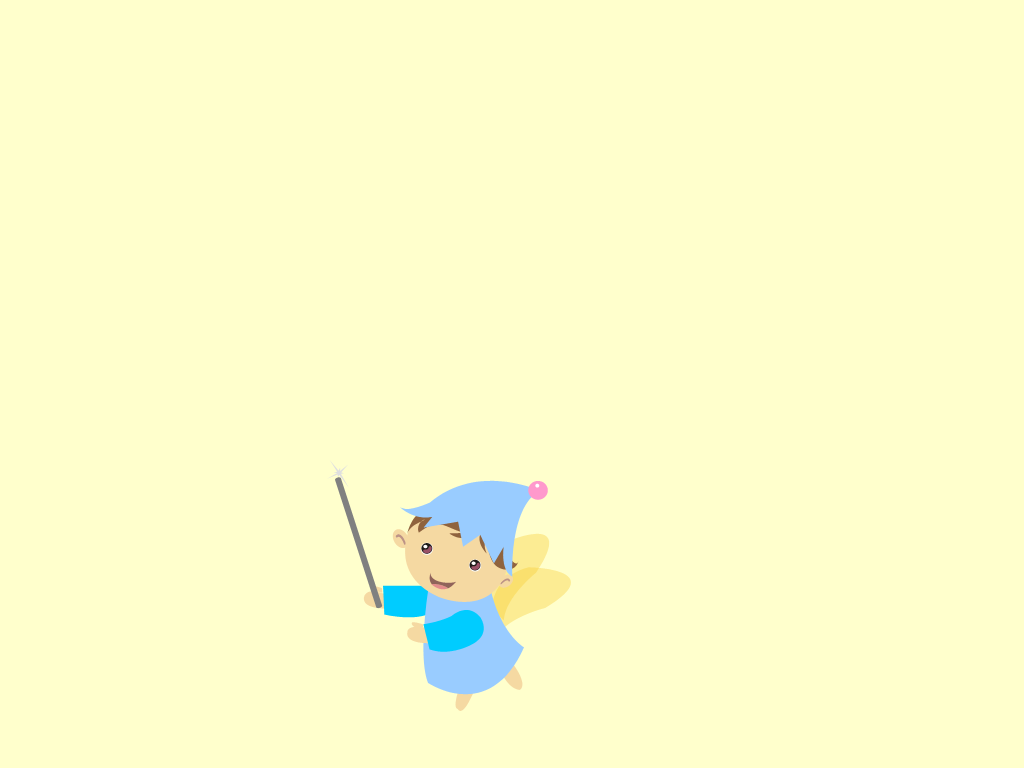 現在來聽聽以下兩首曲子。你知道它們是甚麼拍子嗎?
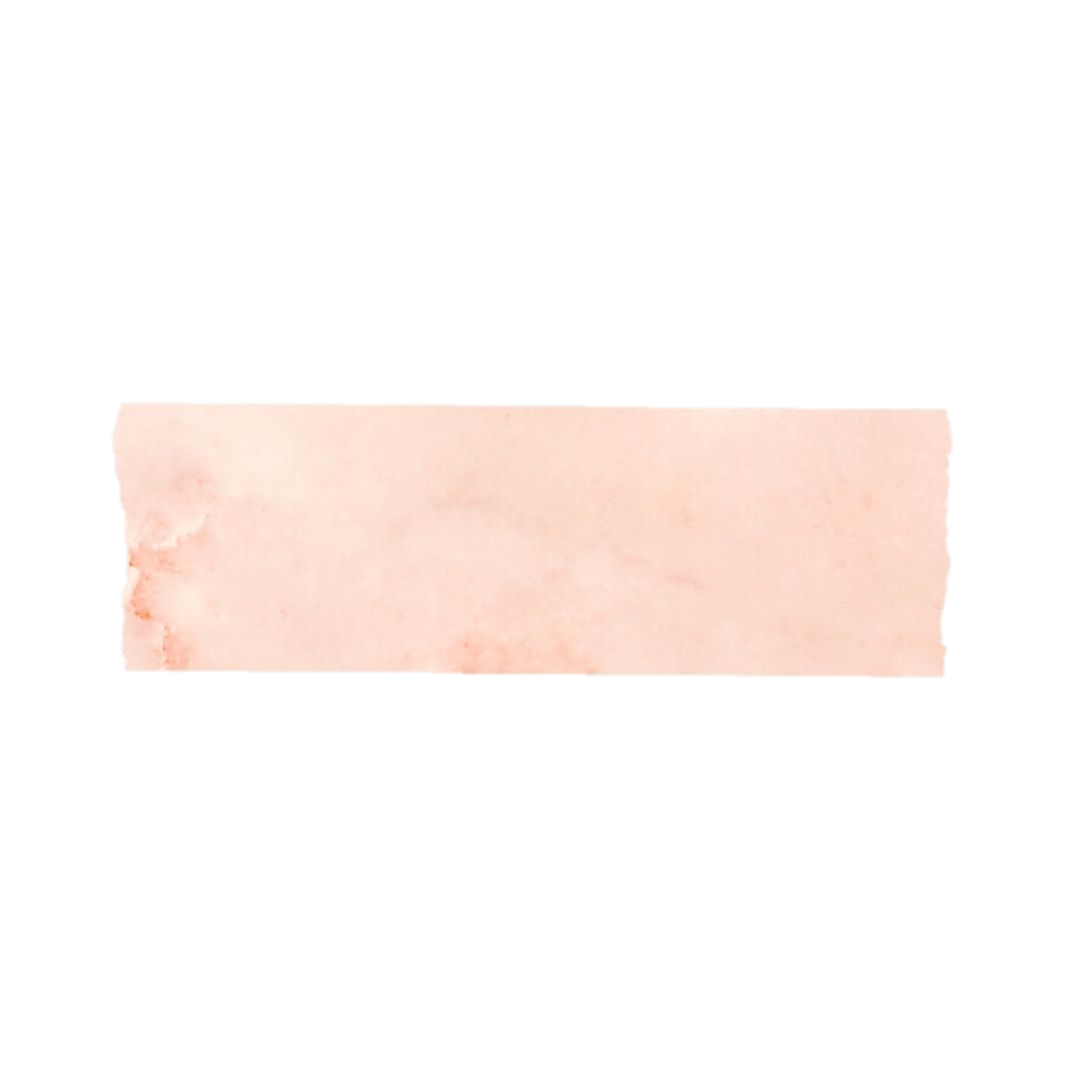 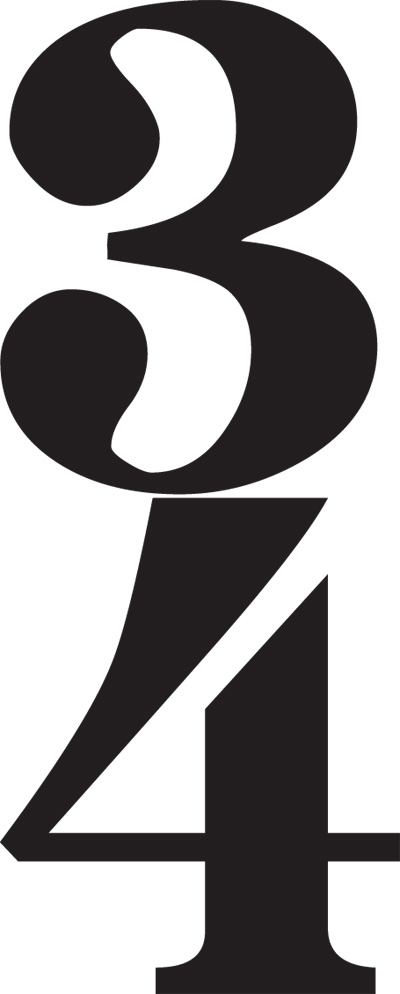 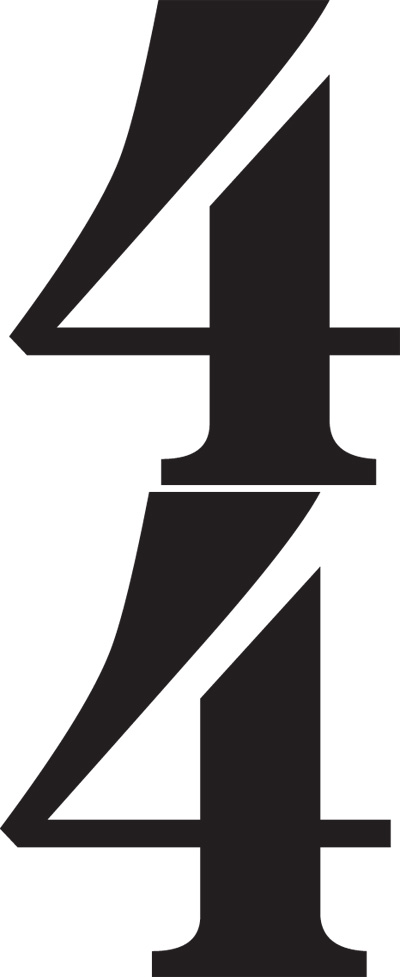 Minuet in G              Beethoven
G 大調小步舞曲      貝多芬
按此聆聽
樂曲介紹
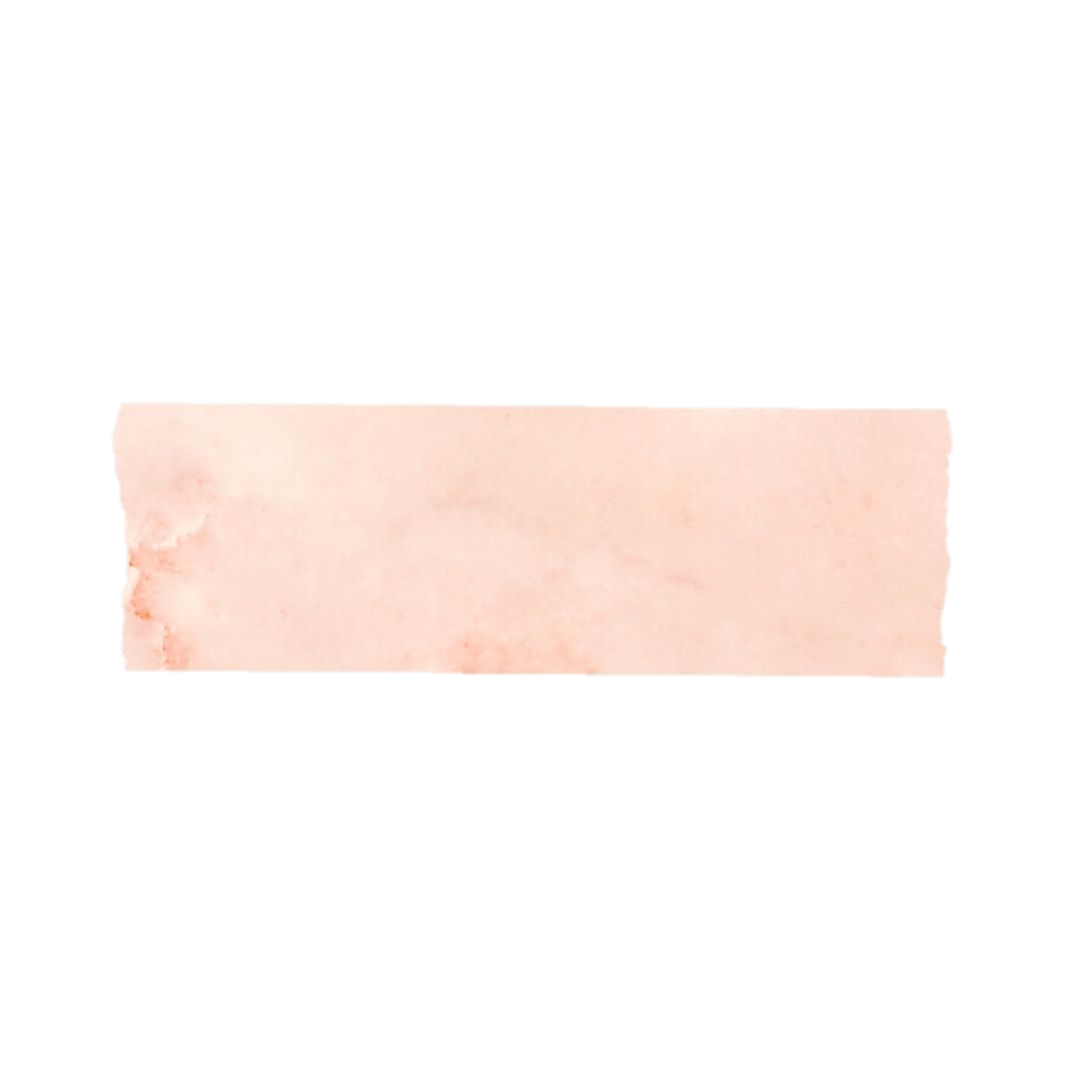 ‘March’ from The Nutcracker Suite	   Tchaikovsky 
進行曲 (選自「胡桃夾子組曲」)	   柴可夫斯基
按此聆聽
樂曲介紹
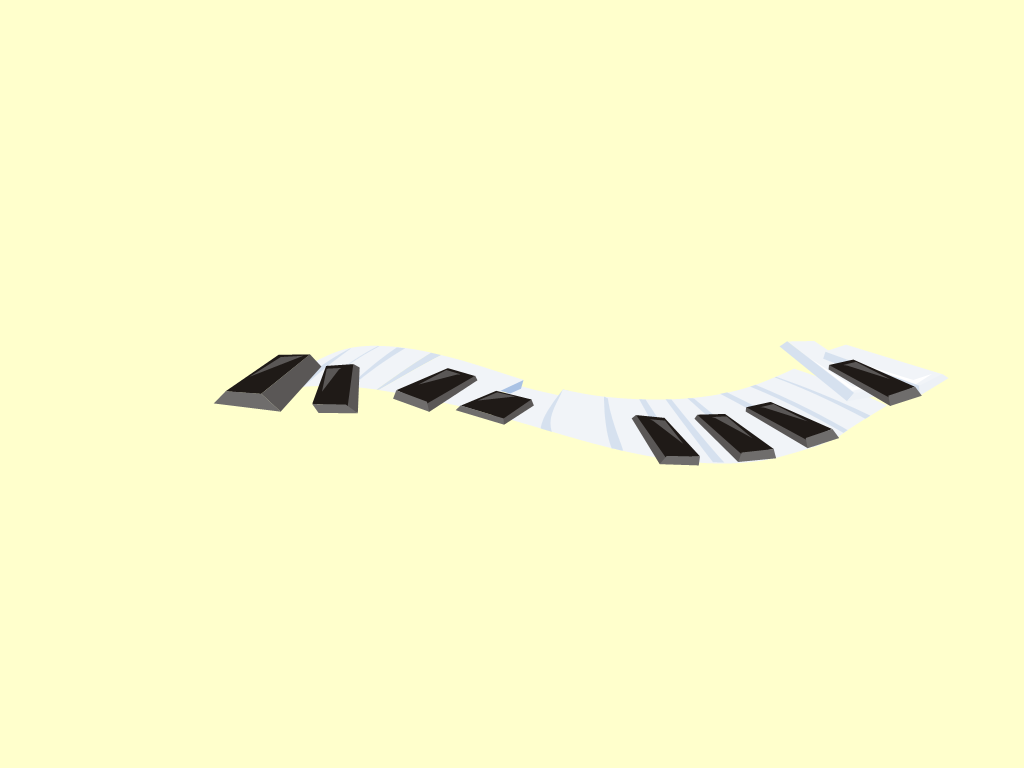 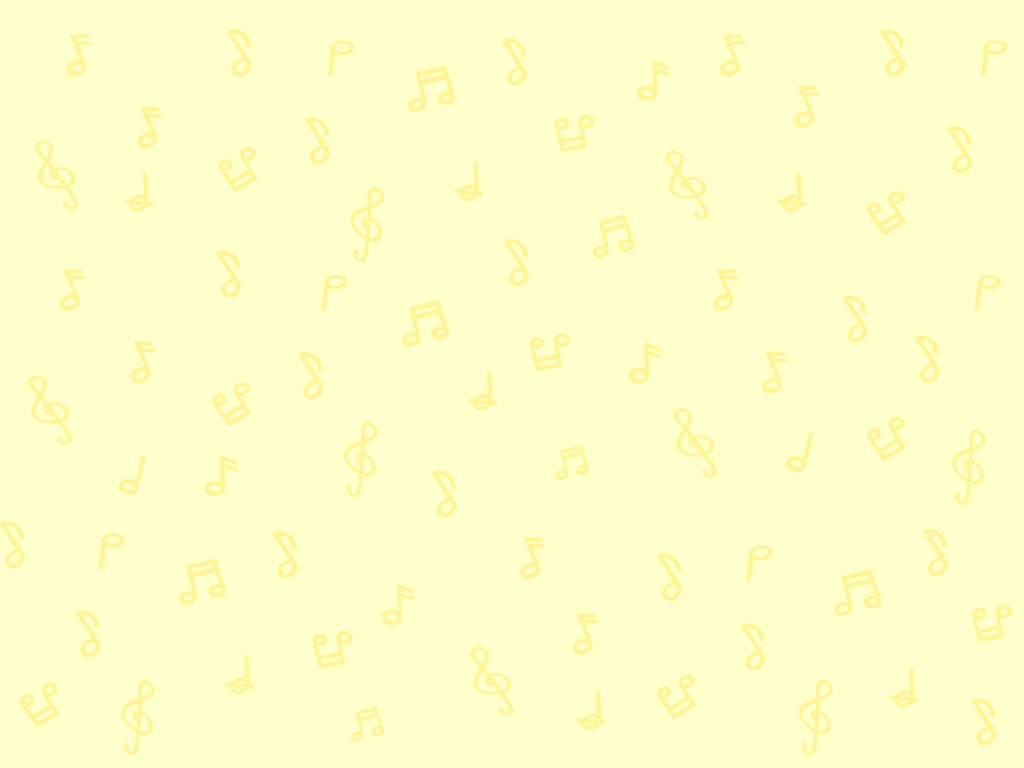 重温單拍子
現嘗試準確地拍出每一句節奏句的節奏。
聽一聽以下的節奏，它們是甚麼拍子的? 點擊拍子卡，把節奏與拍子配對起來。
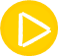 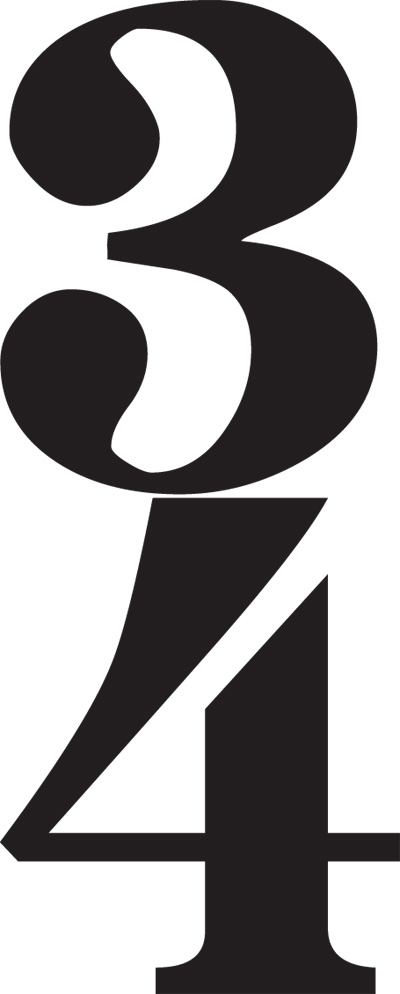 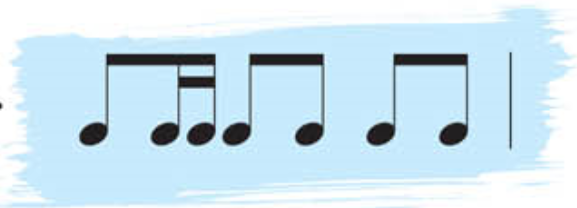 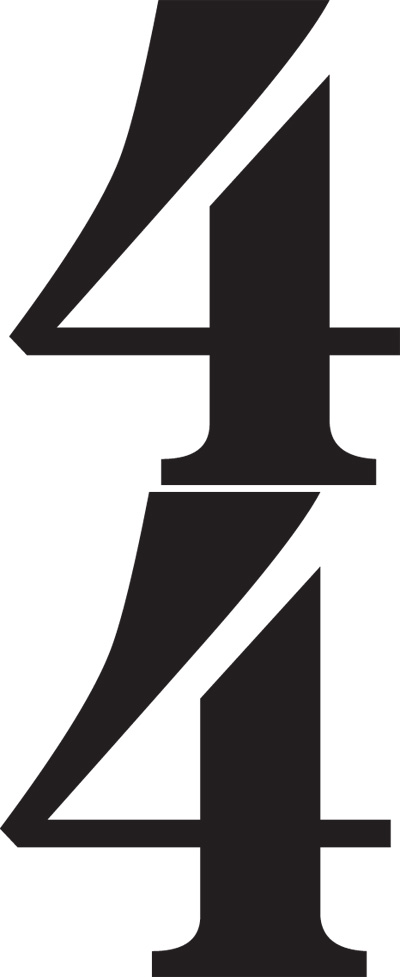 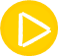 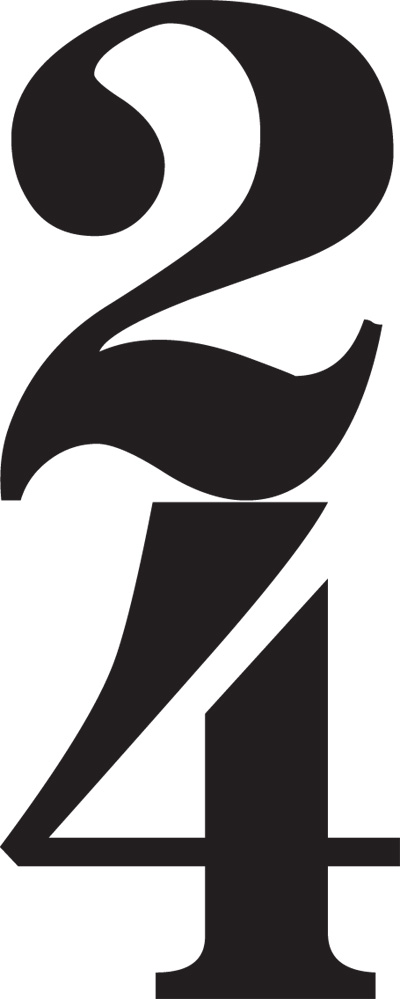 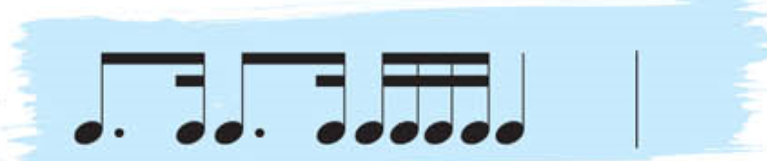 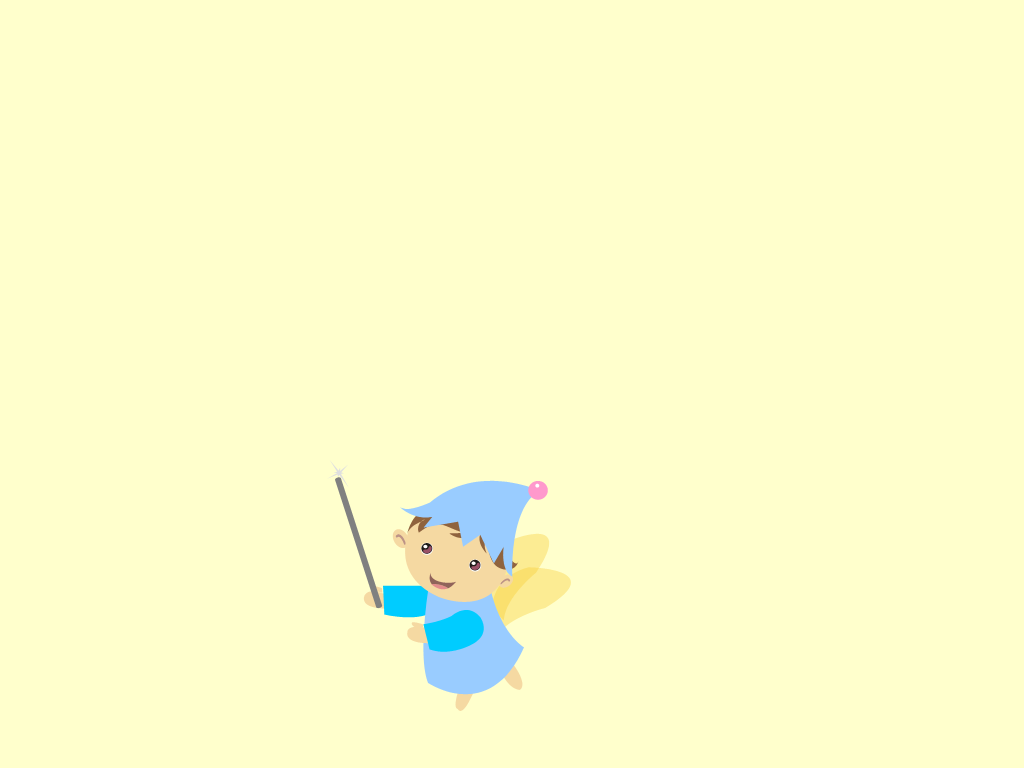 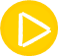 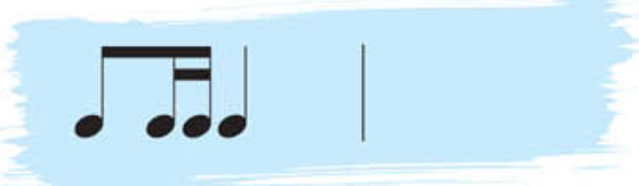 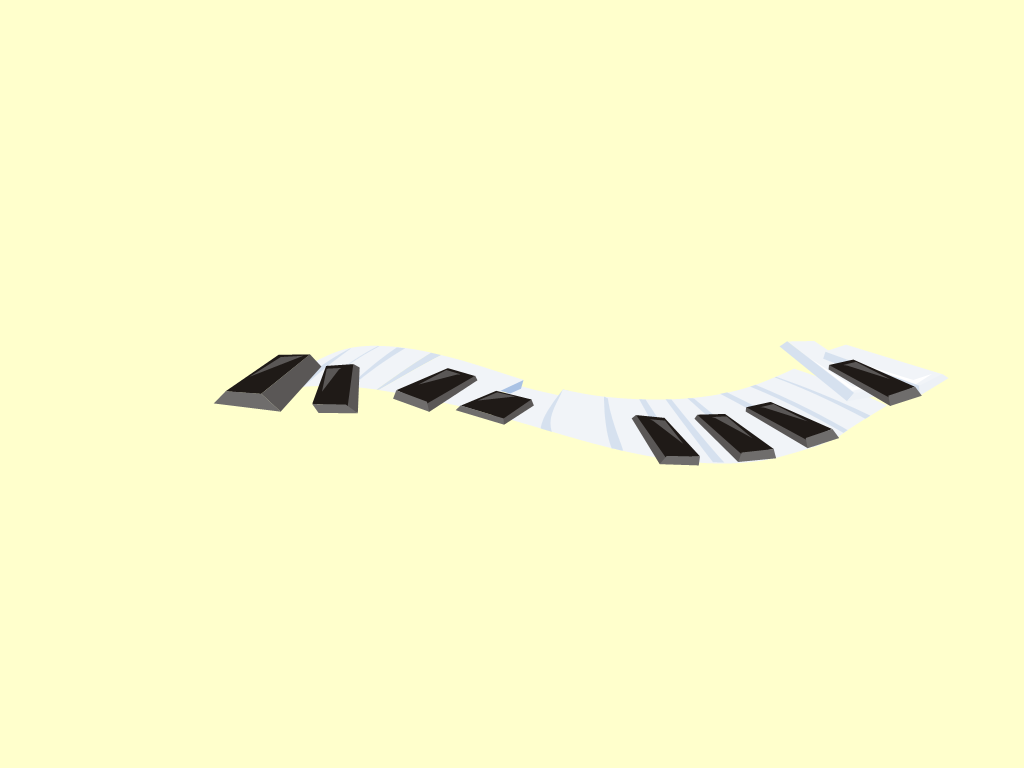 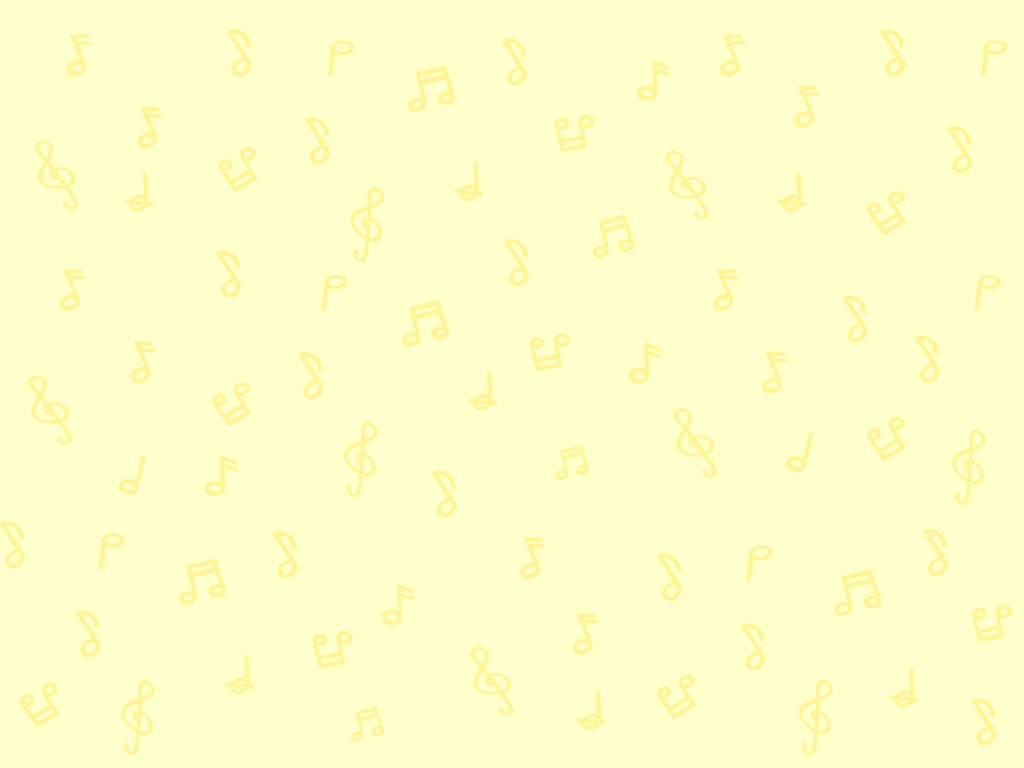 重温單拍子
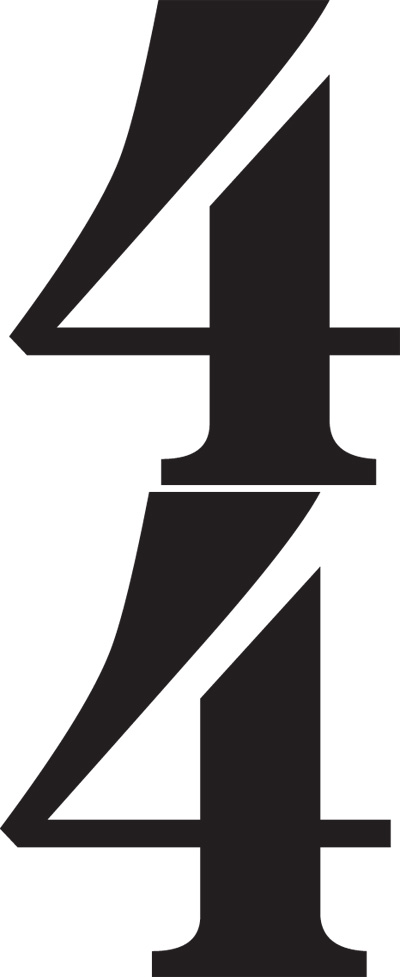 以上均是單拍子的拍子記號，即每一拍都可分成「二」或「二的倍數」的分拍，如：
總結
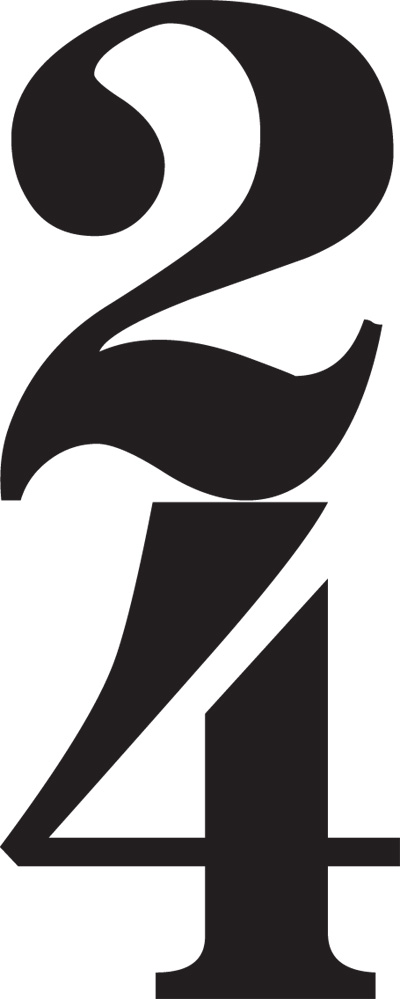 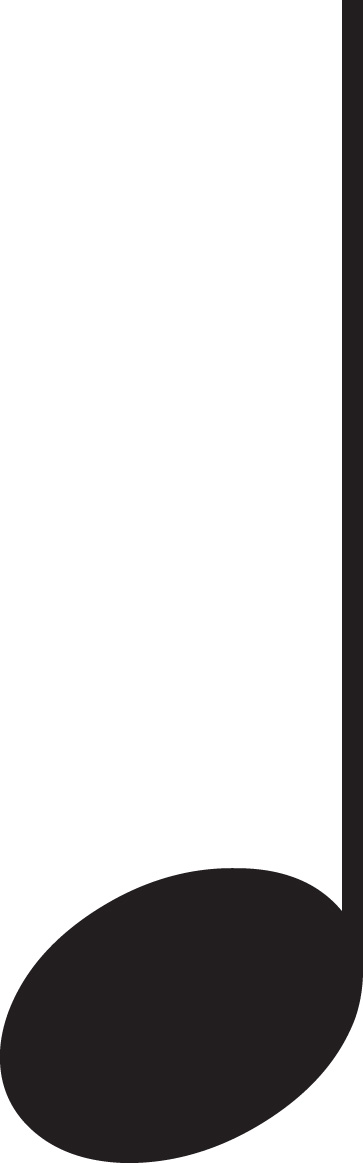 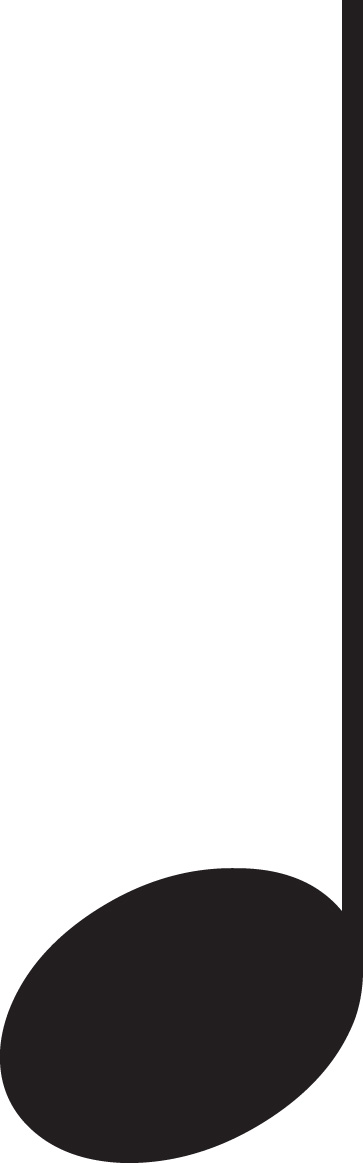 或
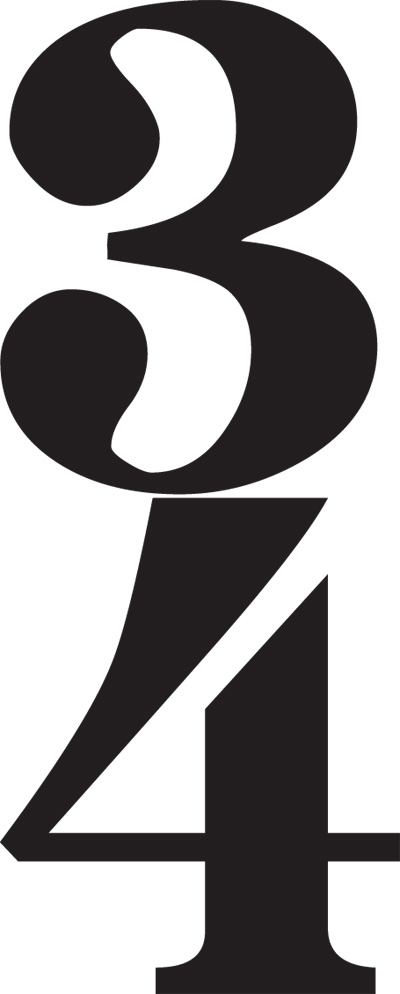 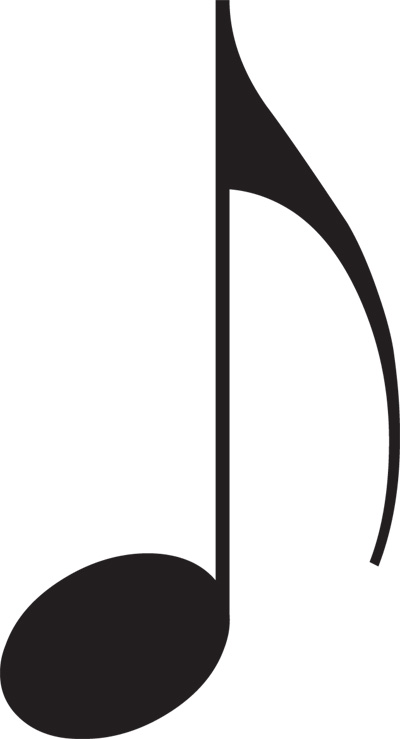 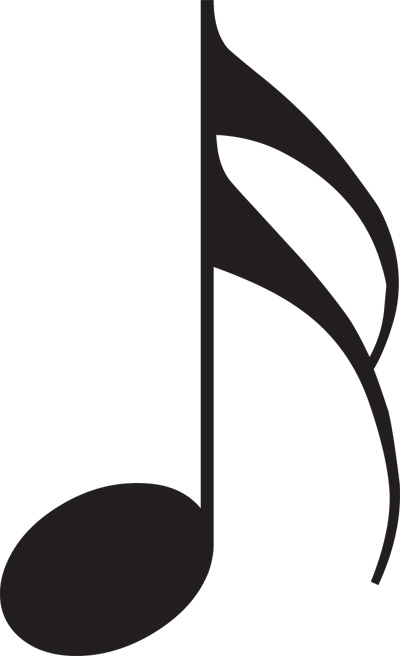 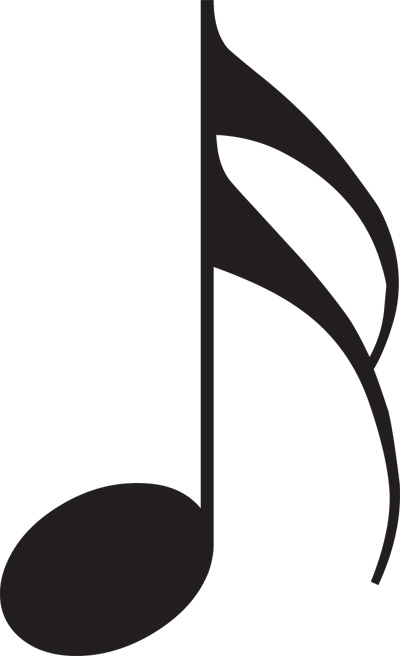 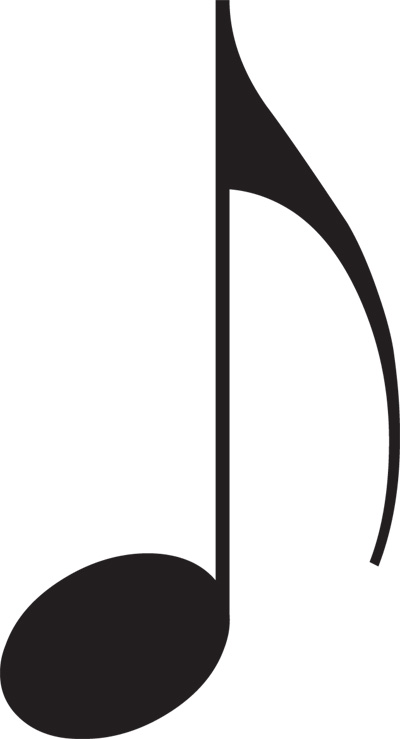 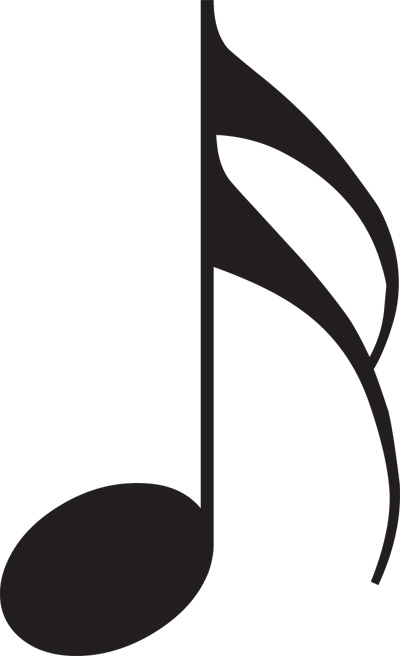 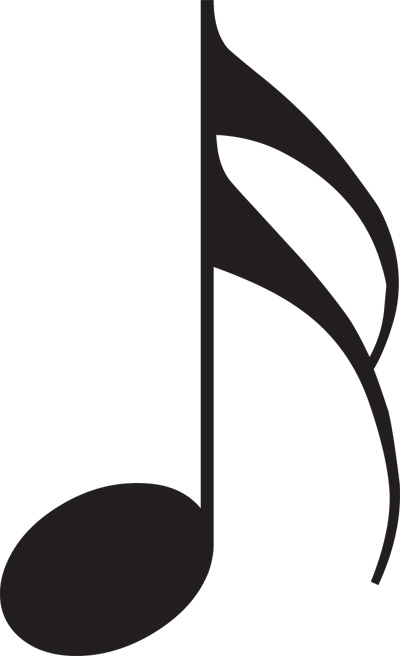 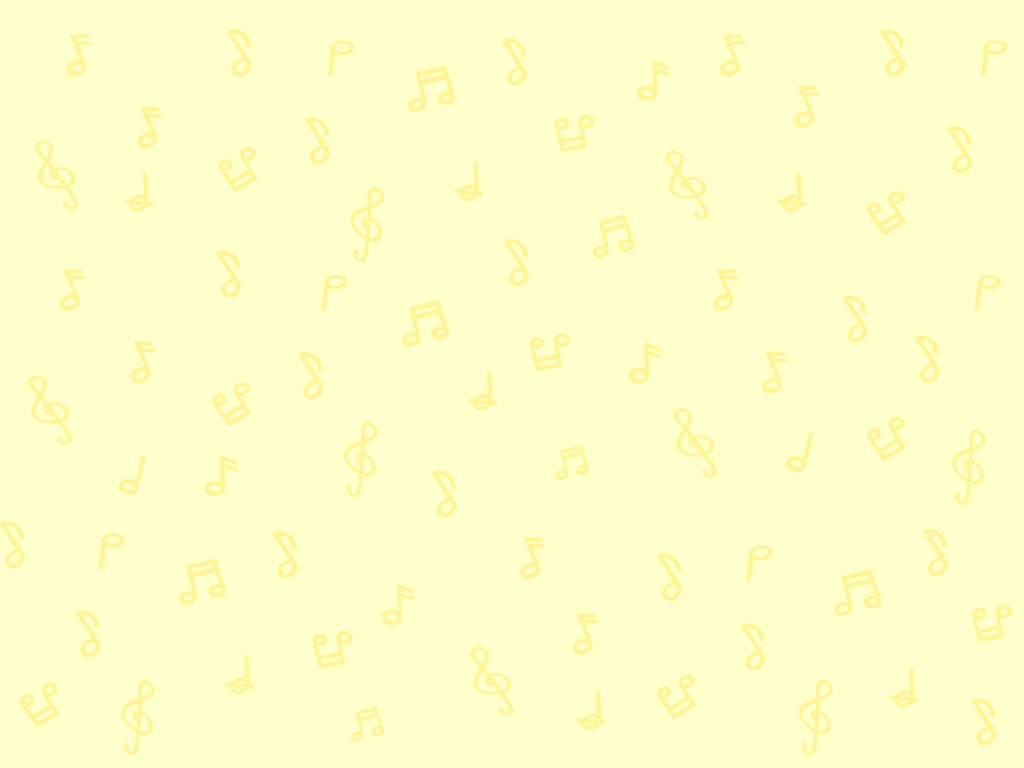 節奏口訣
你記得以下節奏型的節奏口訣嗎?
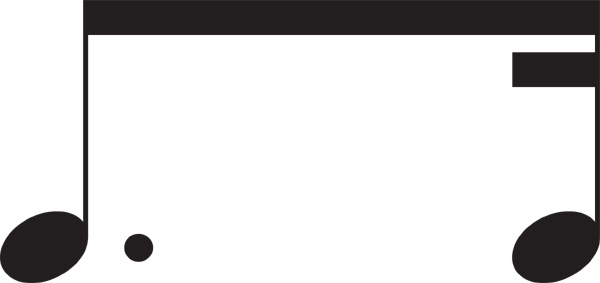 ti-ri
ta
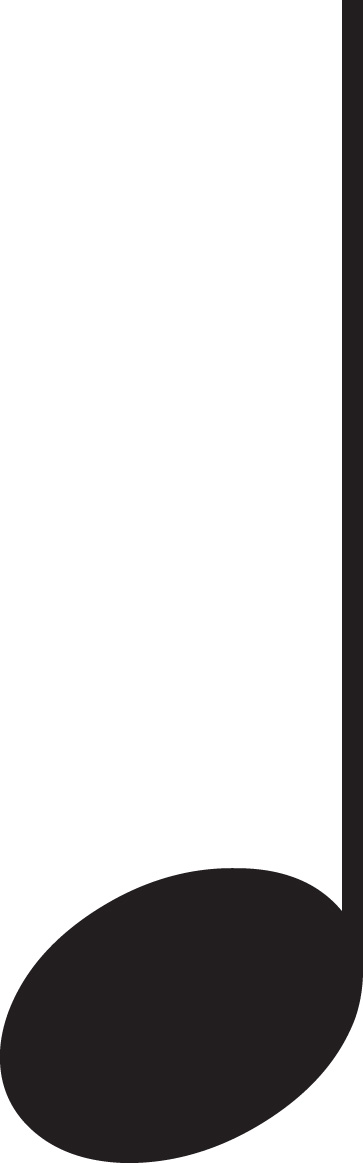 ti-ti
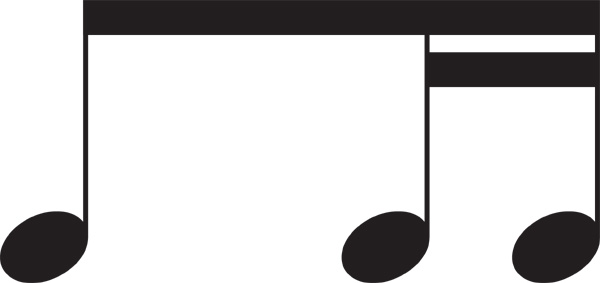 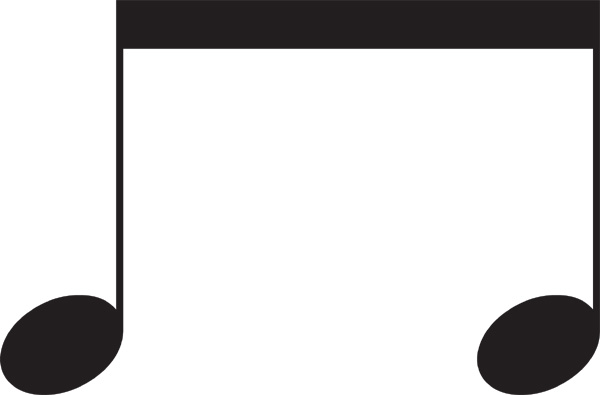 ti-tiri
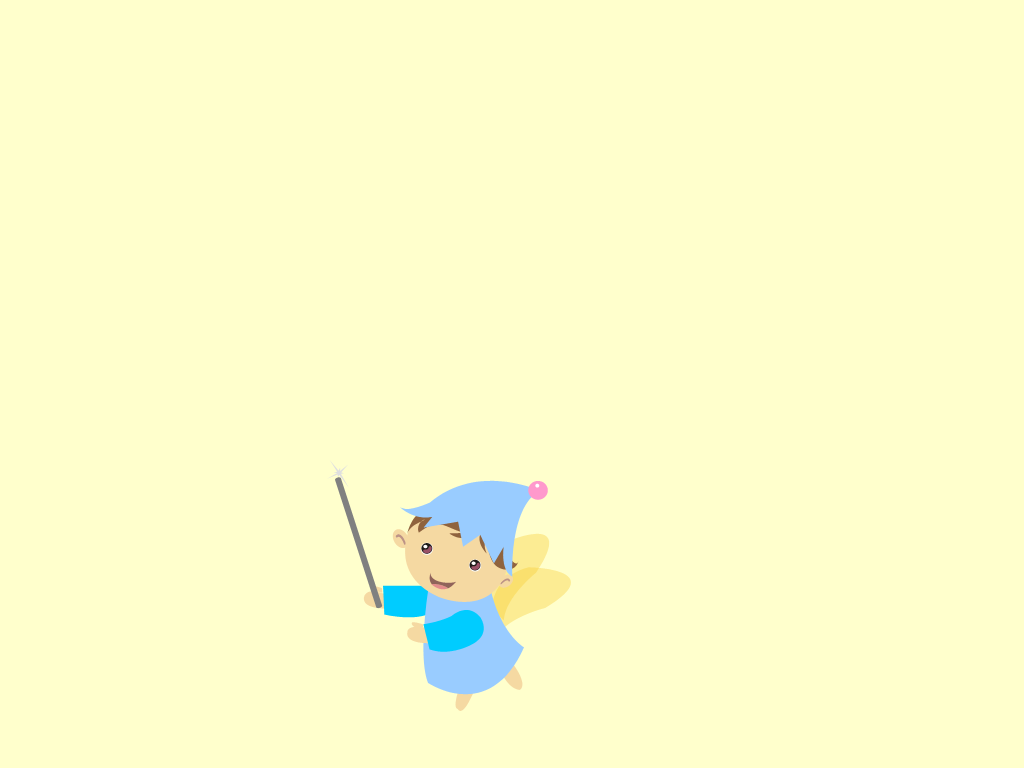 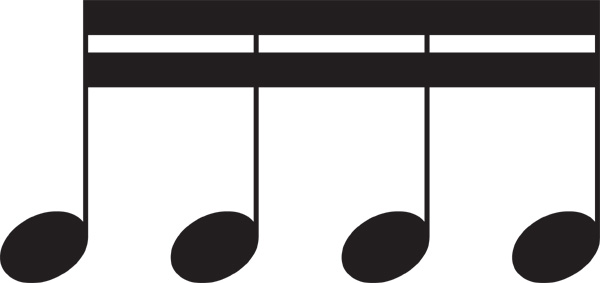 tiritiri
tai-ti
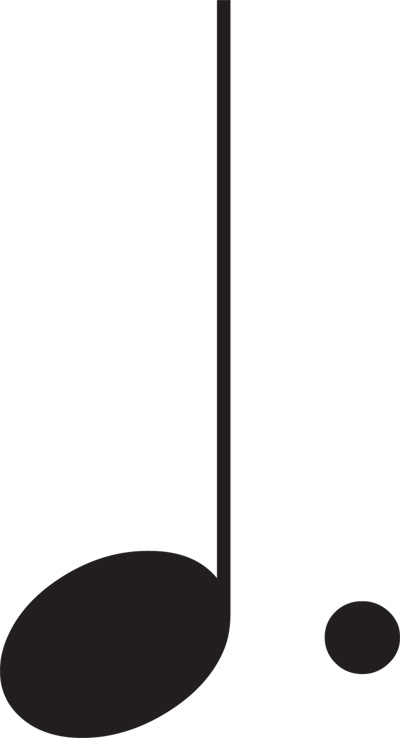 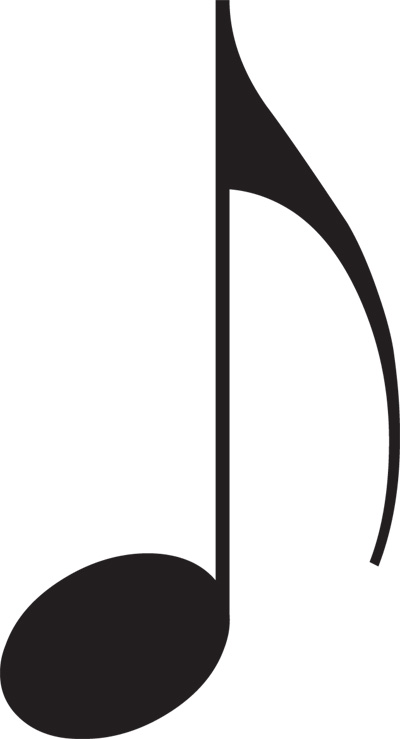 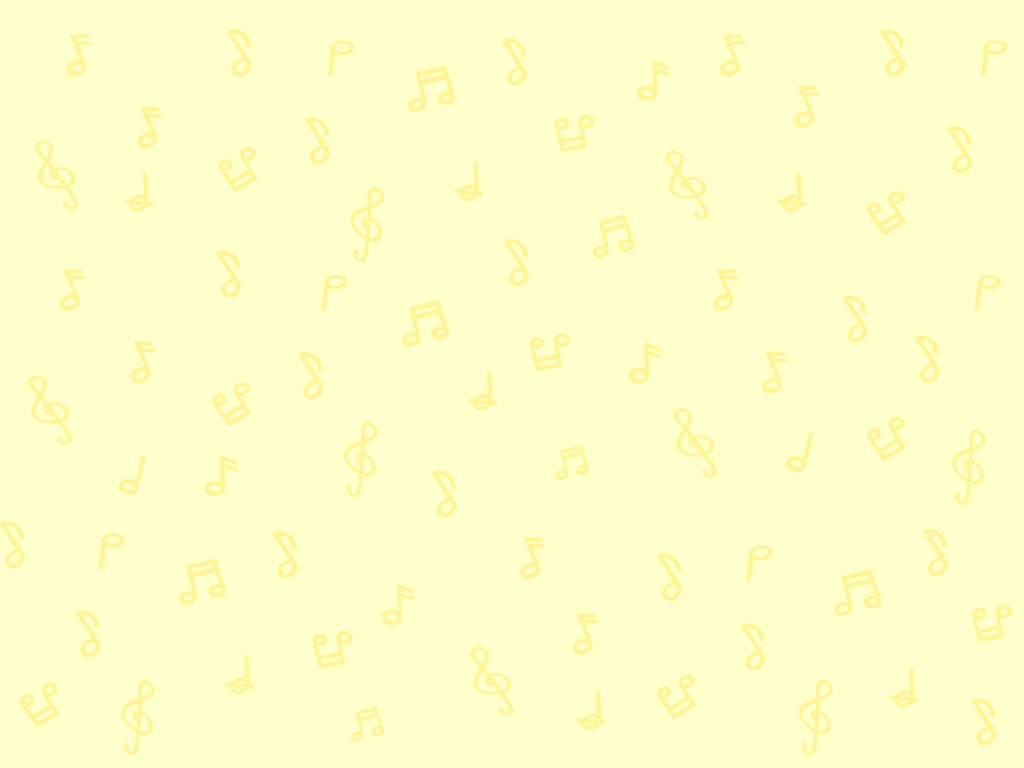 節奏口訣
現在讓我們學習新的節奏型和節奏口訣。
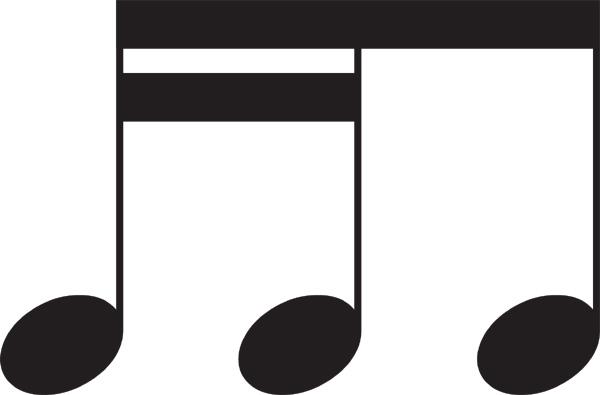 節奏口訣是tiri-ti
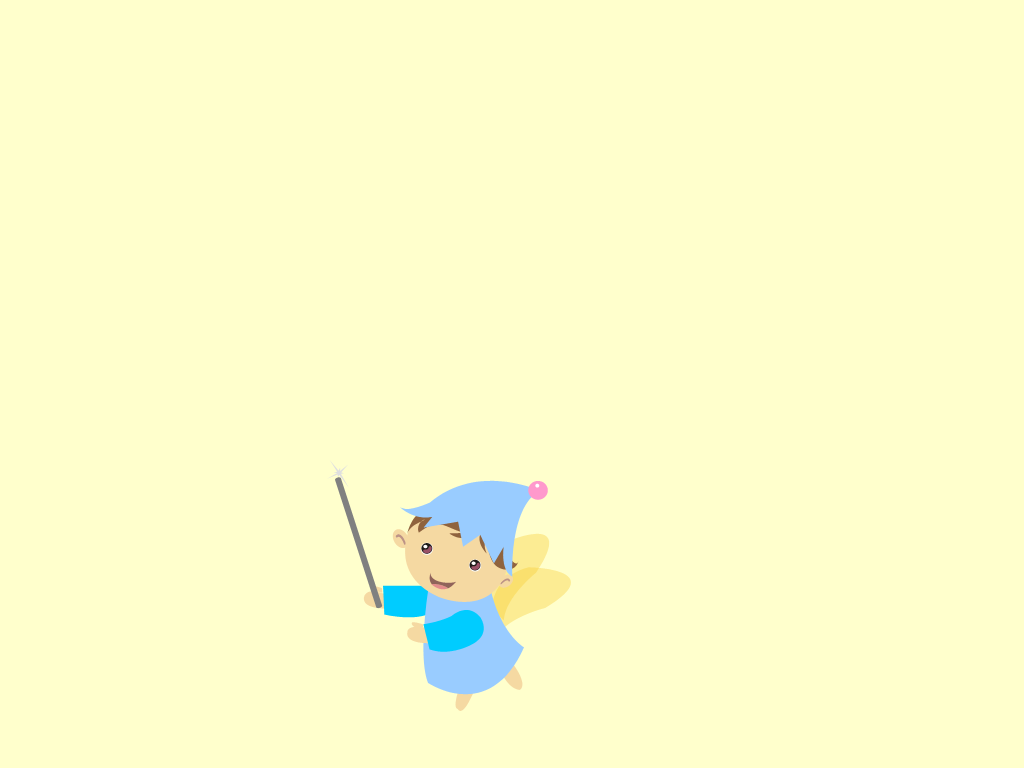 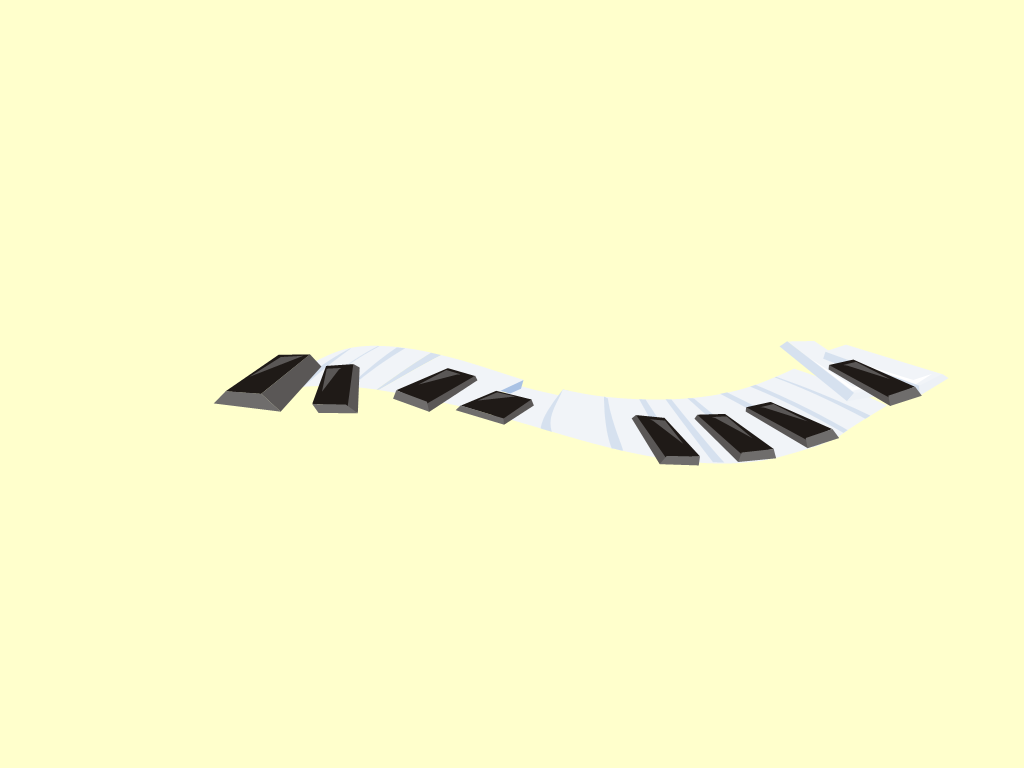 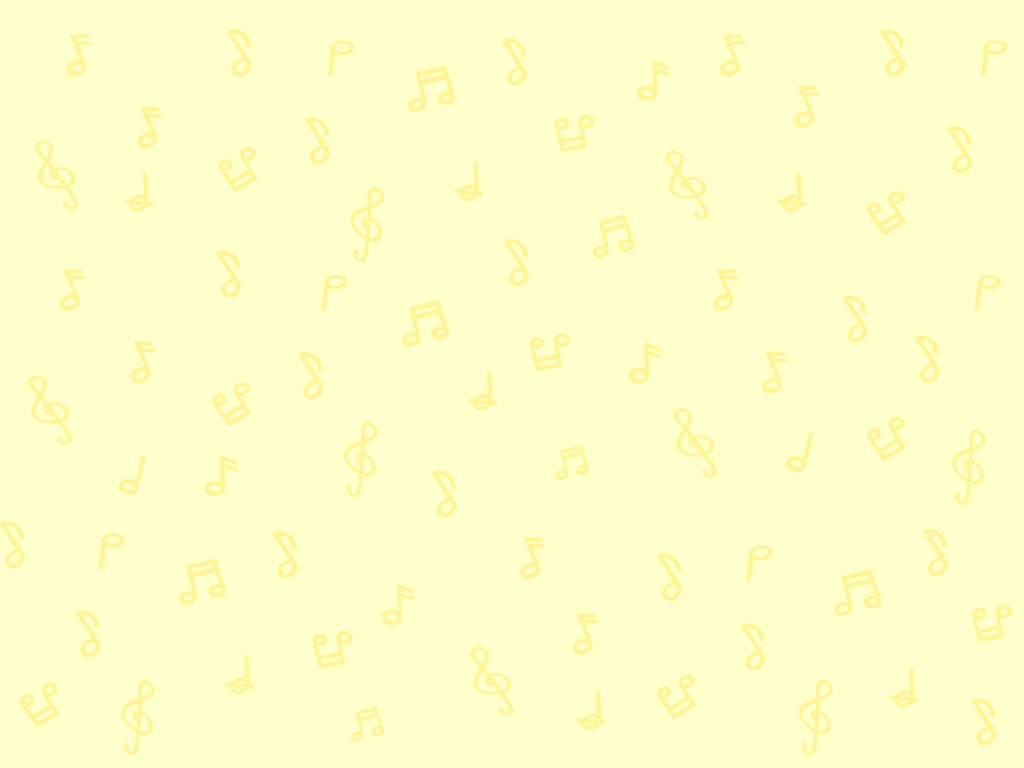 單拍子節奏句
哪一個節奏短句有剛才學的節奏型     ?
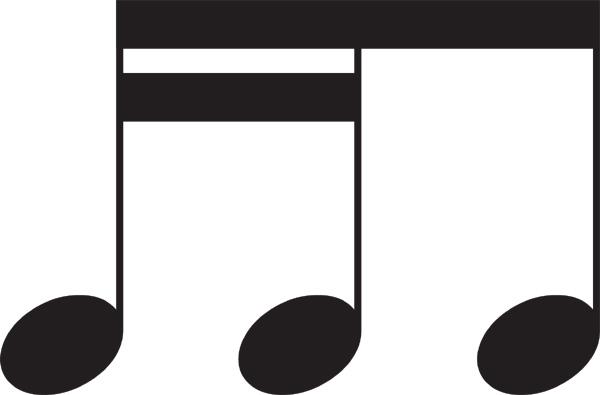 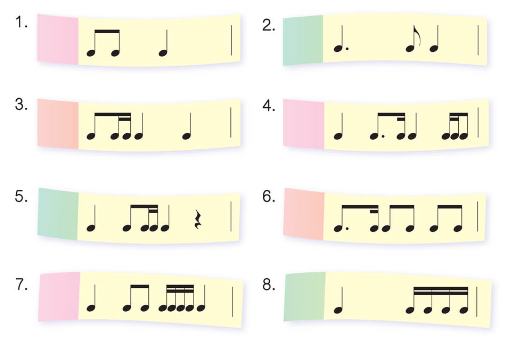 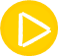 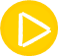 現嘗試以節奏口訣把這節奏短句讀兩遍。
ta     ti-ri ta   tiri-ti
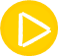 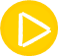 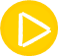 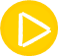 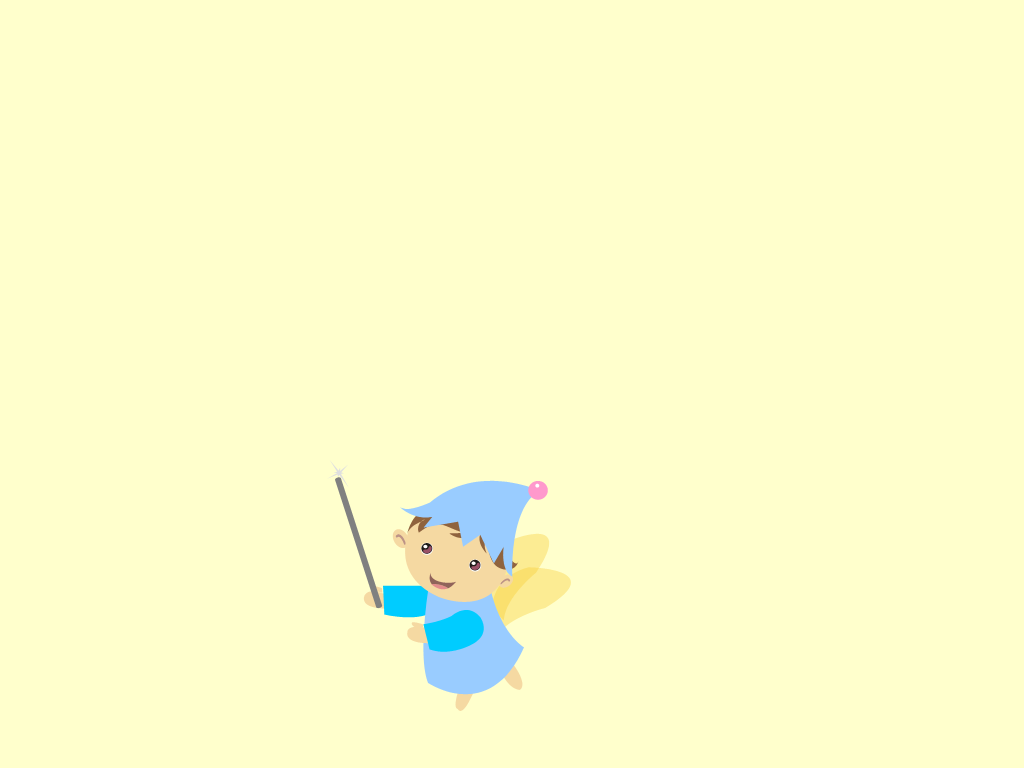 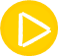 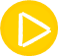 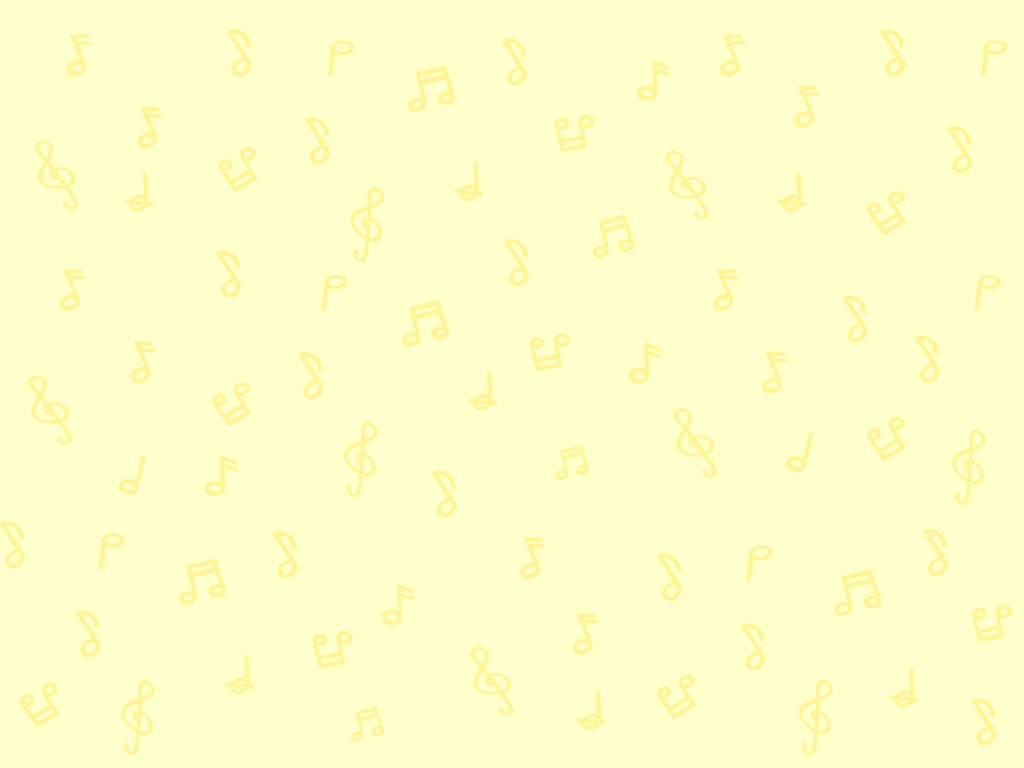 單拍子節奏句
嘗試讀出其餘節奏短句的節奏口訣。
ta — i-ti ta
ti-ti       ta
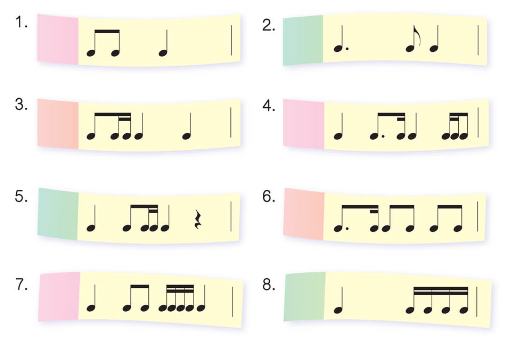 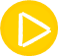 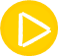 一面用節奏口訣讀出節奏短句，一面拍出來。
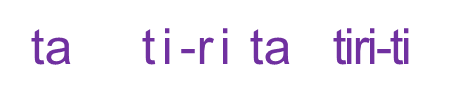 ti- tiri ta      ta
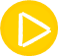 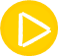 ta    ti-tiri ta  sa
ti - ri  ti-ti    ti-ti
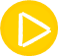 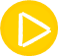 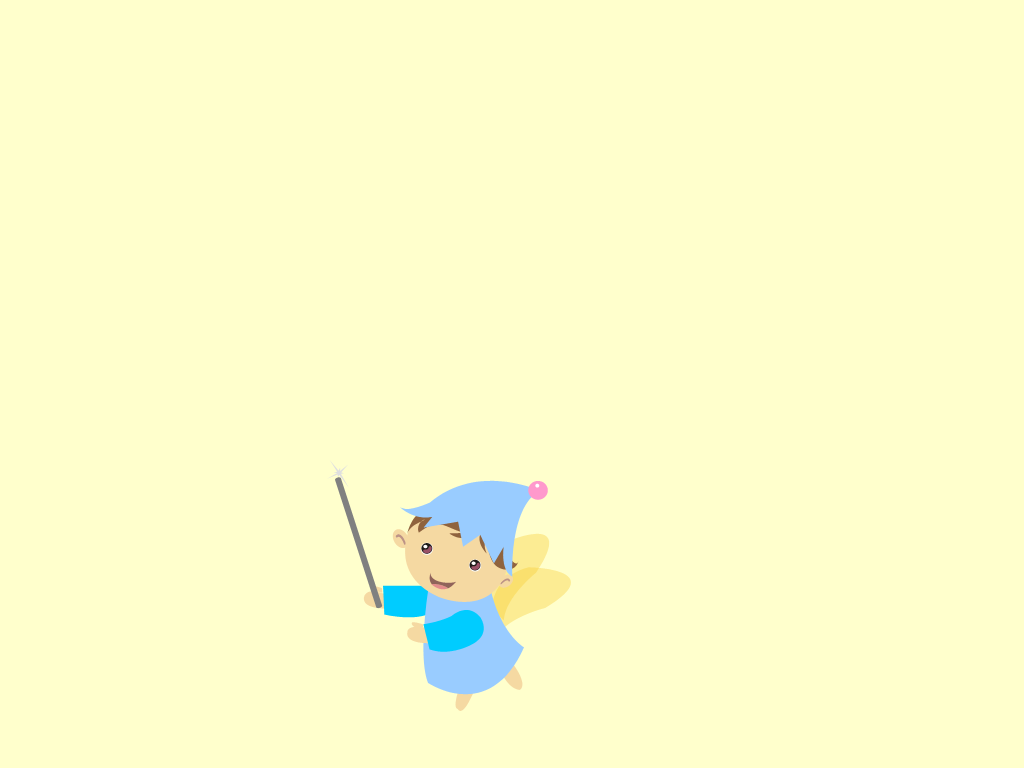 ta           tiritiri
ta    ti-ti   tiritiri ta
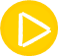 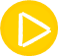 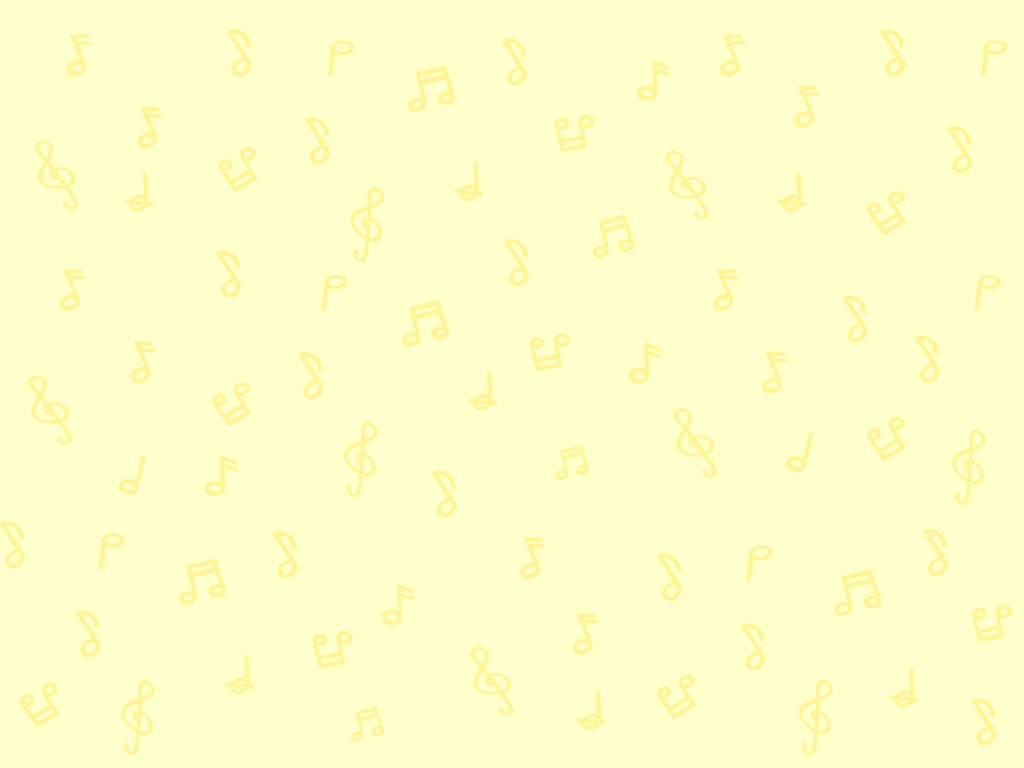 單拍子節奏句
、 或  。
嘗試為剛才的節奏短句加上拍子記號：
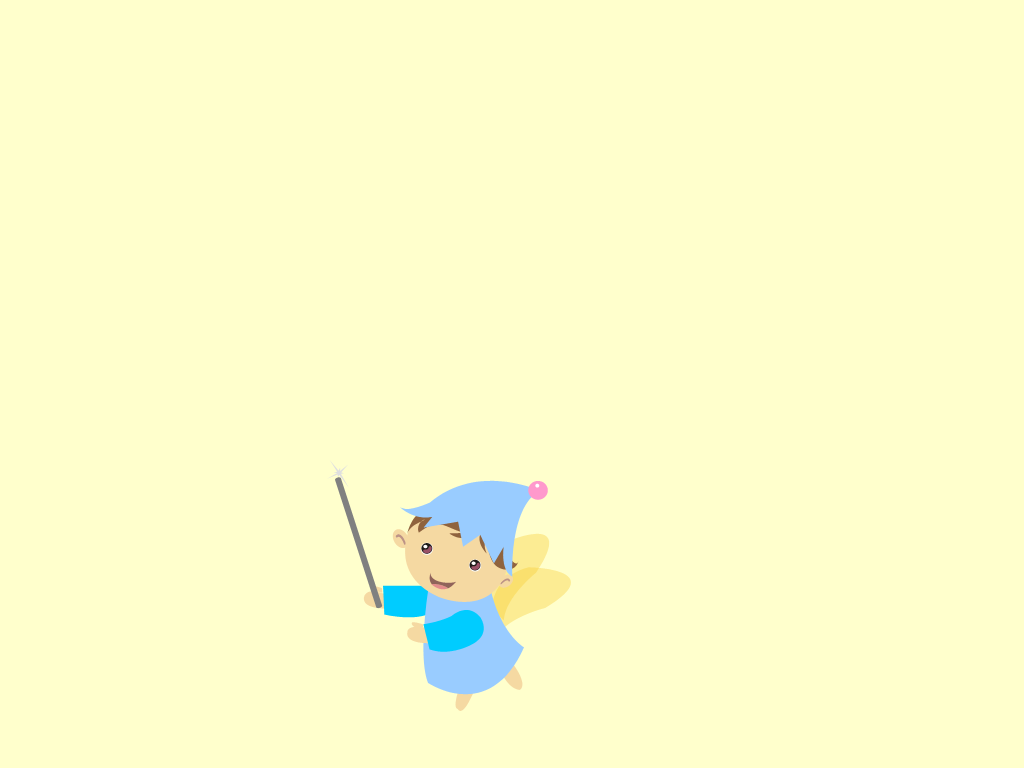 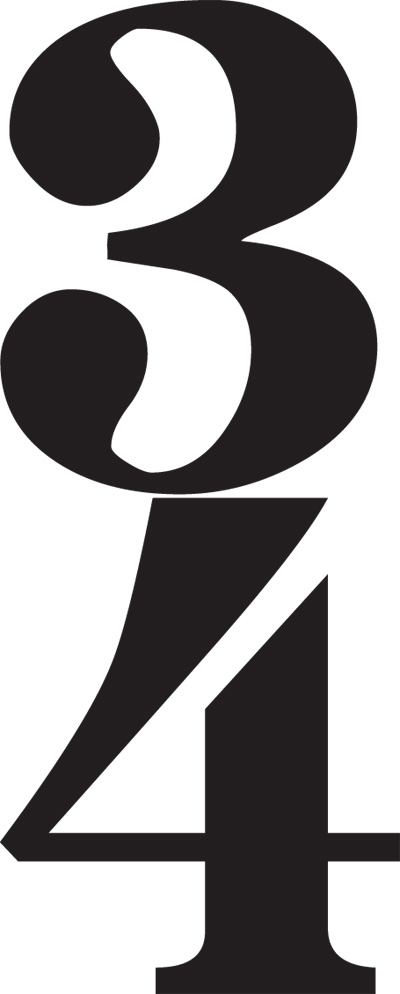 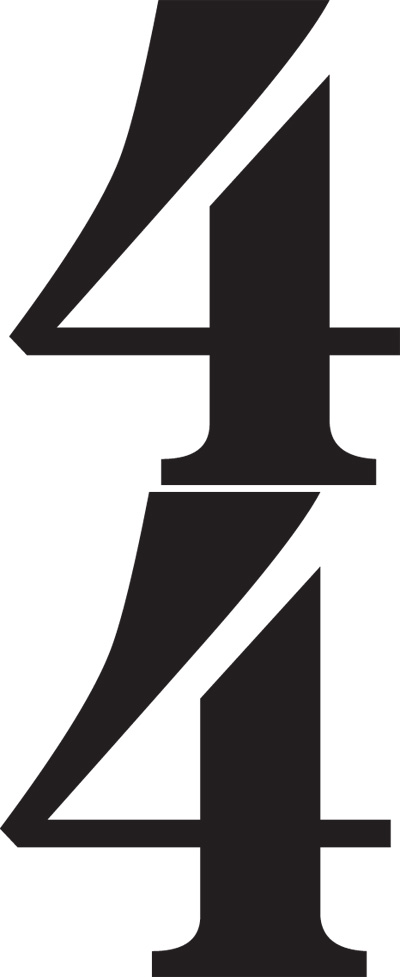 你可以把一個小節內音符的時值加起來，這樣較容易找出拍子記號。以下的小節有多少拍?
例子
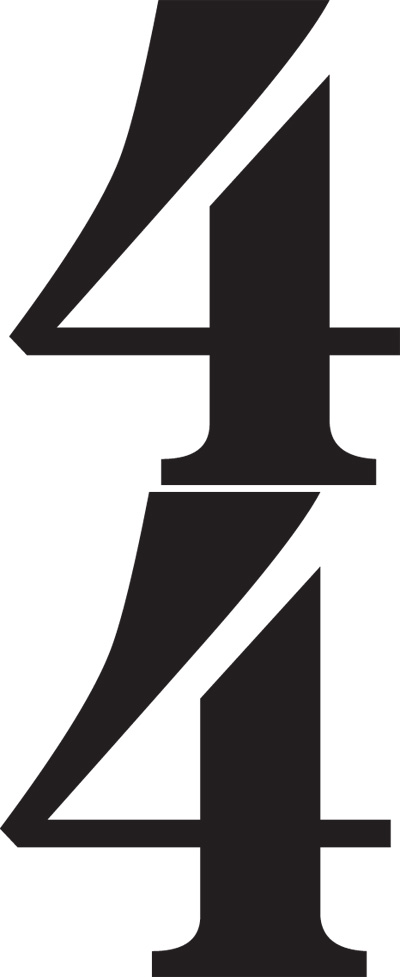 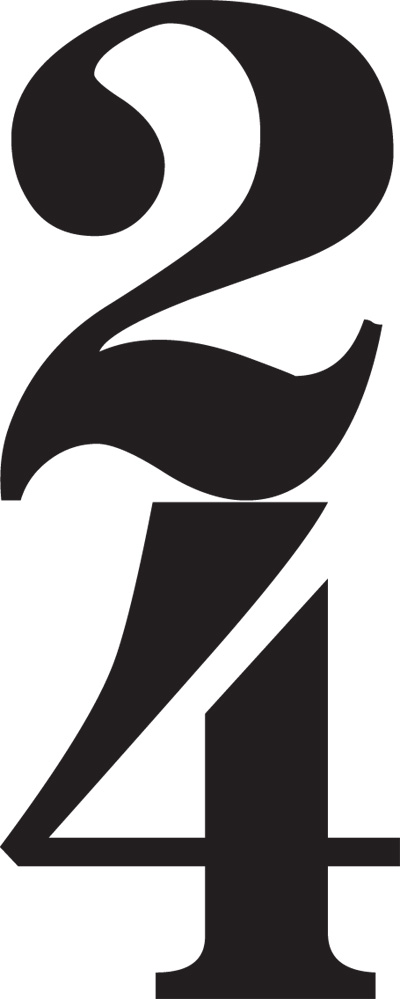 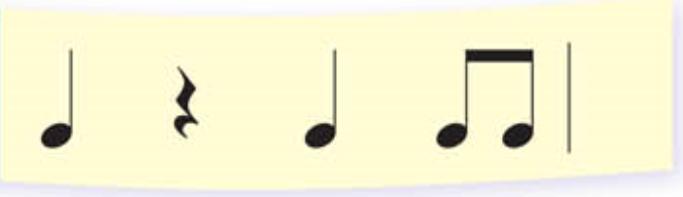 ½ 拍
½ 拍
=
+
4
+
+
1
1
1
1
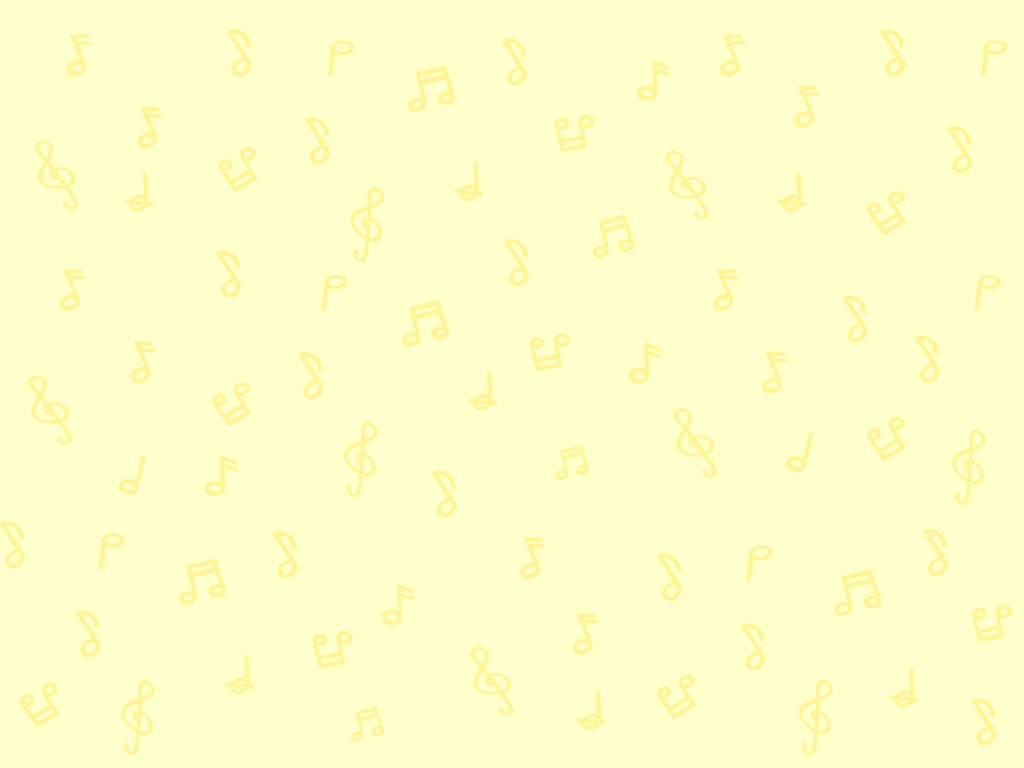 單拍子節奏句
嘗試為節奏短句加上拍子記號。
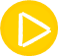 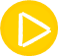 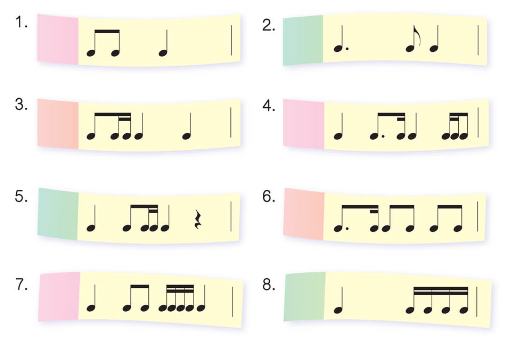 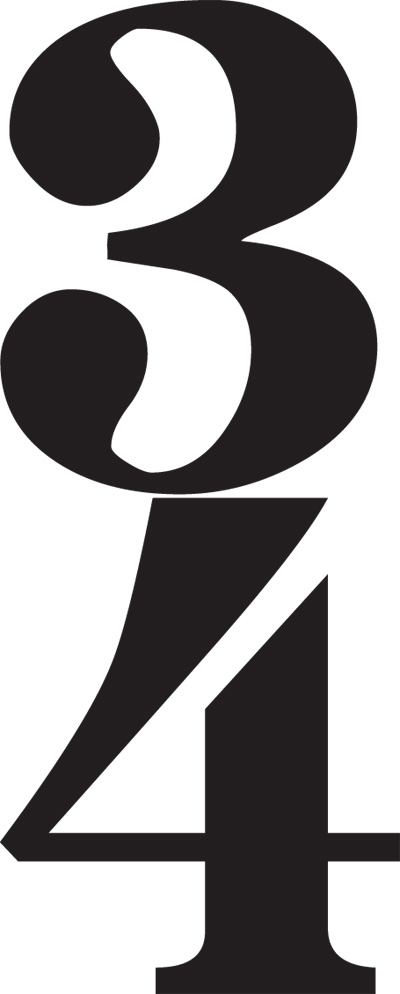 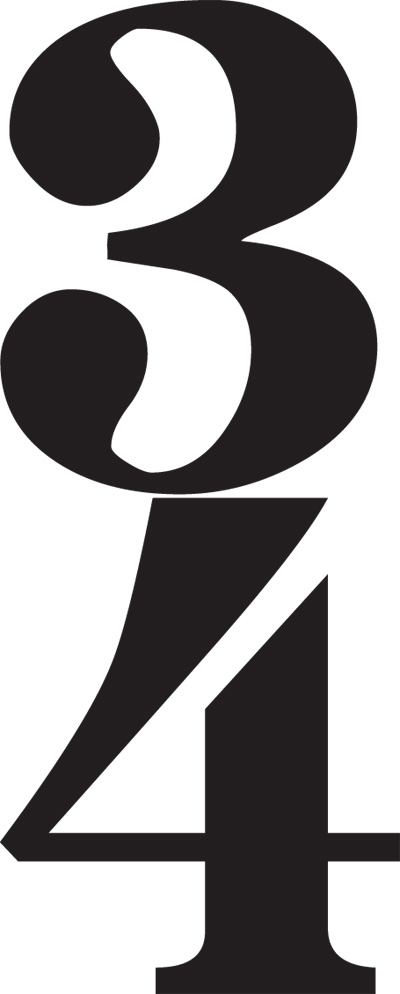 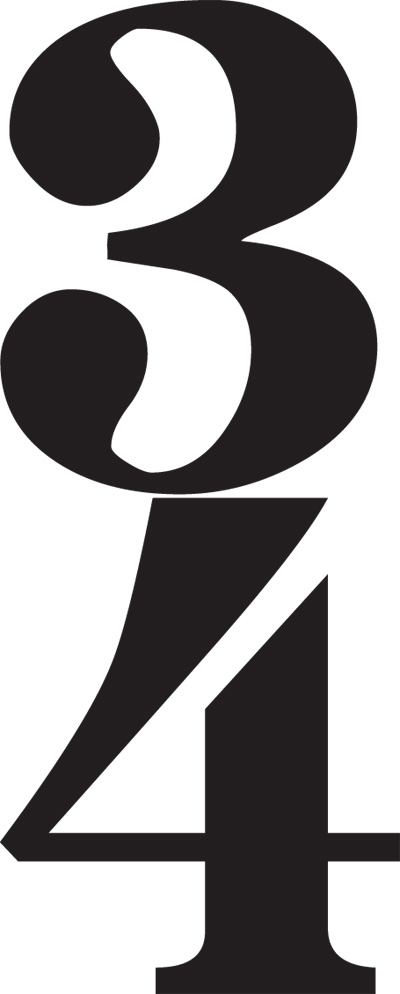 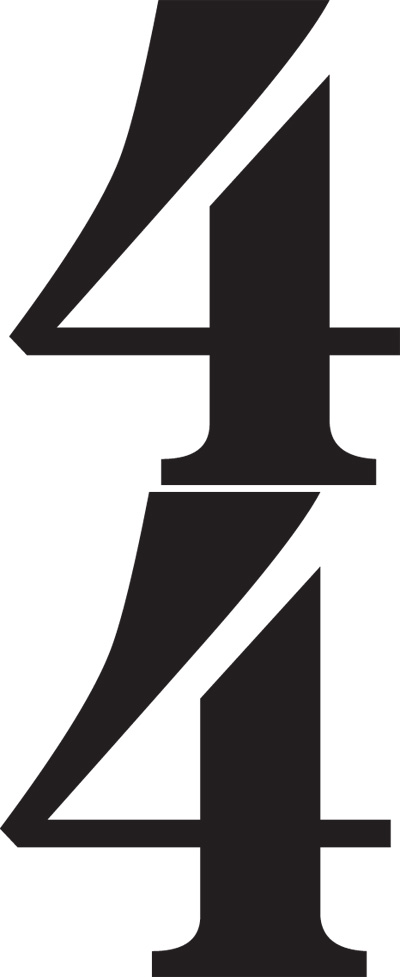 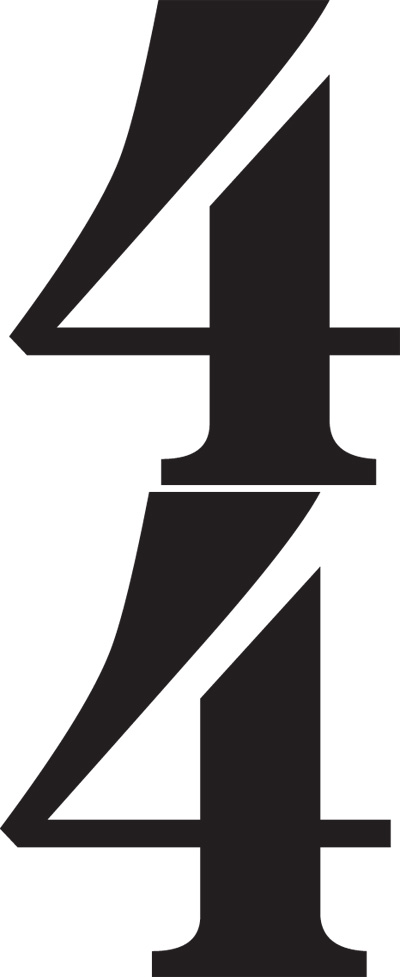 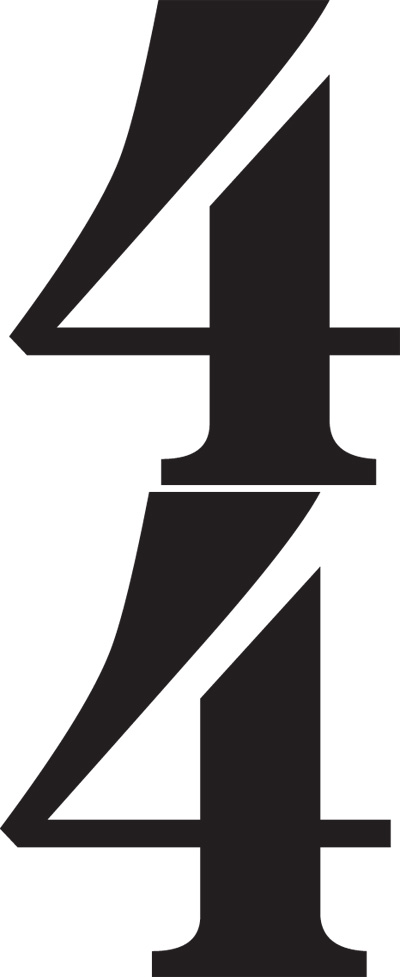 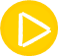 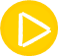 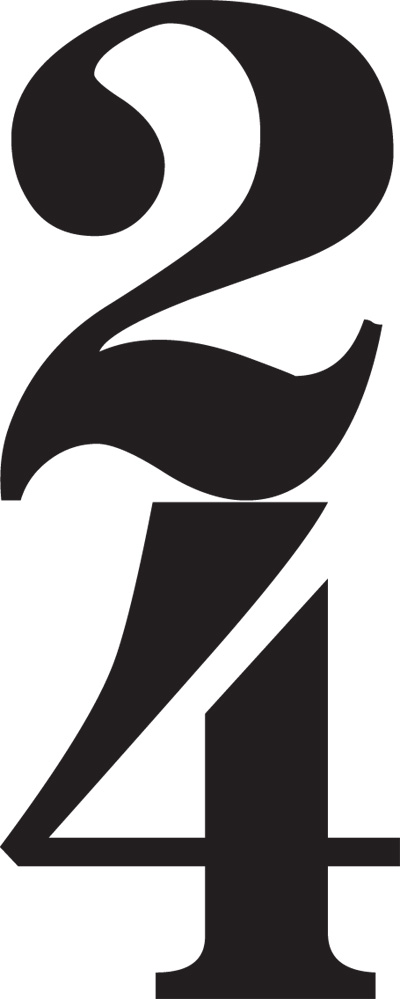 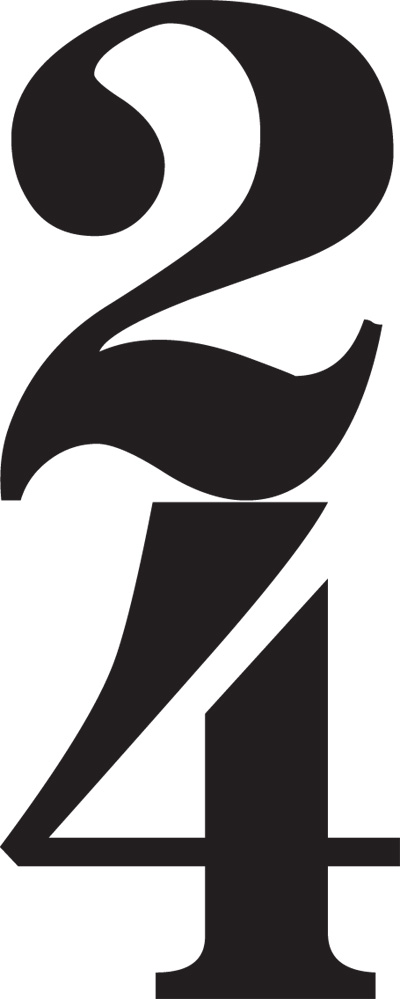 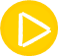 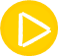 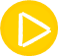 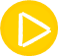 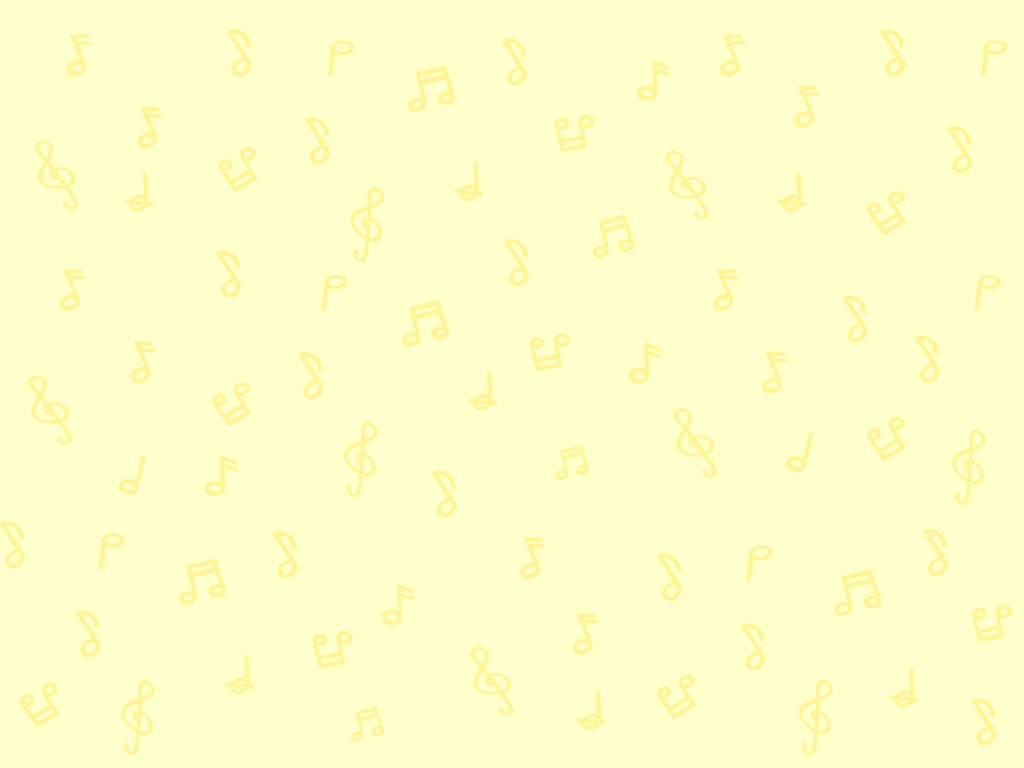 齊唱《歌聲音韻滿路途》
tiri-ti
你記得    這個節奏型的節奏口訣嗎？
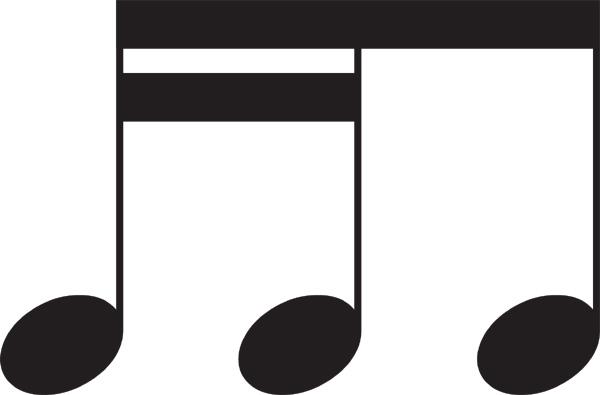 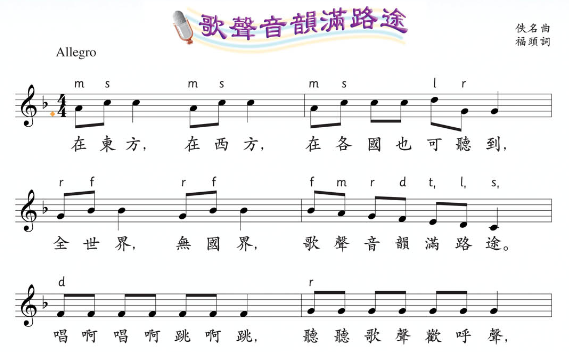 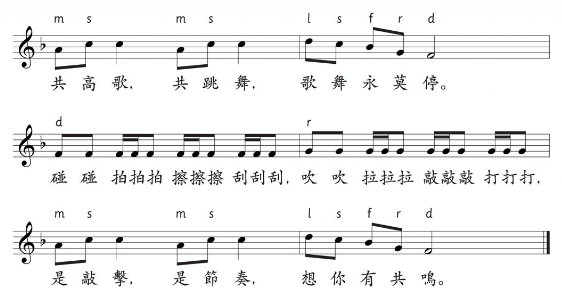 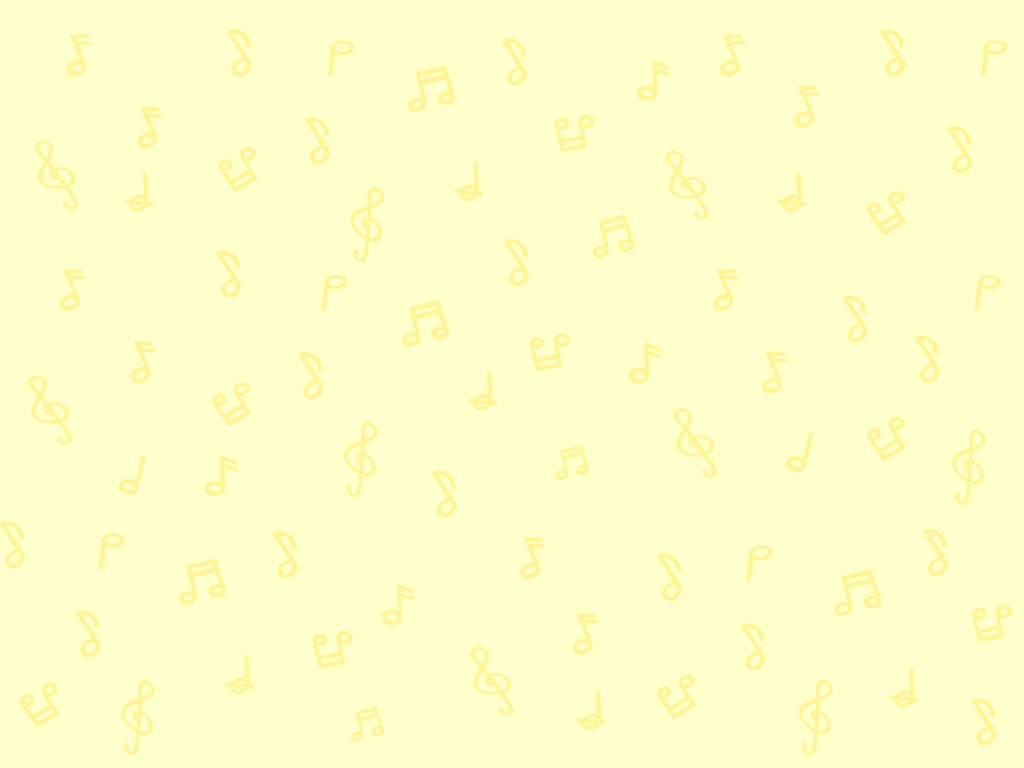 齊唱《歌聲音韻滿路途》
嘗試從《歌聲音韻滿路途》找出     這個節奏型。
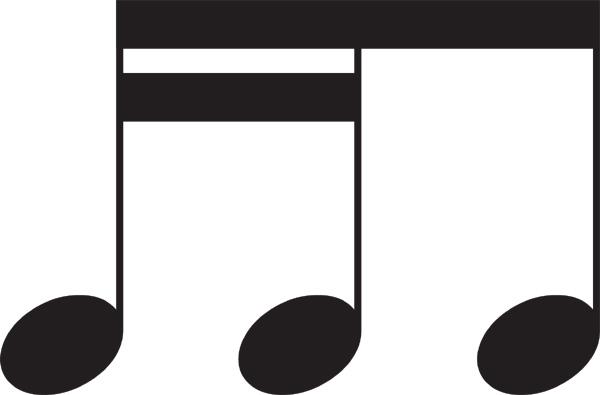 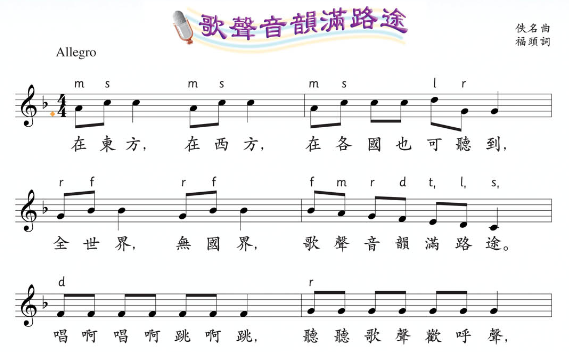 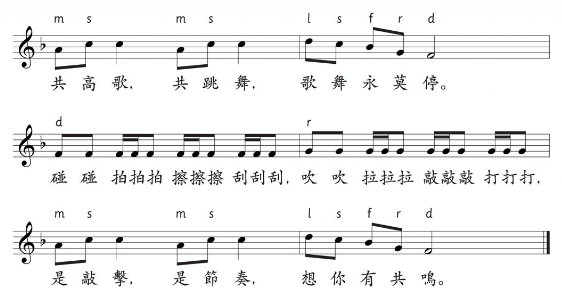 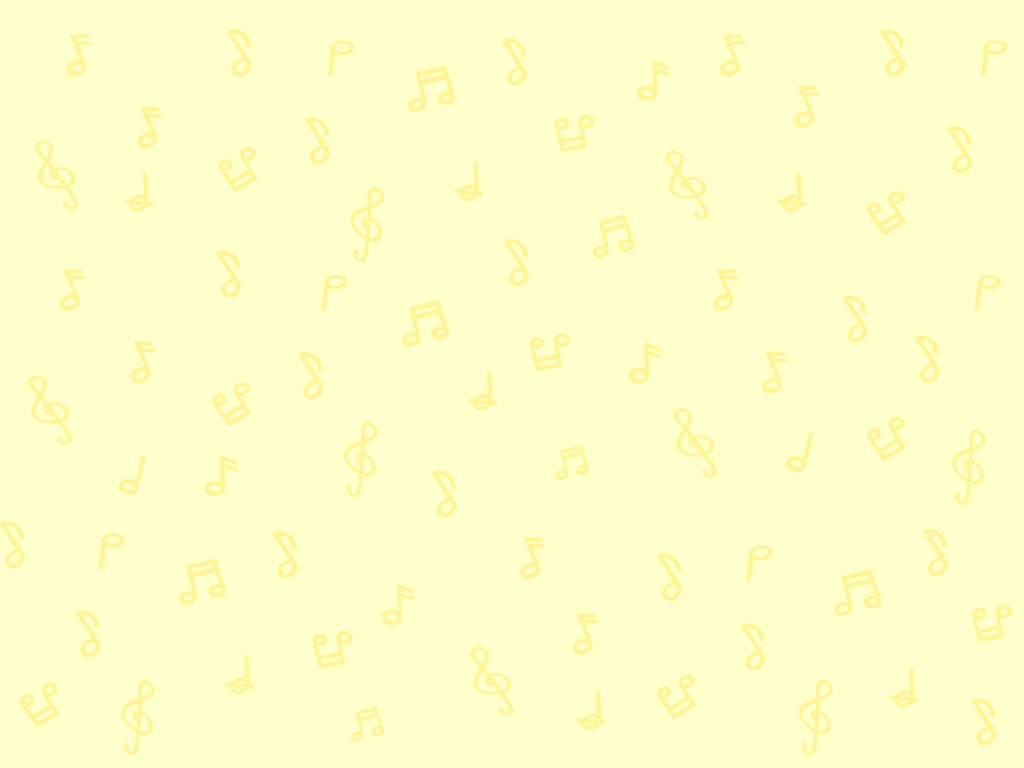 齊唱《歌聲音韻滿路途》
嘗試以節奏口訣讀出全首歌。
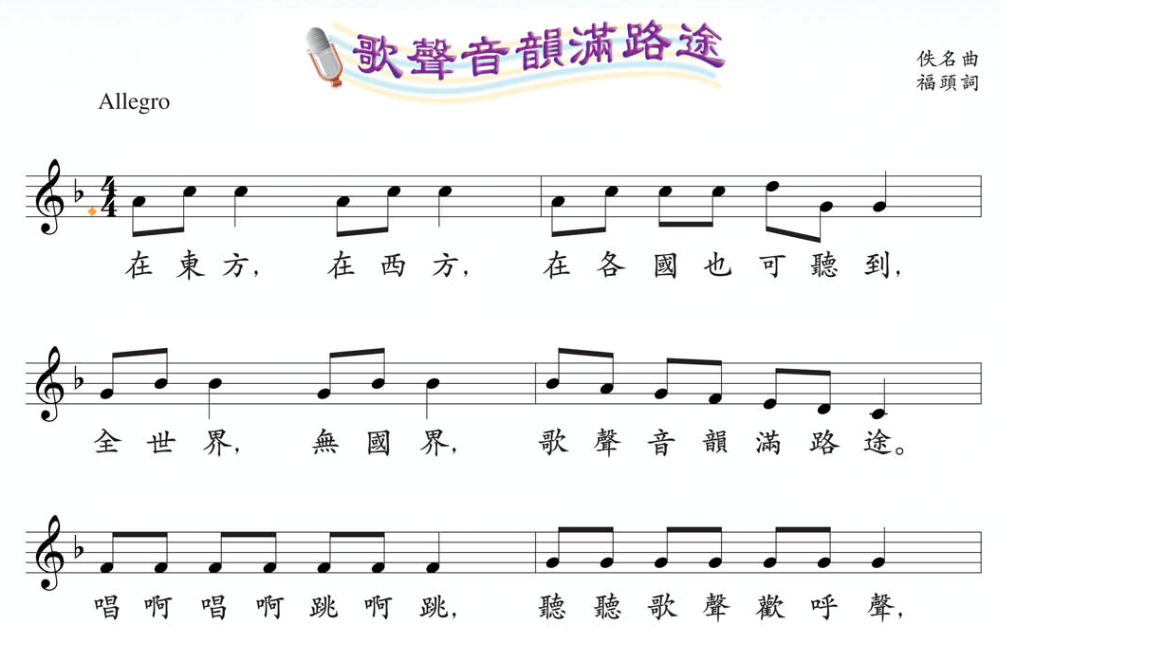 ti-ti  ta     ti-ti  ta     ti-ti   ti-ti  ti-ti  ta
ti-ti  ta     ti-ti  ta      ti-ti   ti-ti  ta-a
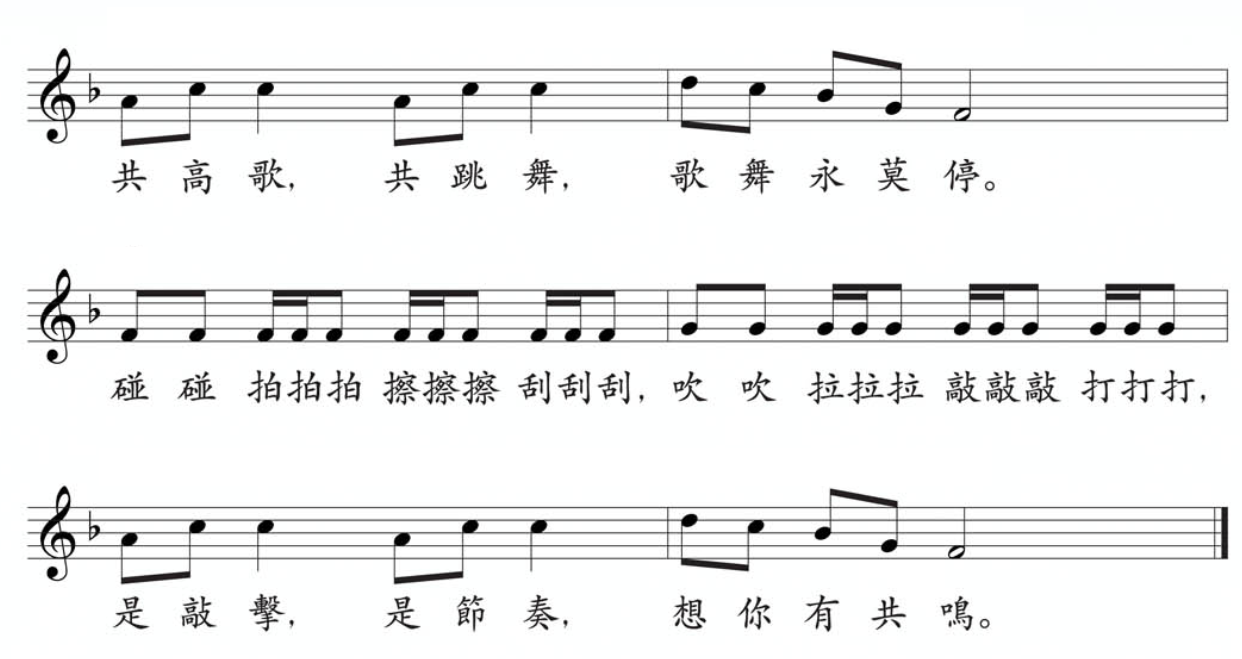 ti-ti  ta     ti-ti  ta       ti-ti   ti-ti  ti-ti  ta
ti-ti   tiri-ti  tiri-ti  tiri-ti   ti-ti   tiri-ti  tiri-ti  tiri-ti
ti-ti  ta     ti-ti  ta      ti-ti   ti-ti  ta-a
ti-ti  ti-ti   ti-ti  ta      ti-ti   ti-ti  ti-ti  ta
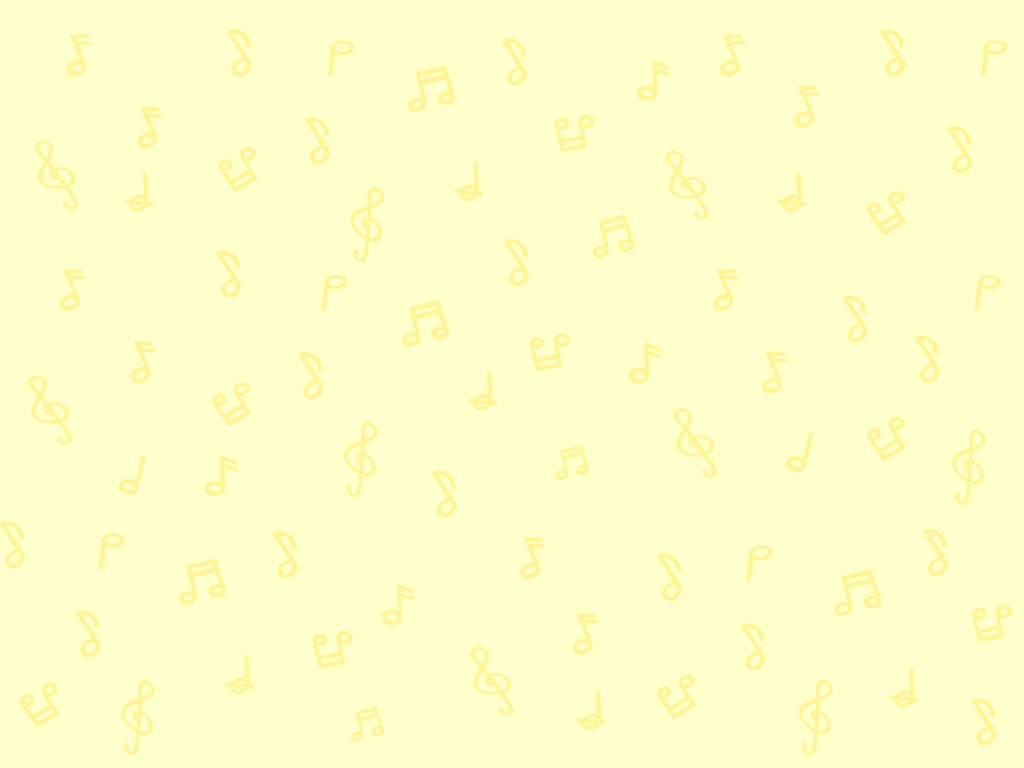 齊唱《歌聲音韻滿路途》
嘗試從《歌聲音韻滿路途》找出以下的短句。
l s f r d
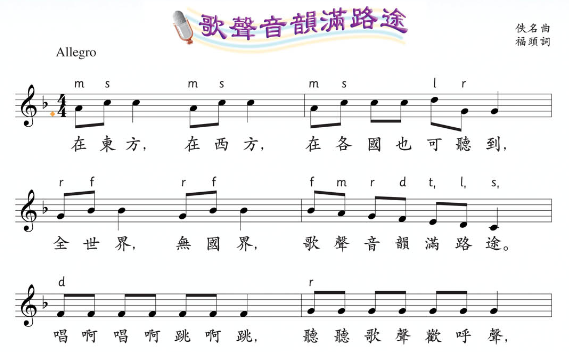 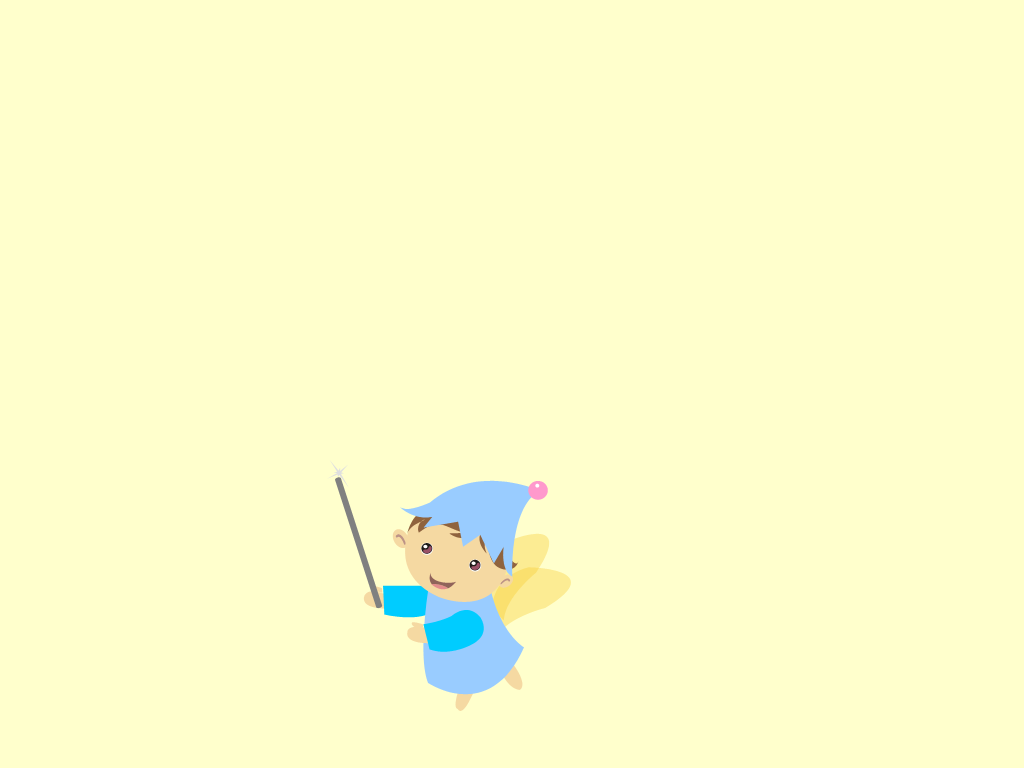 r f f
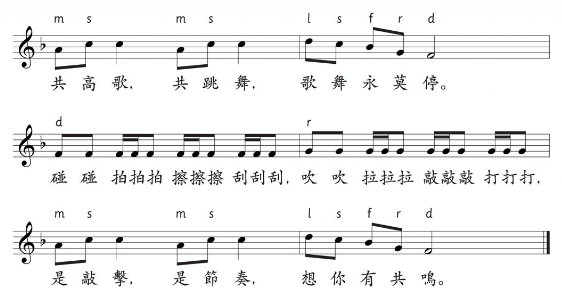 f r
m s s
現嘗試視唱這些樂句。
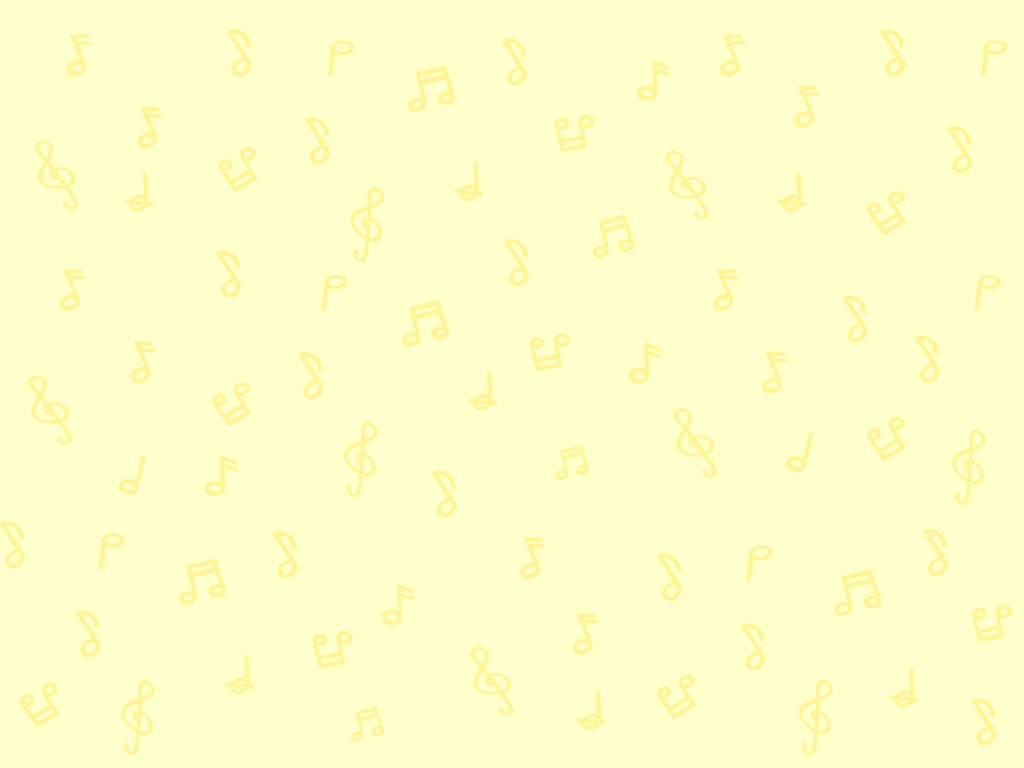 齊唱《歌聲音韻滿路途》
嘗試視唱歌曲第三至第六行的唱名。
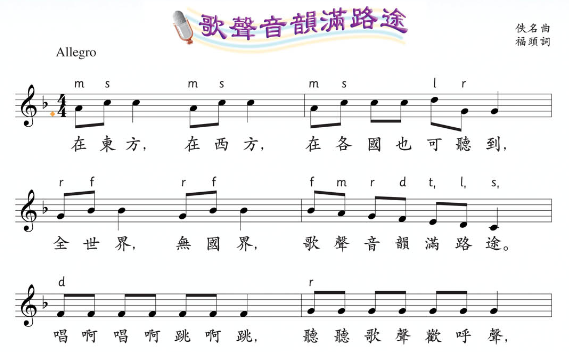 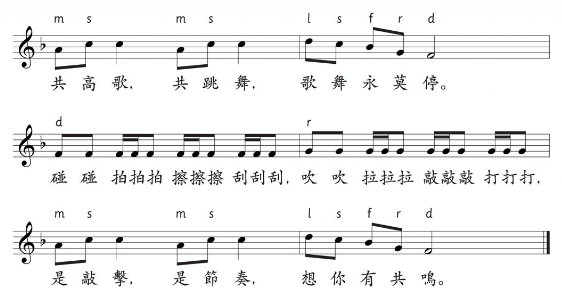 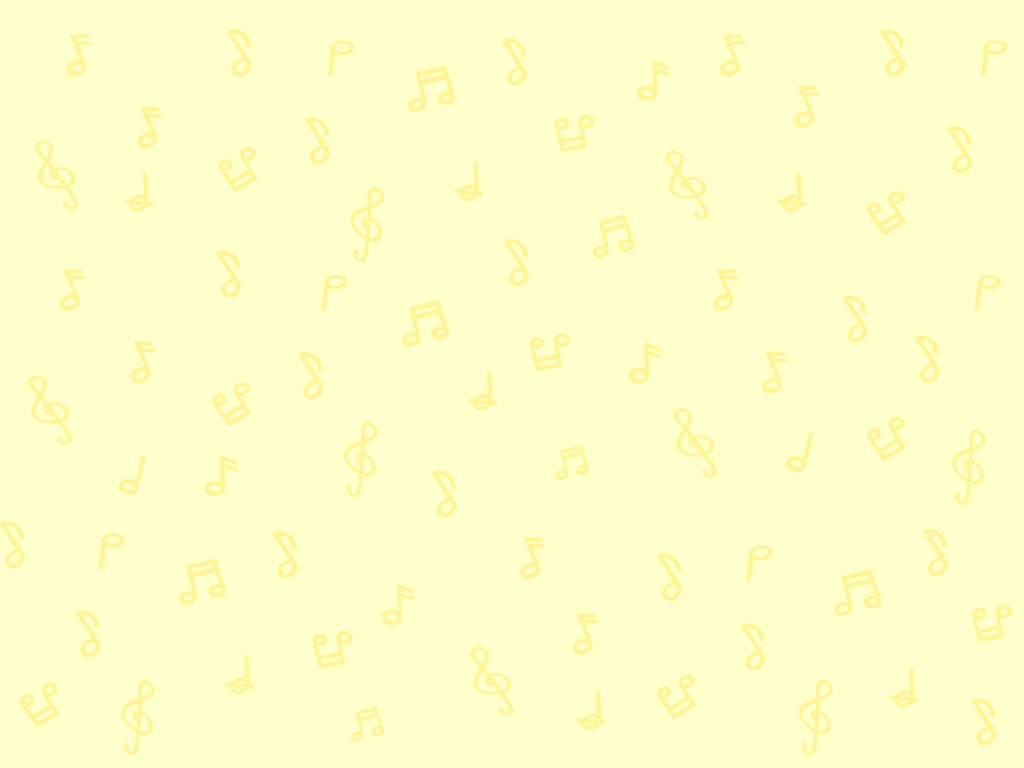 齊唱《歌聲音韻滿路途》
一面聽着歌曲的旋律，一面嘗試唱出全曲的唱名。
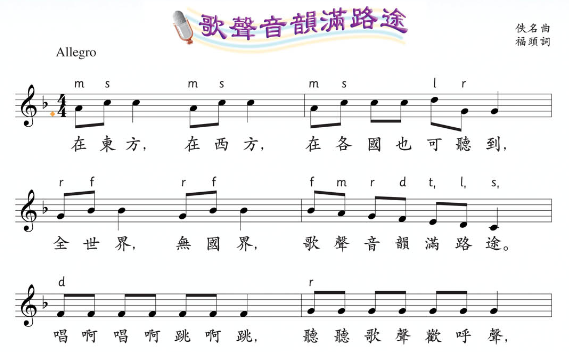 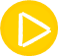 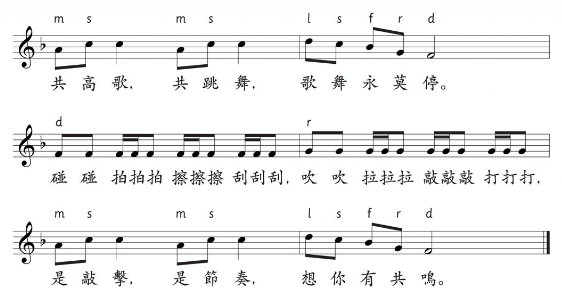 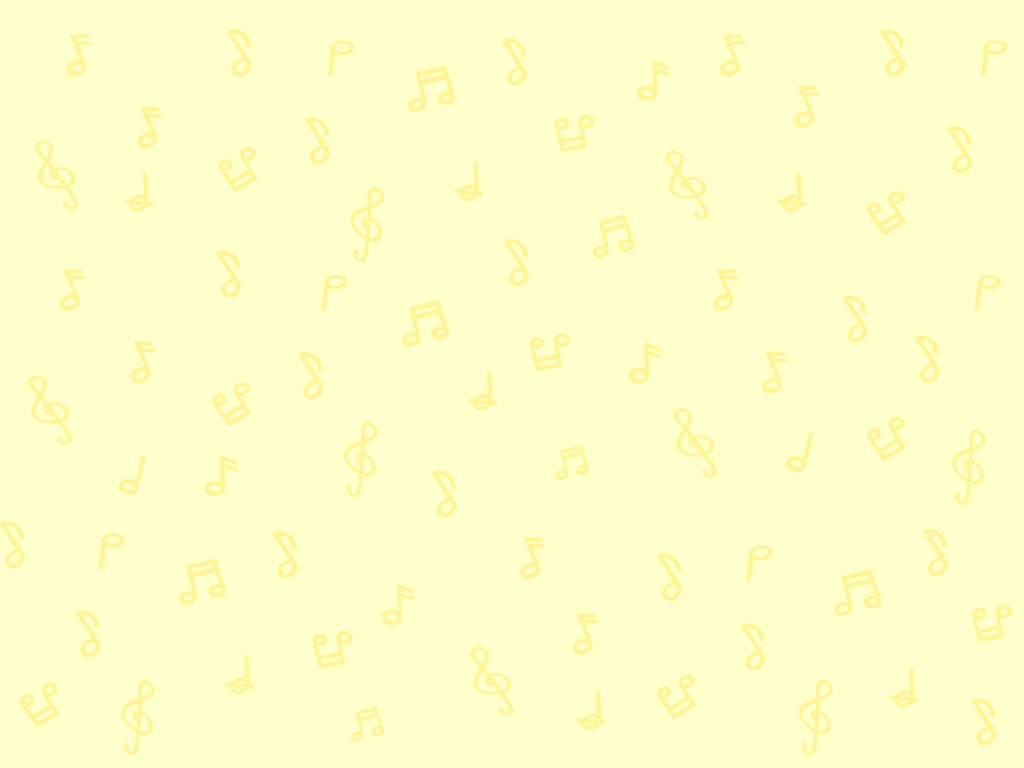 齊唱《歌聲音韻滿路途》
現在看看歌曲的卡拉OK動畫。一邊看，一邊留意歌曲的節奏和氣氛。
這首歌節奏輕快，氣氛輕鬆活潑。
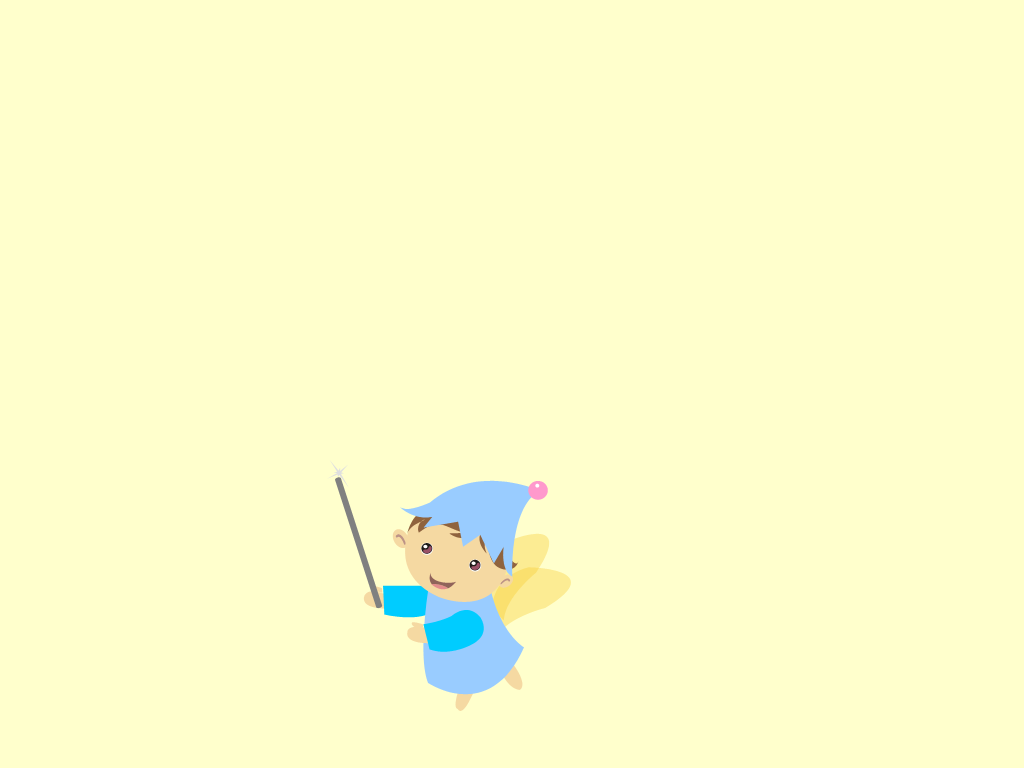 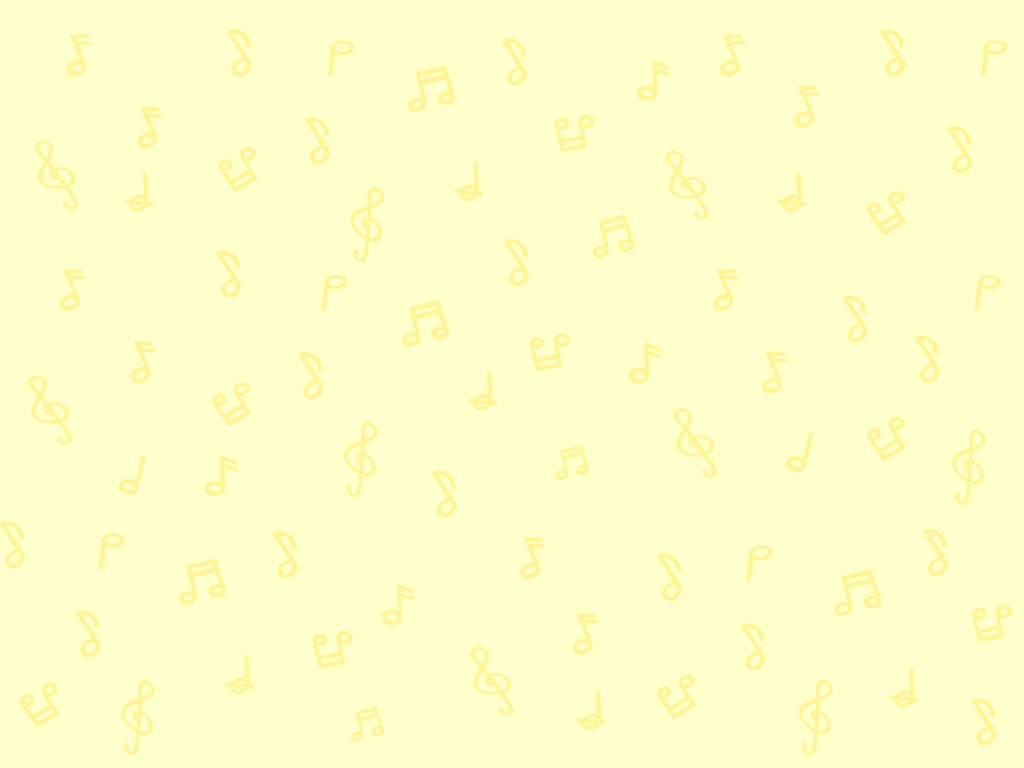 齊唱《歌聲音韻滿路途》
再看歌曲的卡拉OK動畫。這一次跟着唱。
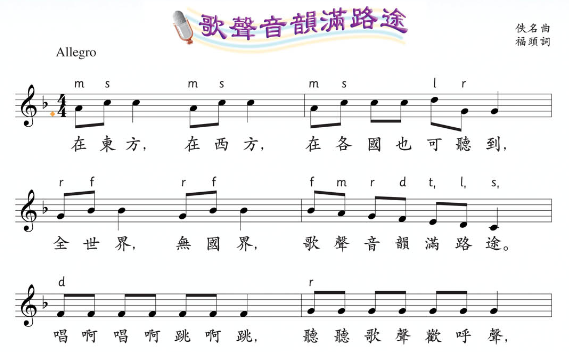 特別留意第五行的節奏。唱這樂句時節拍要平穩、咬字要清楚。
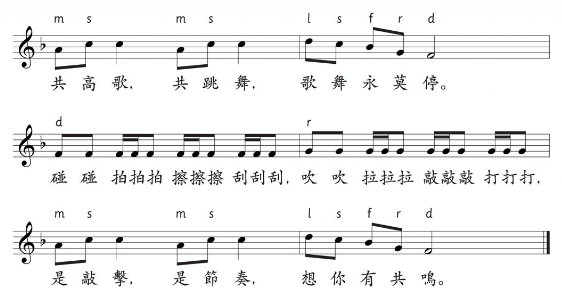 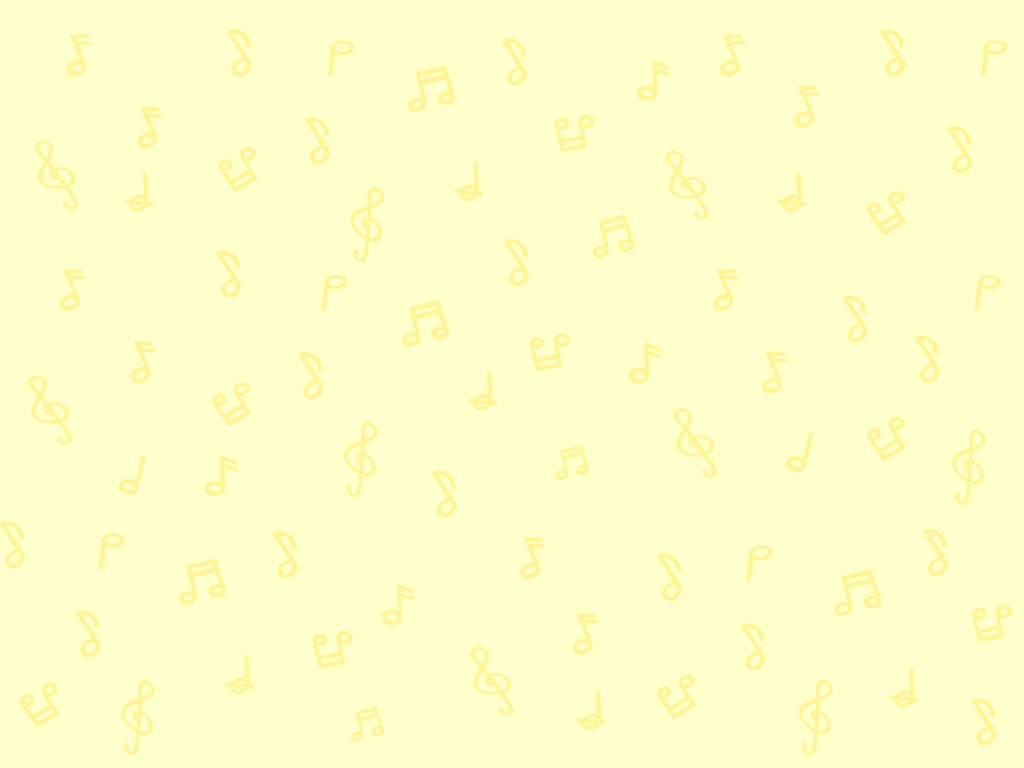 齊唱《歌聲音韻滿路途》
Allegro
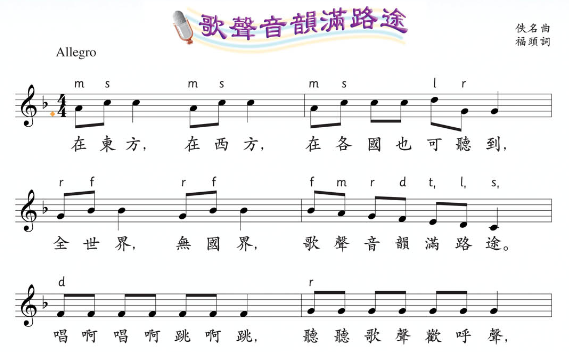 你留意到樂譜左上方有甚麼特別嗎?
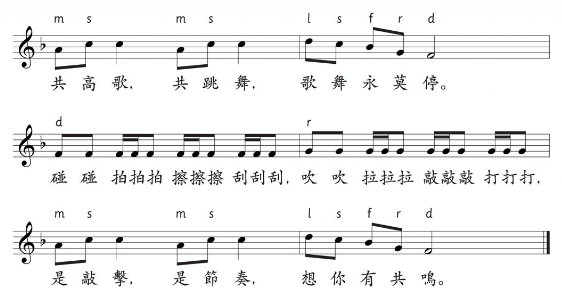 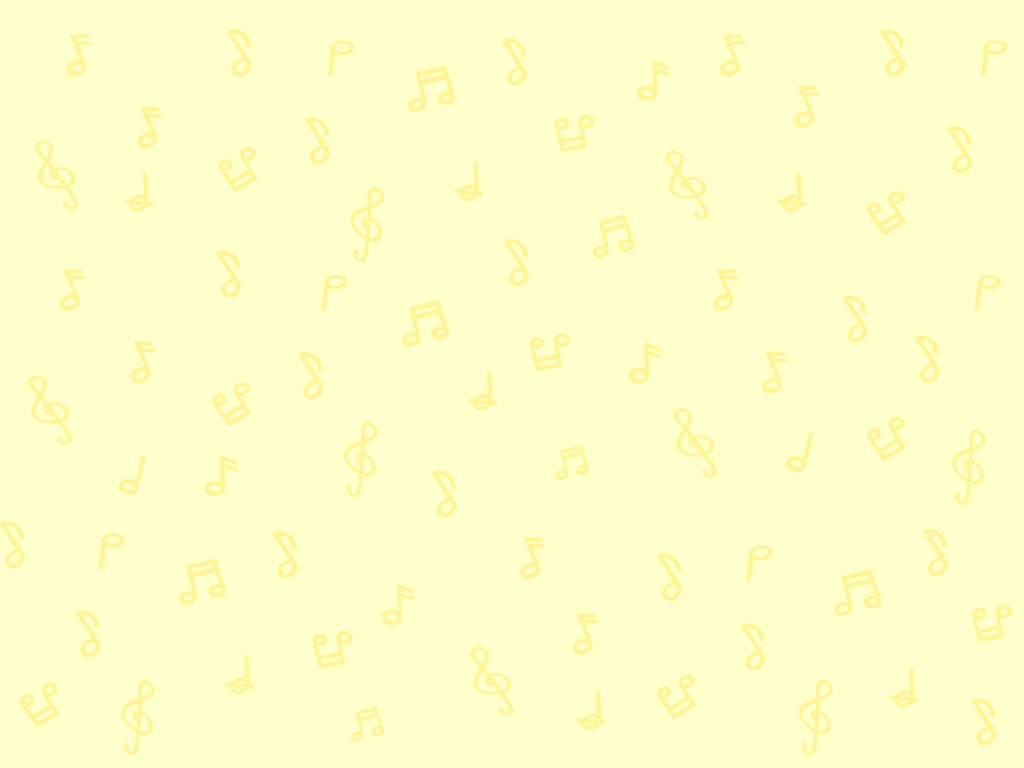 齊唱《歌聲音韻滿路途》
表演記號︰Allegro
樂譜的左上方一般會標示一個指示樂曲速度或情感的表演記號。它們多以意利文寫成。
Allegro原意為「愉快活潑」，一般譯為快板。
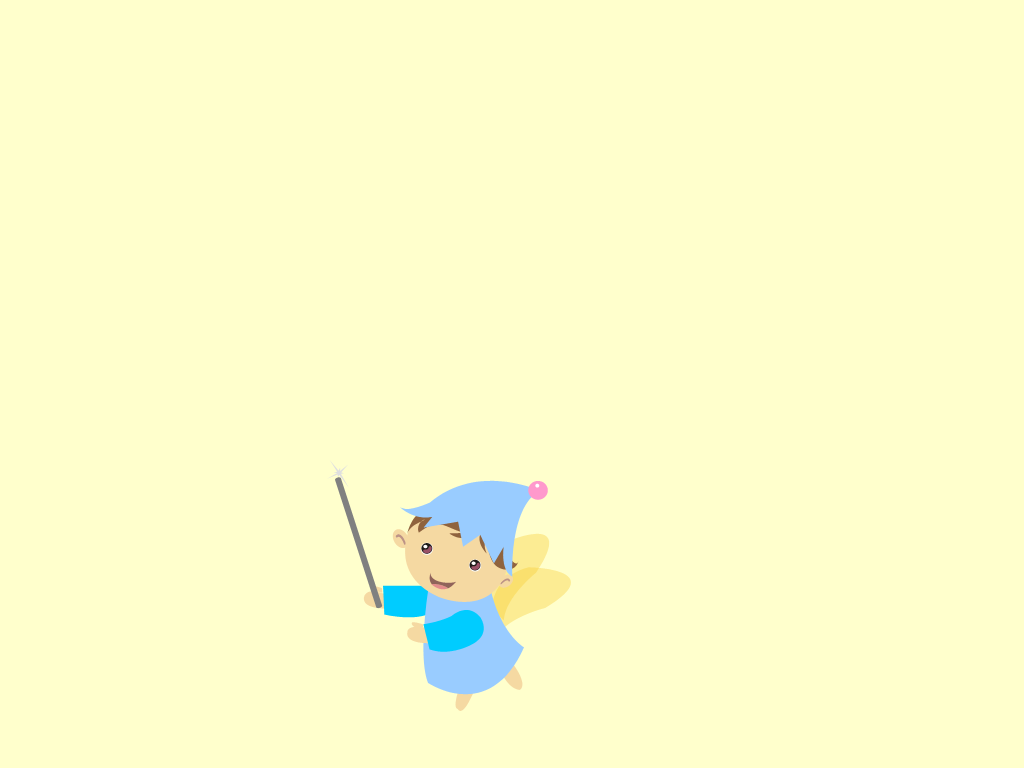 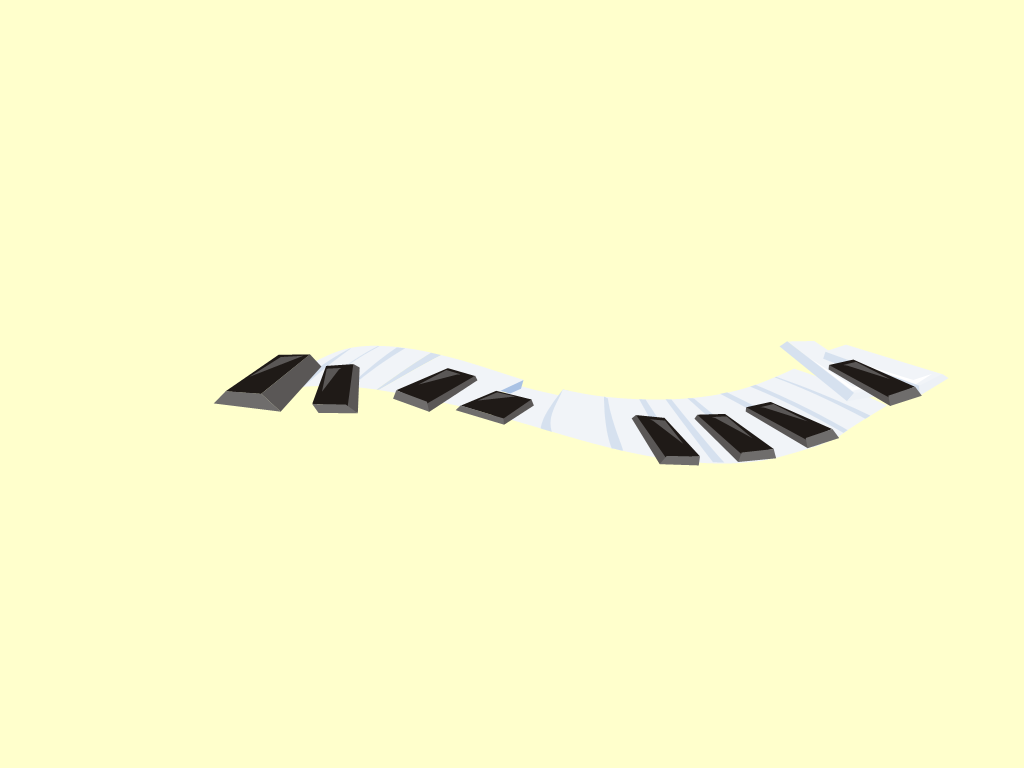 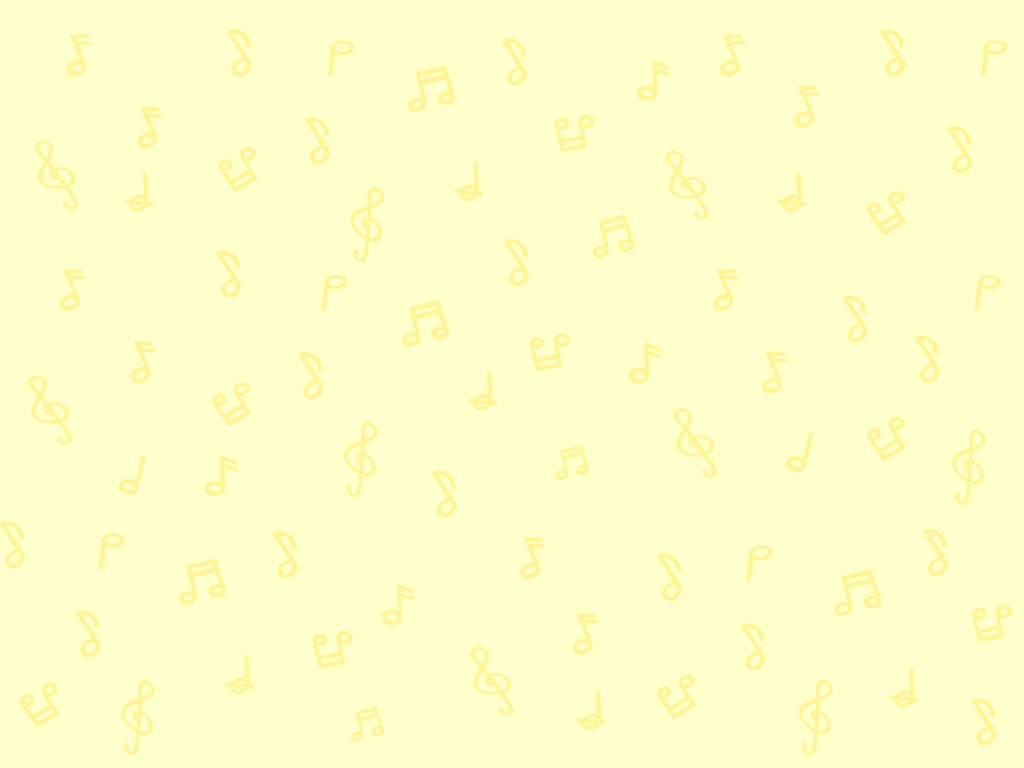 齊唱《歌聲音韻滿路途》
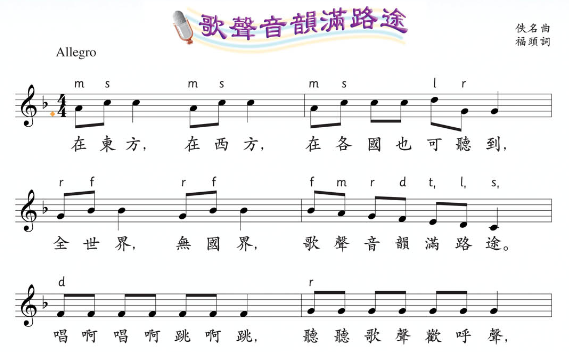 現再以Allegro的速度，輕鬆地再唱歌曲一次。
純音樂
範唱
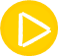 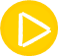 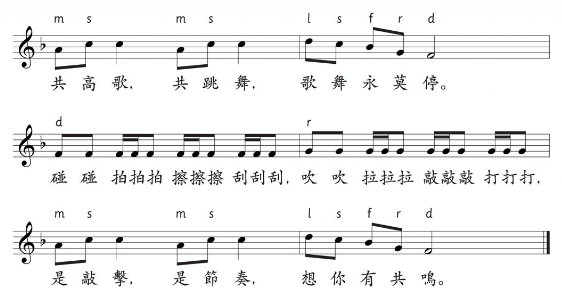 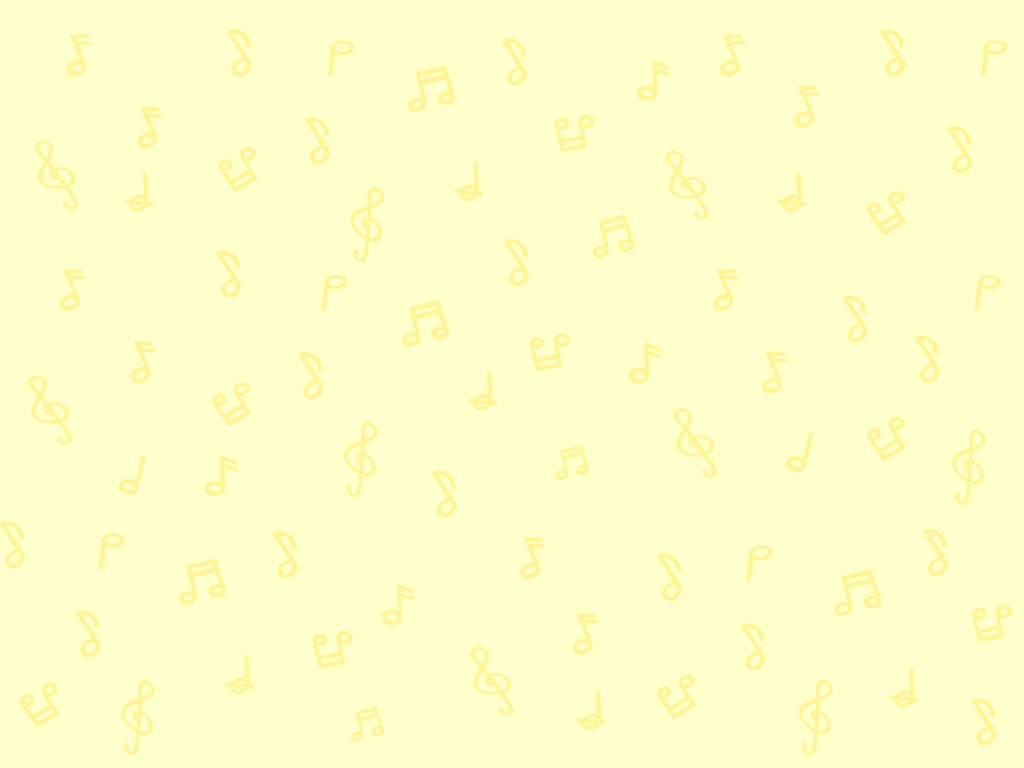 齊唱《歌聲音韻滿路途》
第五行歌詞中的動詞是甚麼樂器的演奏方法?
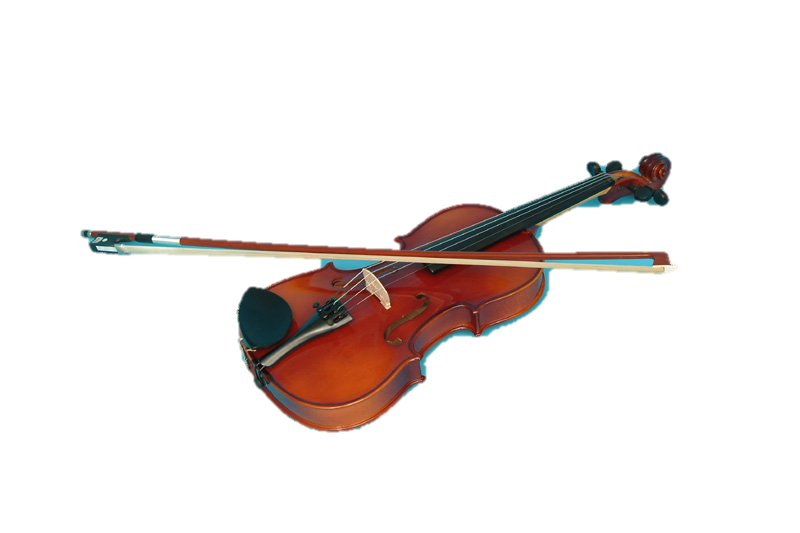 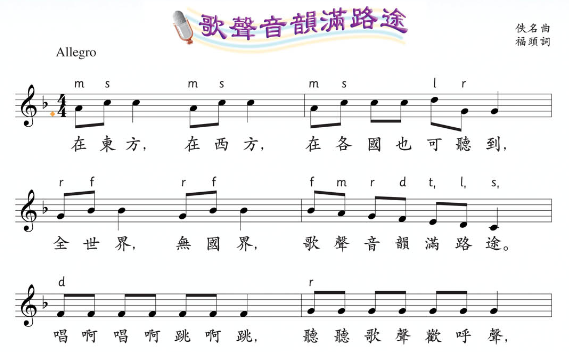 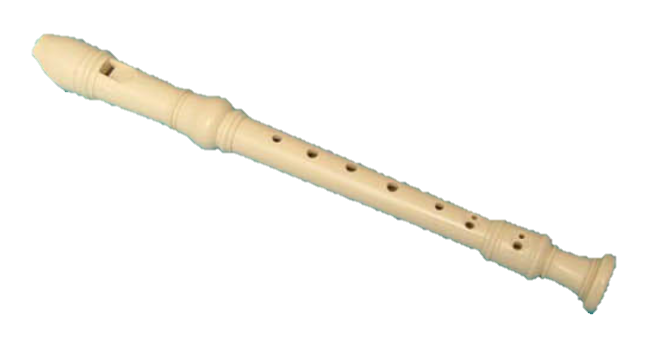 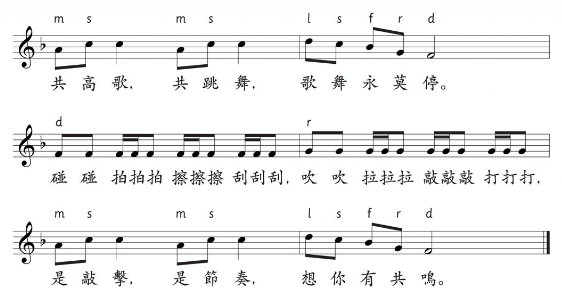 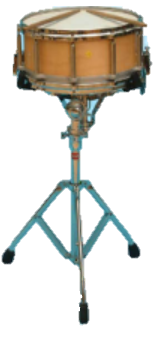 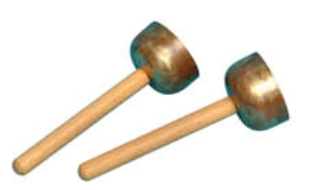 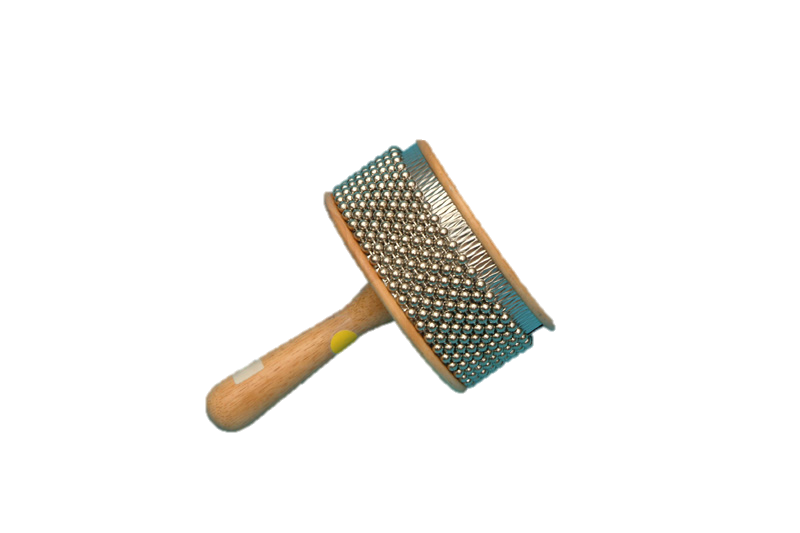 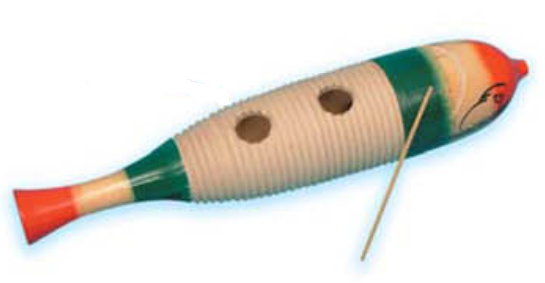 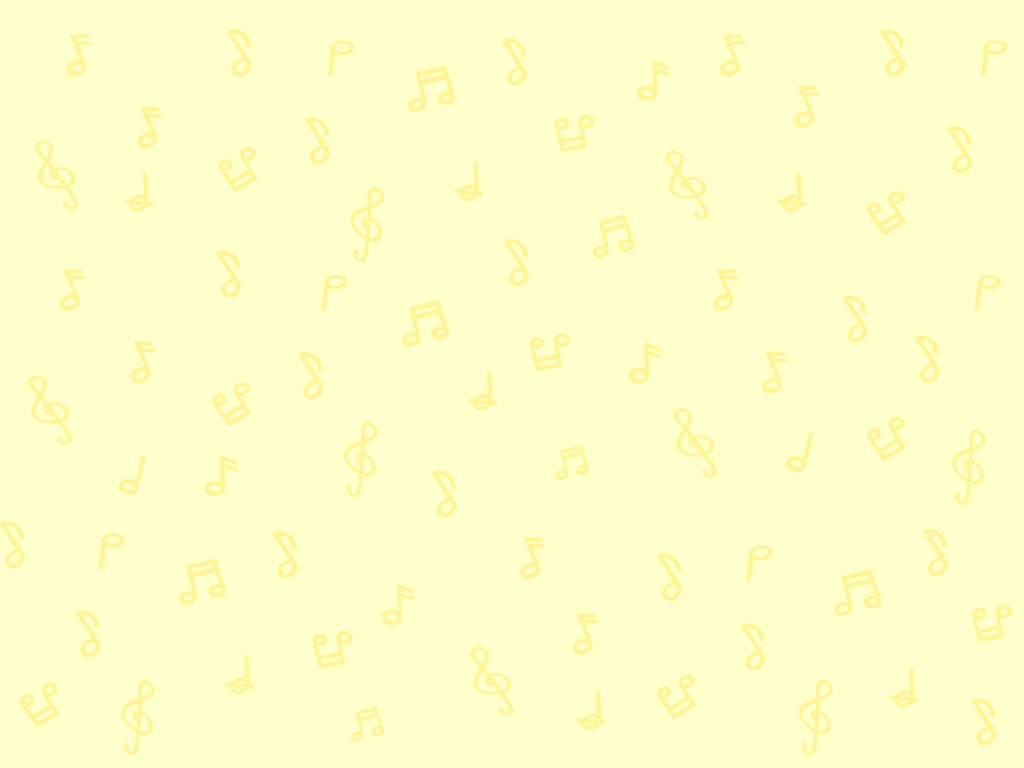 創作節奏頻現句
你也可以安裝「敲擊樂演奏廳」這個應用程式，把節奏頻現句敲出來。
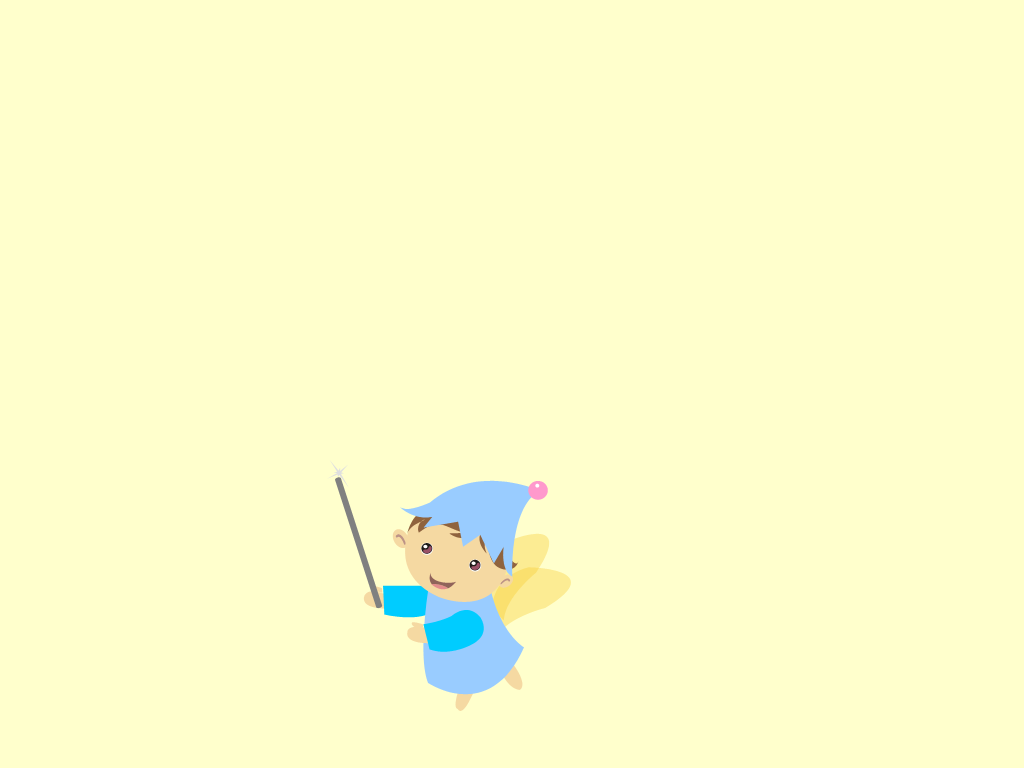 嘗試為《歌聲音韻滿路途》創作一句兩小節的節奏頻現句，並選擇一種無固定音高的敲擊樂器把它敲出來，伴奏全曲。
Google Play Store
App Store
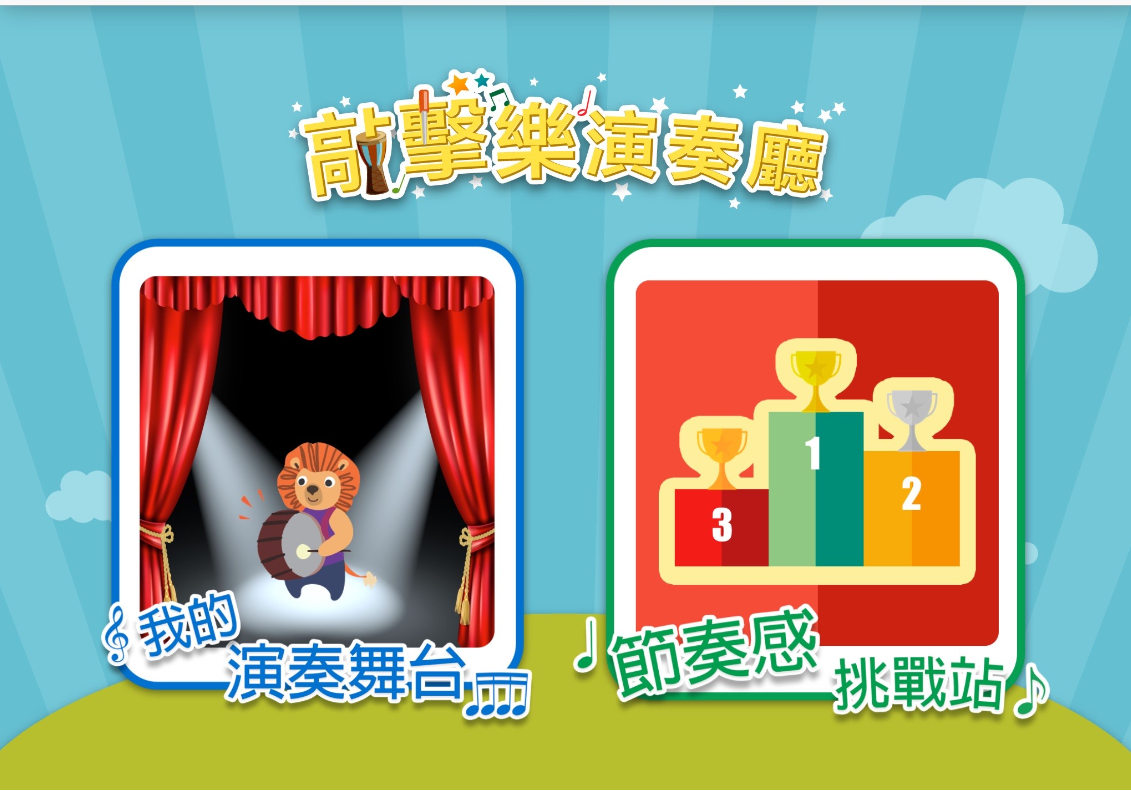 創作時記得每小節的音符時值加起來都要有四拍。並要準確地拍出節奏。
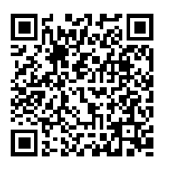 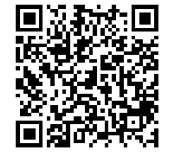 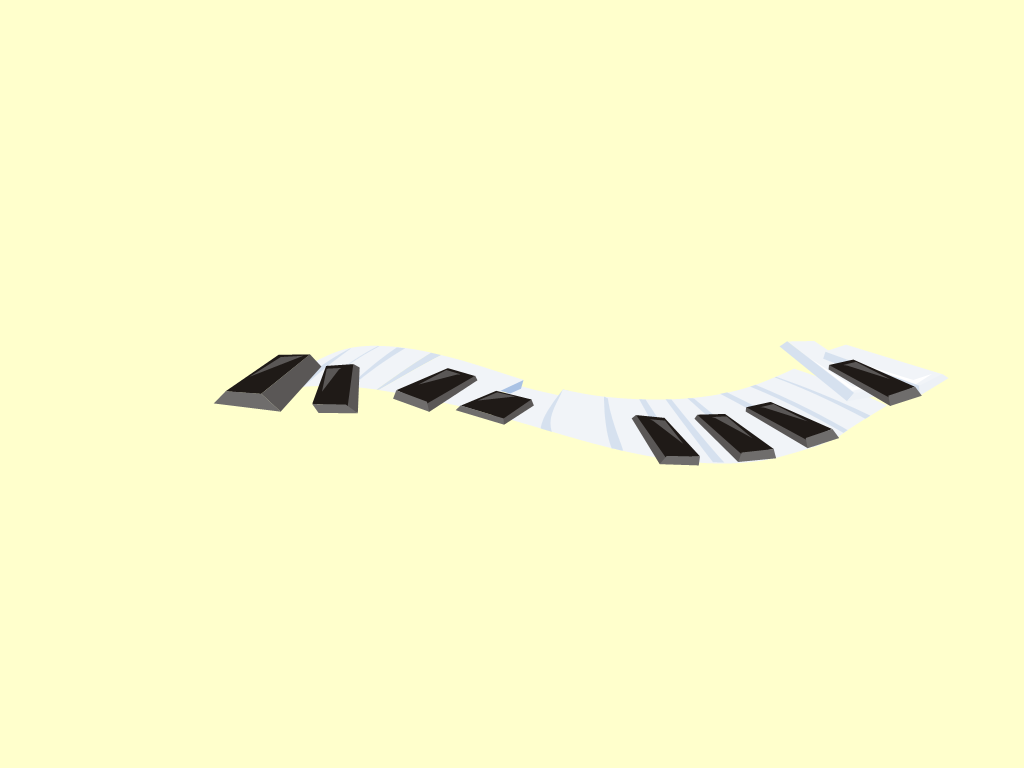 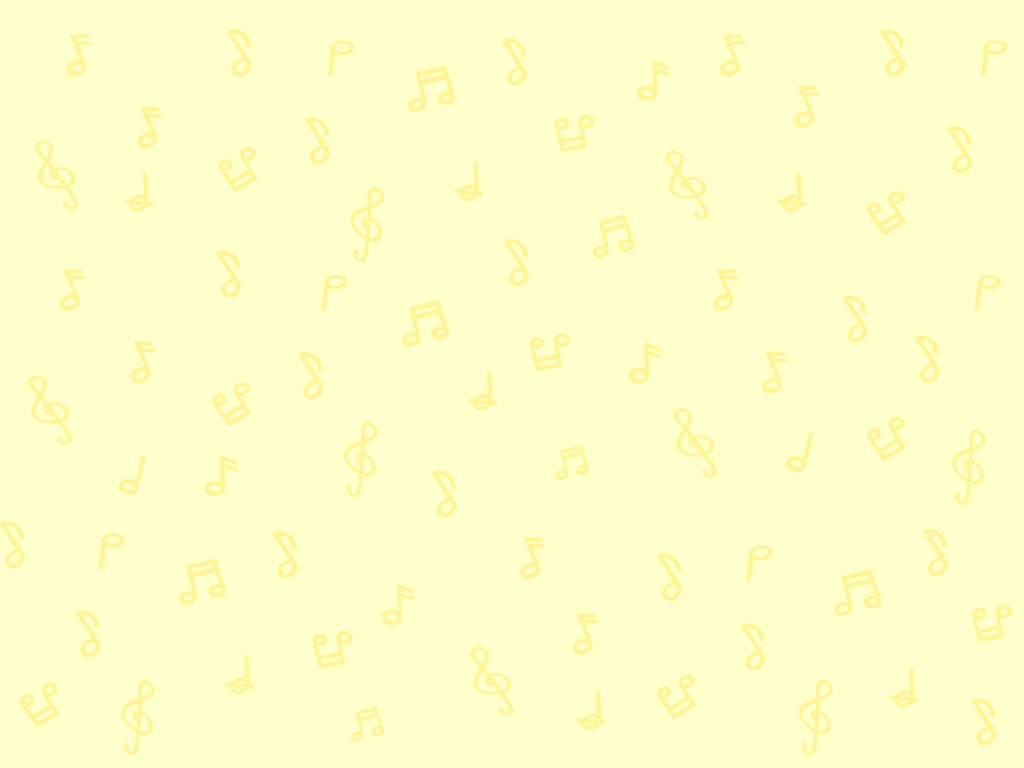 評估及自學資源
完成工作紙，以認識拍子記號和小節線的關係。
評估資源
完成工作紙，聆聽強弱拍來分辨單二拍、三拍和四拍的樂句。
觀看短片，聆聽另一首單拍子的歌曲。
自學資源
完
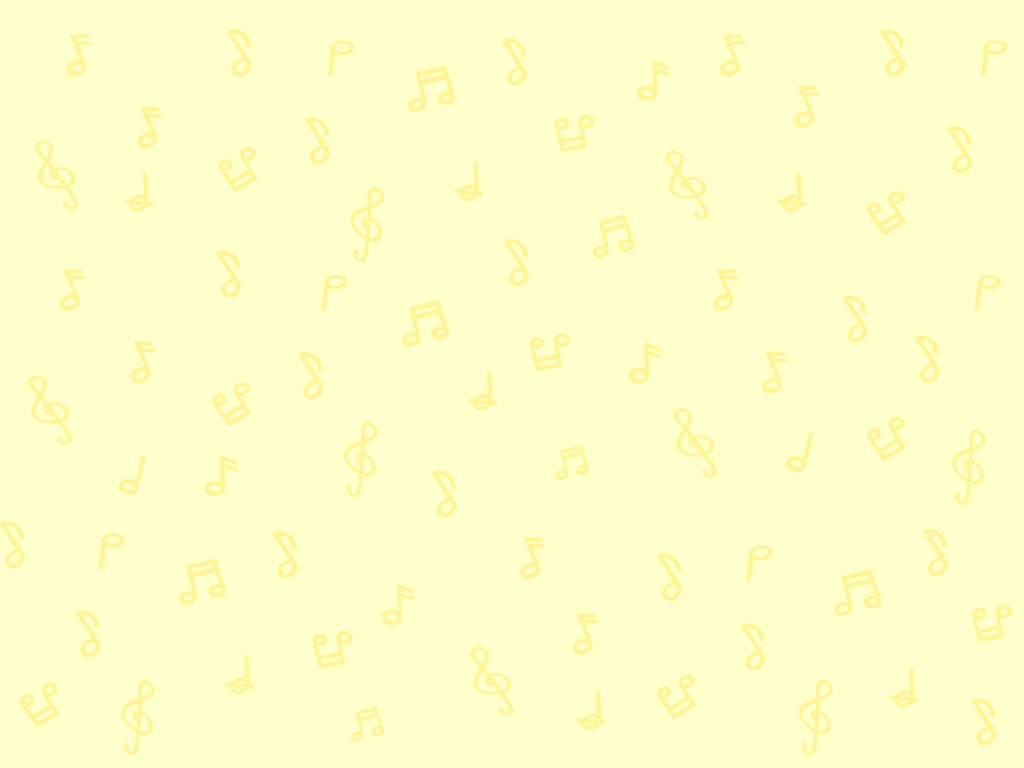 G大調小步舞曲
小步舞曲
小步舞曲（Minuet）源於法國農村的一種民間舞蹈音樂，多採用  的拍子，節奏平穩，速度不太快，可讓舞者表現各種禮儀。後來，小步舞曲傳入宮廷，漸漸成為貴族的舞曲。
G大調小步舞曲 (Minuet in G )
此曲是貝多芬（Ludwig van Beethoven, 1770–1827）在1796 年創作的作品，是以《六首鋼琴小步舞曲》為題的小步舞曲集裏的第二首，可用來伴舞，至今仍深受人們喜愛。
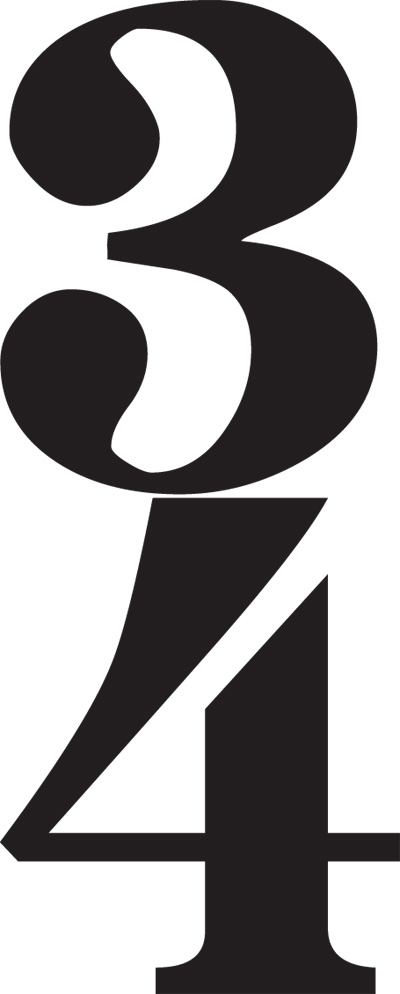 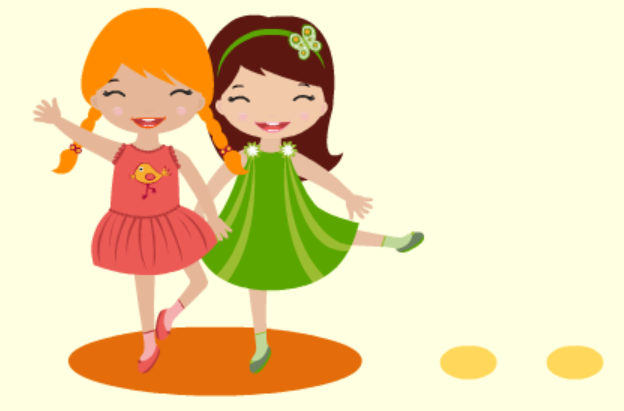 返回
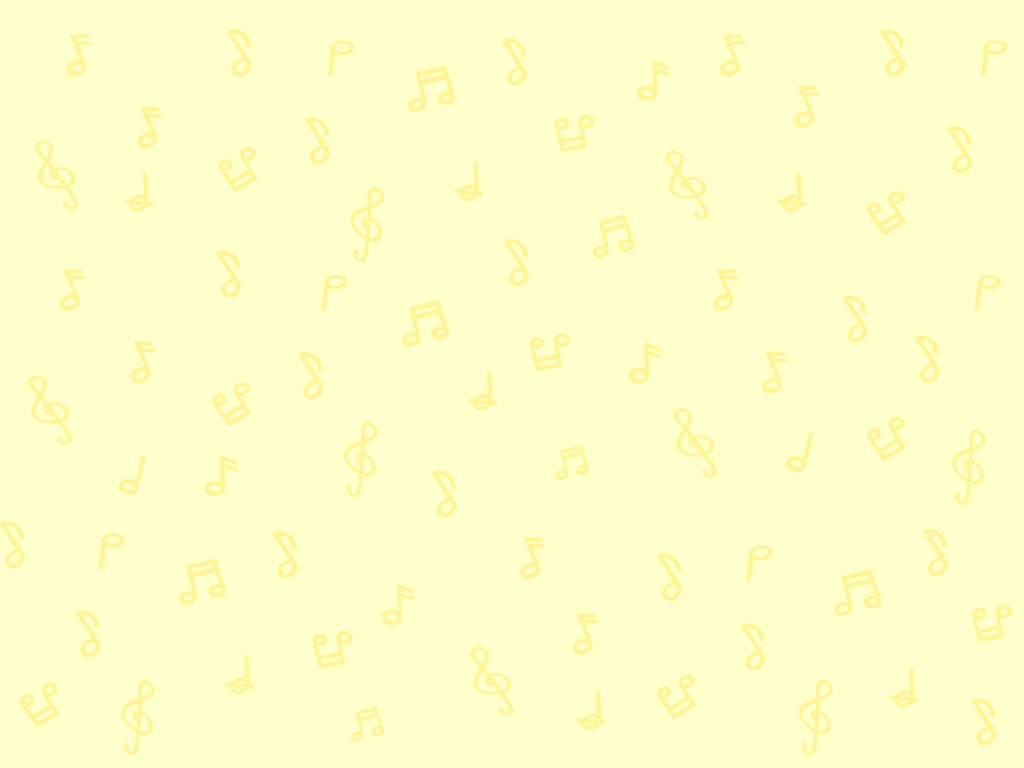 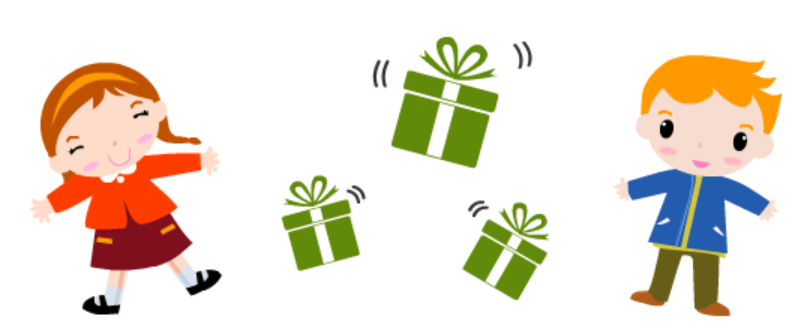 進行曲 (選自「胡桃夾子組曲」)
柴可夫斯基（Pyotr Ilyich Tchaikovsky, 1840–1893）在 1892年創作了一套芭蕾舞劇的音樂《胡桃夾子》
(The Nutcracker)，後來他根據這齣芭蕾舞劇編寫了兩部管弦樂組曲。現在你聽到的進行曲是一首輕快而朝氣勃勃的樂曲，屬第一組曲八首音樂中的第二首，內容描述劇中主角克拉和孩子們在聖誕夜裏的派對中，表演舞蹈時高興雀躍的進場情況。
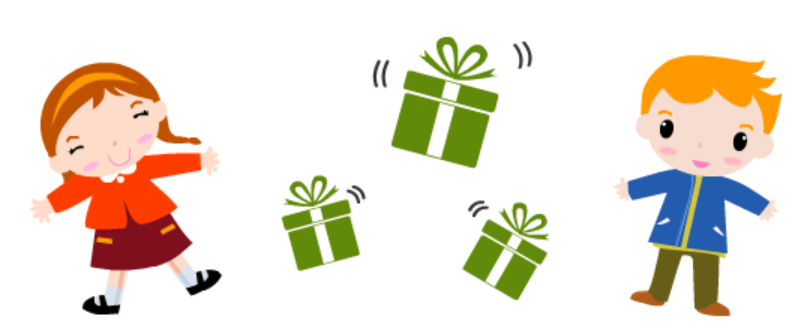 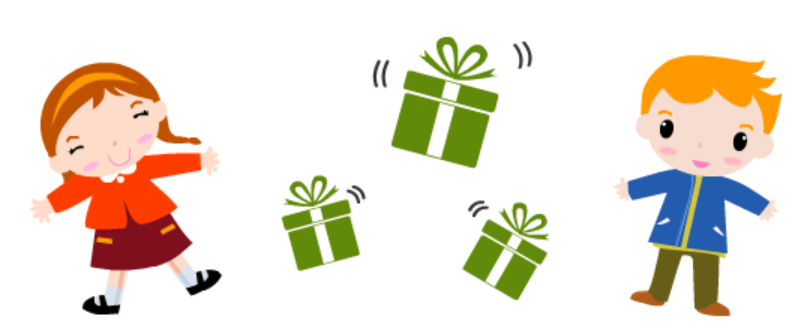 返回